Apache Hadoop
András Varga
IBM Consulting
Business
Card
One of the first big data processing frameworks

Distributed computation and filesystem

Open source

Built on top of commodity hardware
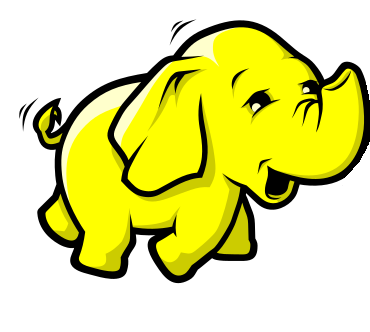 Commodity Hardware
Several cheap computers working together in a network

With big volumes of data the network becomes the bottleneck

Fast network devices are expensive
Hundreds of nodes can cooperate

Failures are anticipated
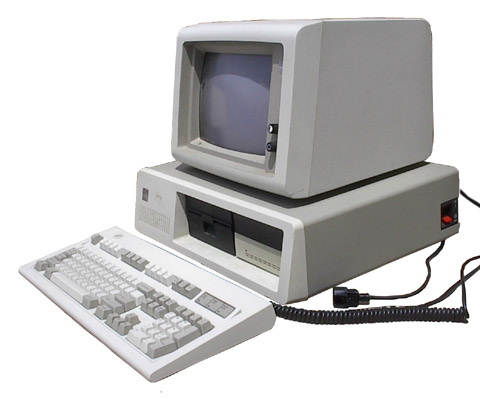 Organization of Computers
node
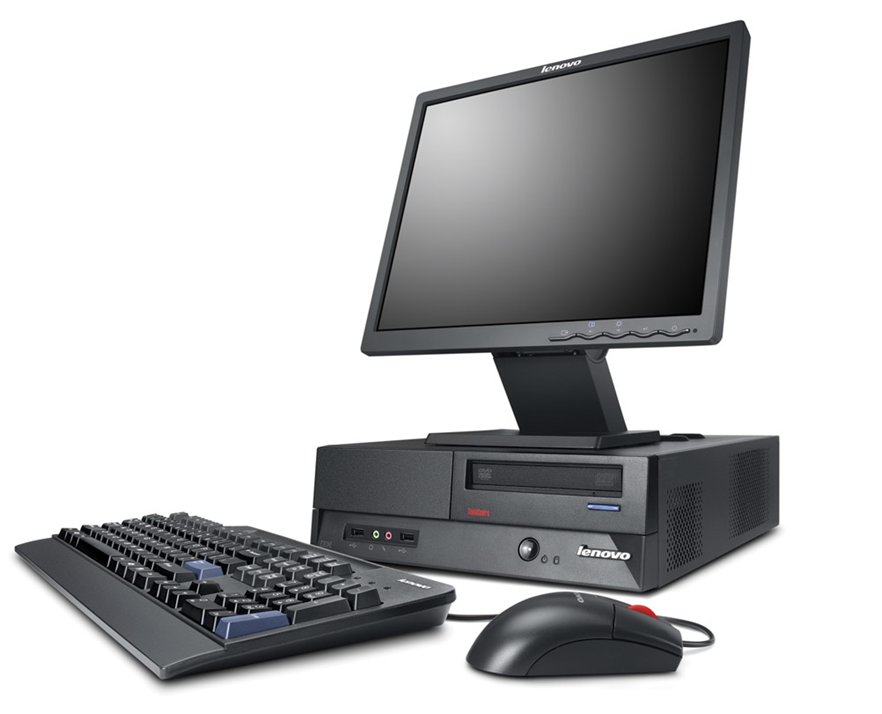 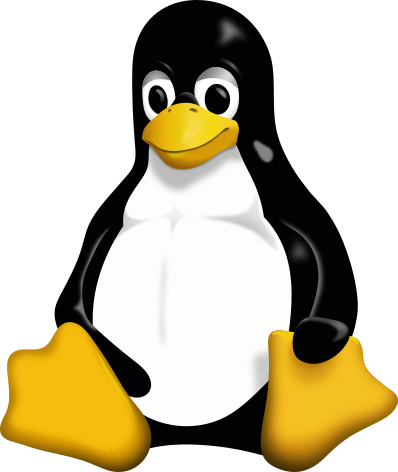 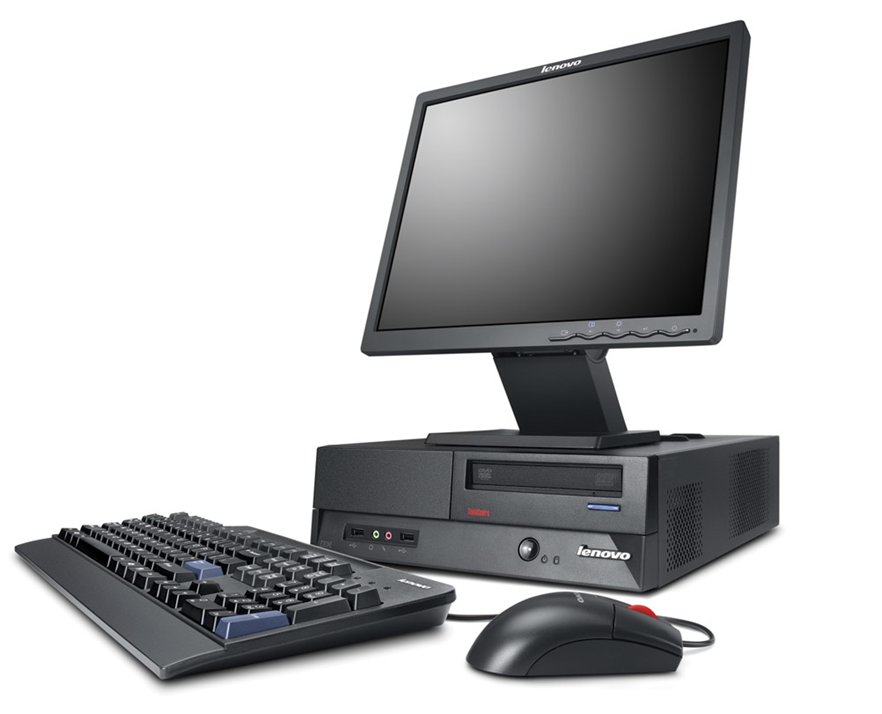 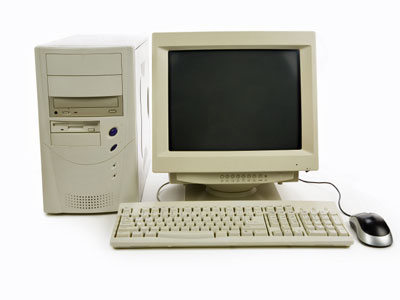 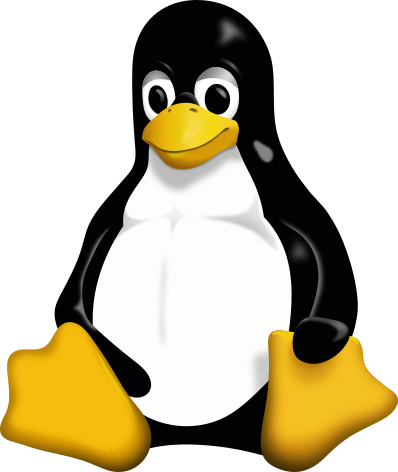 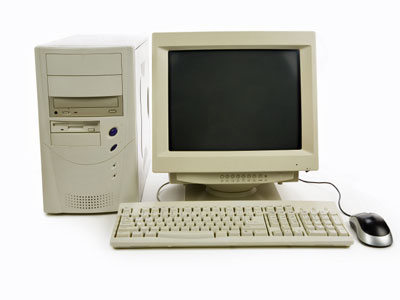 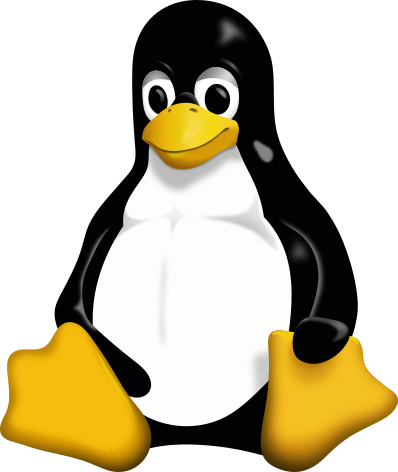 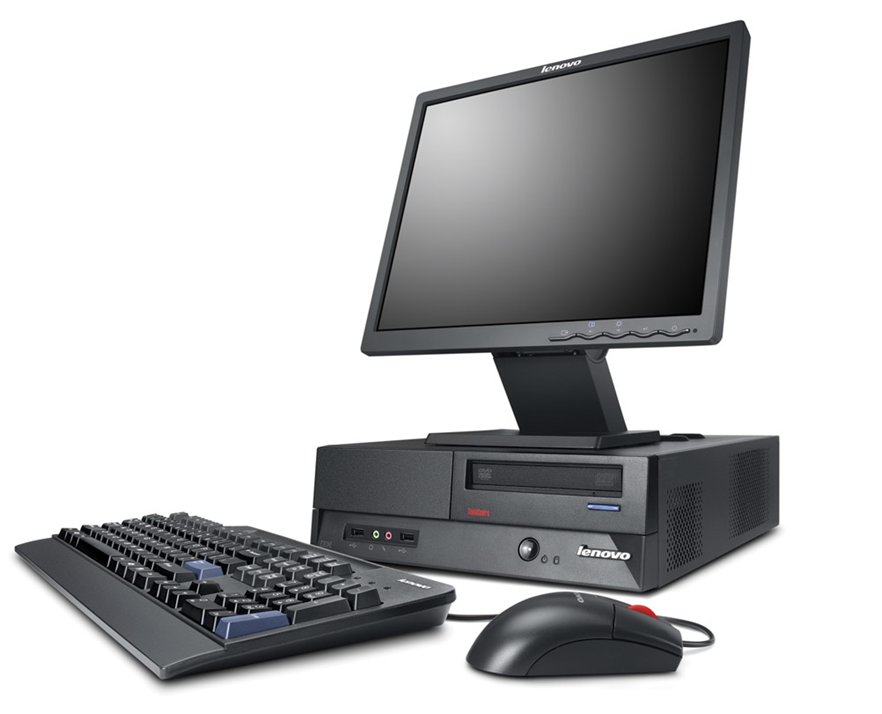 node
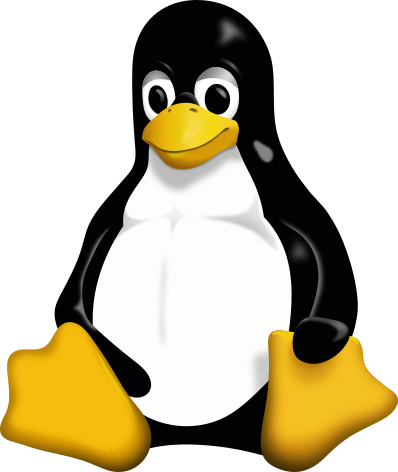 cluster
Organization of Computers
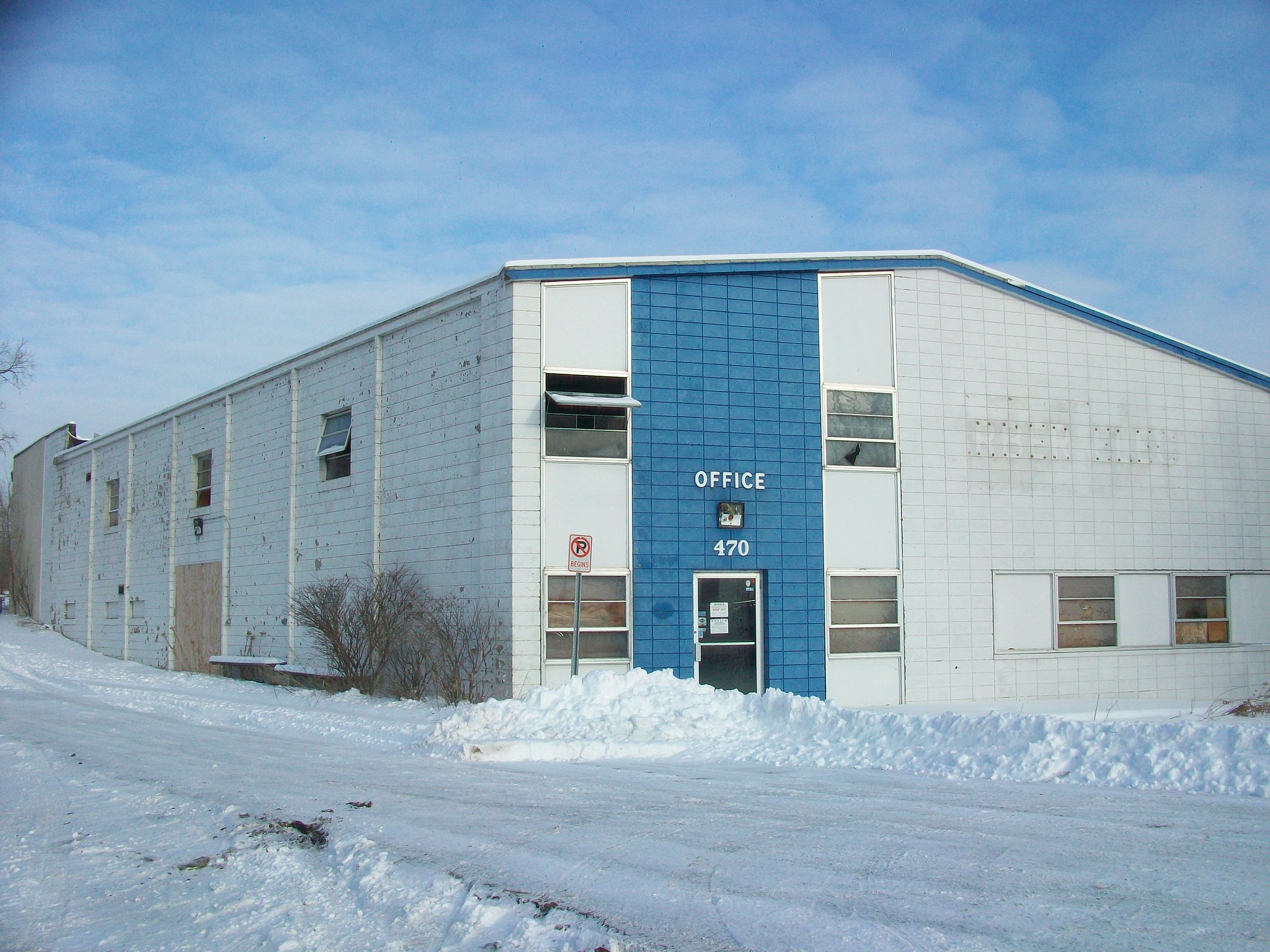 node
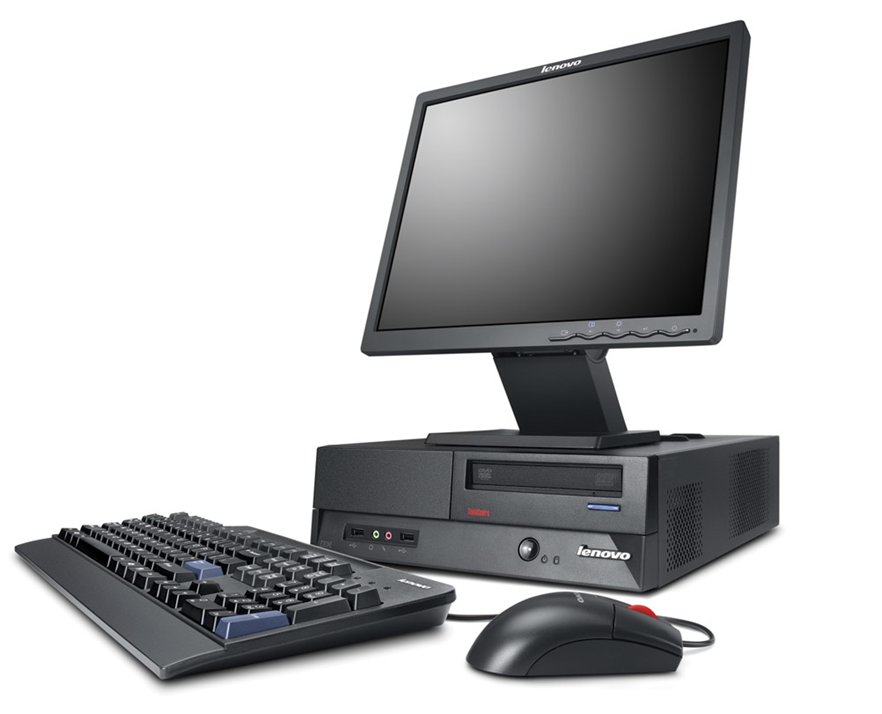 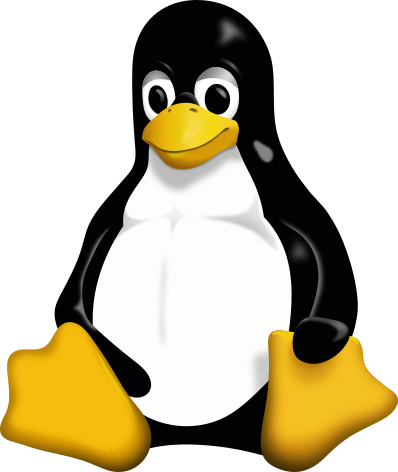 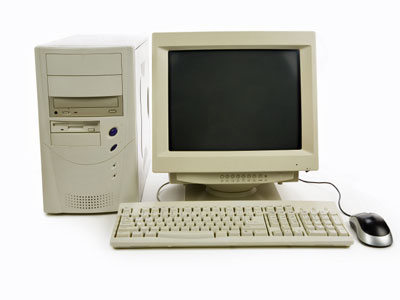 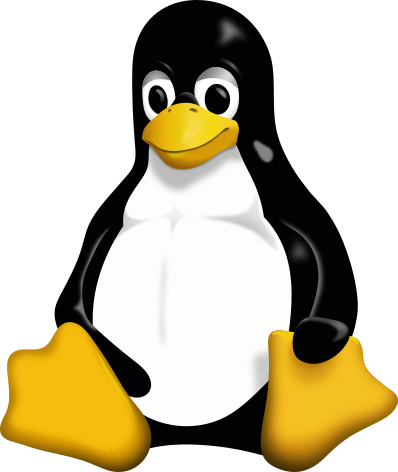 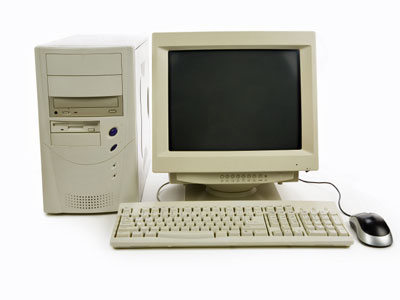 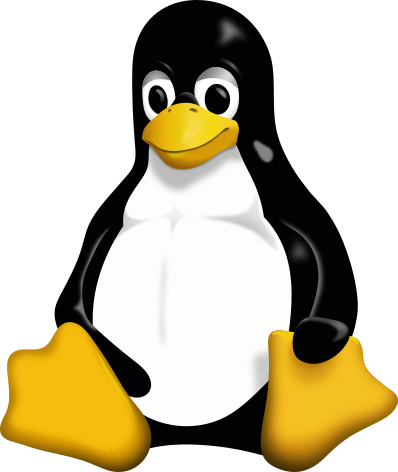 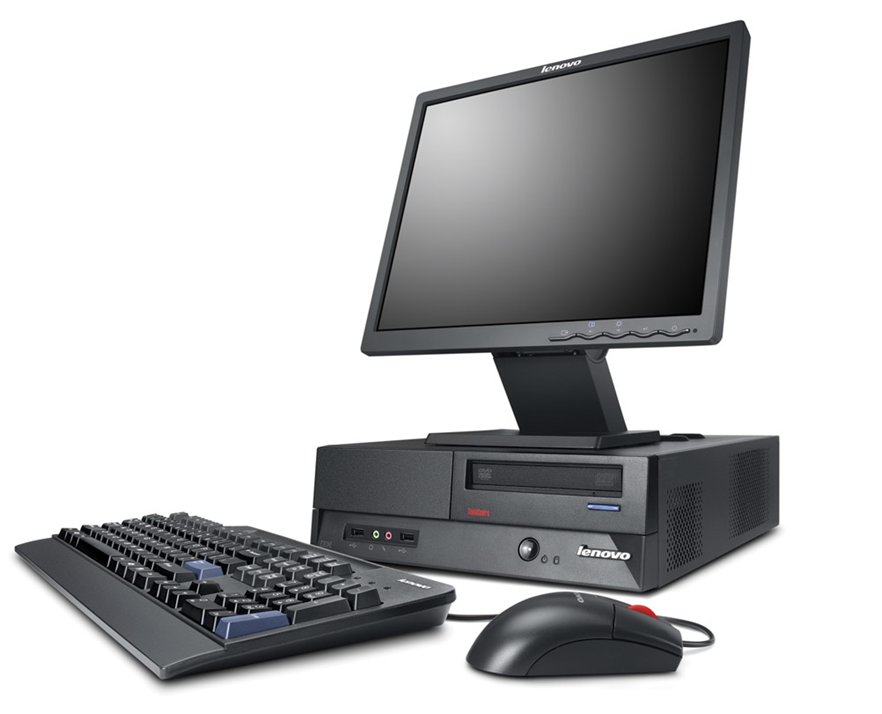 data center
node
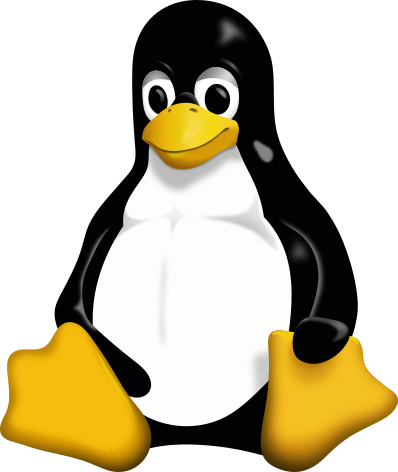 cluster
Hadoop
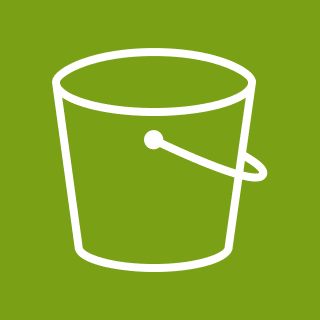 Distributed 
	File System
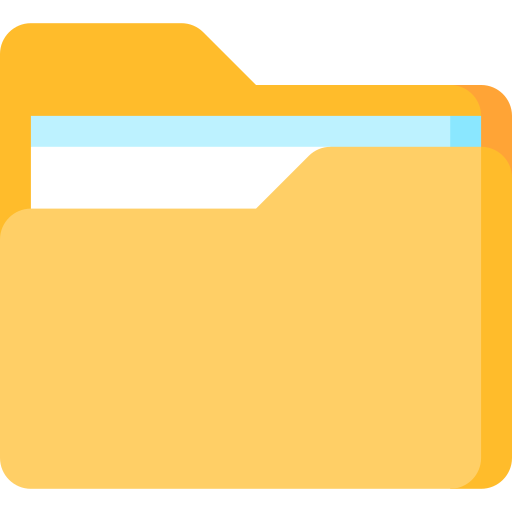 Theory
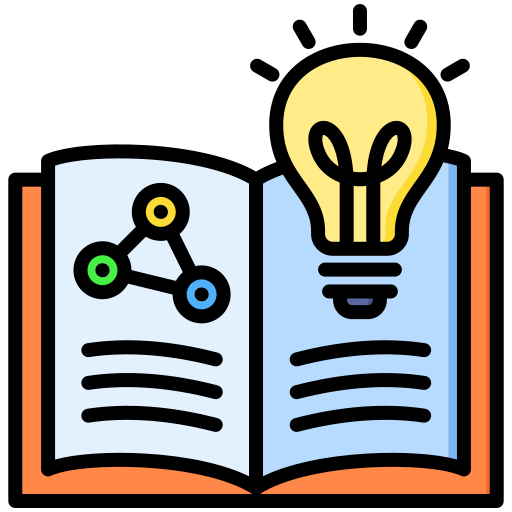 MapReduce 	V1
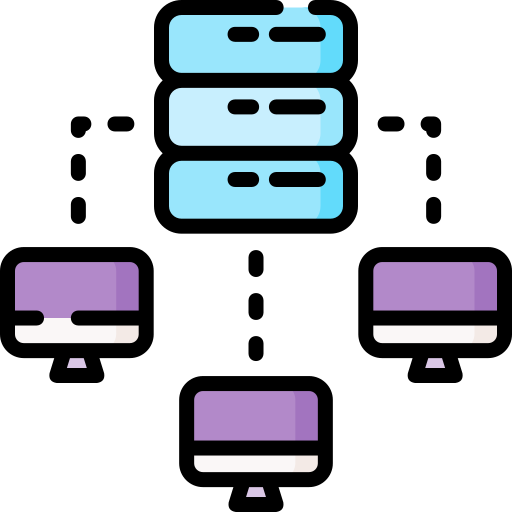 Hadoop
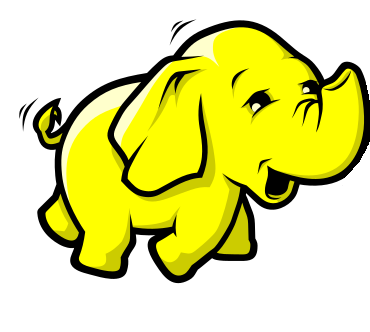 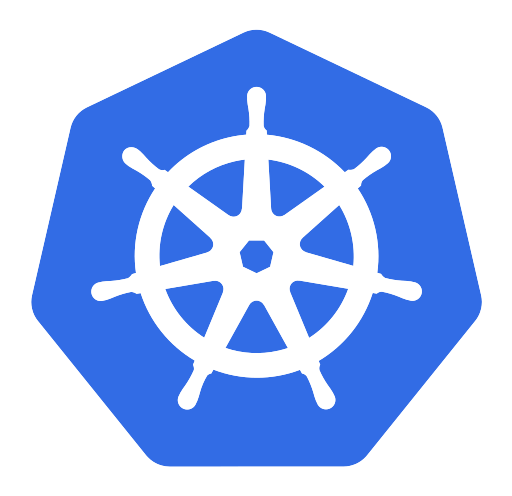 Programming
     Framework
Execution
	Engine
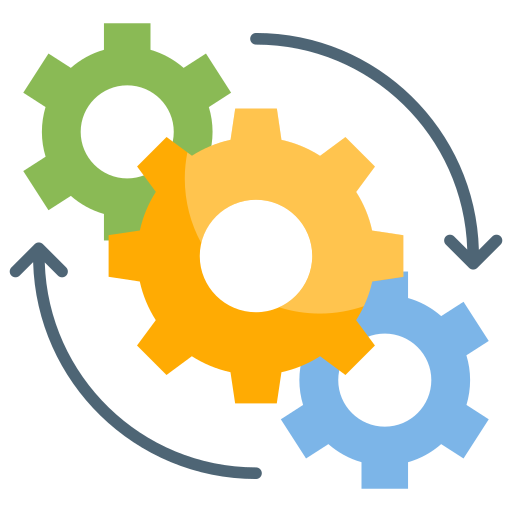 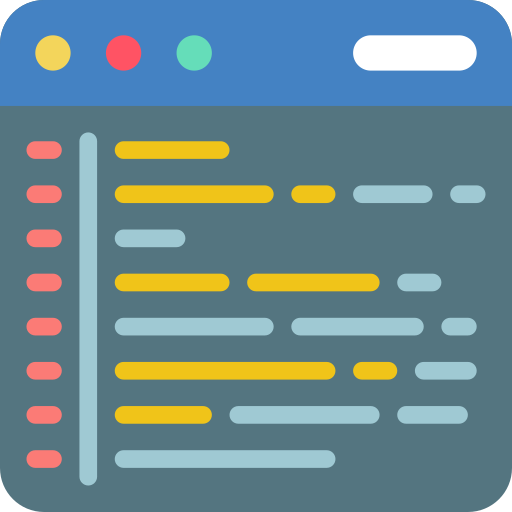 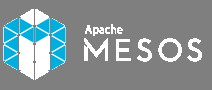 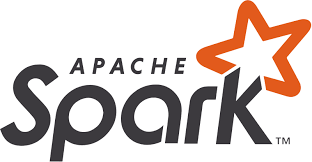 YARN
MapReduce 	Concept
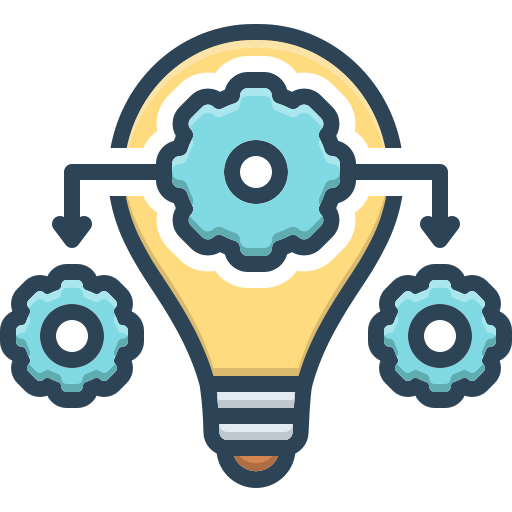 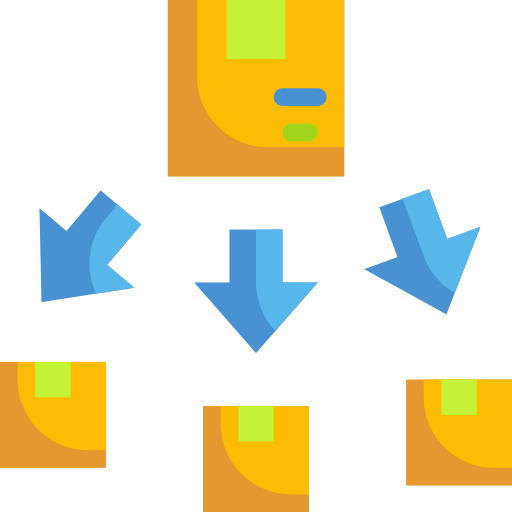 Outline
Distributed 
	File System
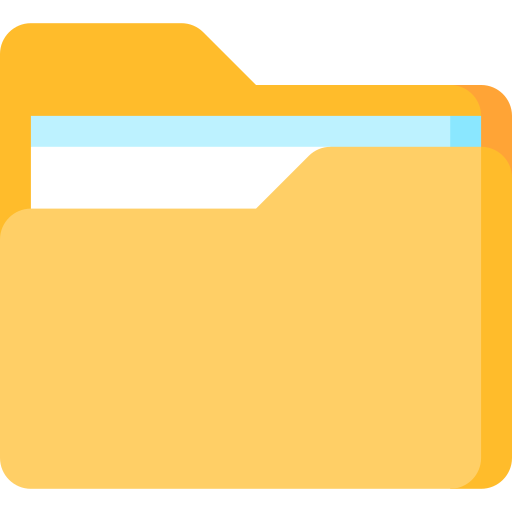 Theory
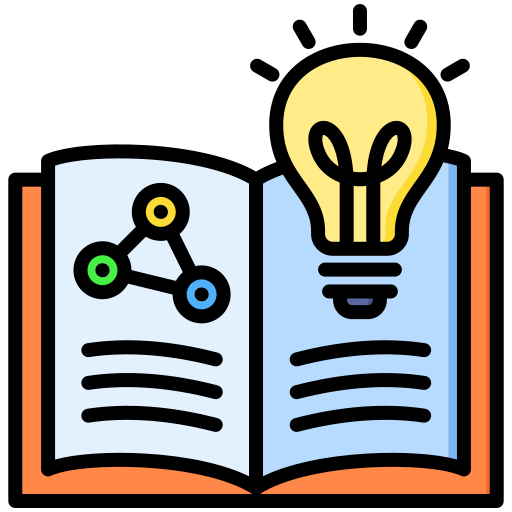 MapReduce 	V1
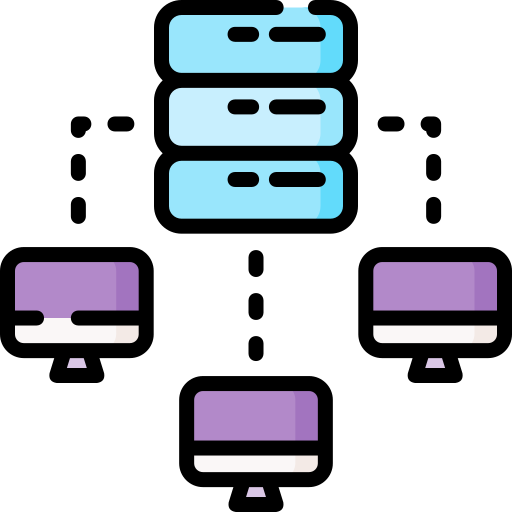 Hadoop
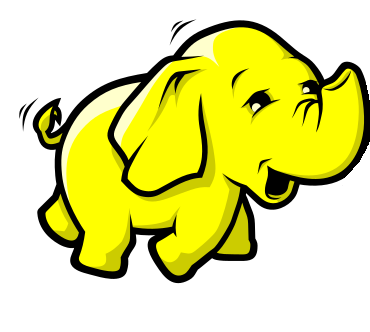 Programming
     Framework
Execution
	Engine
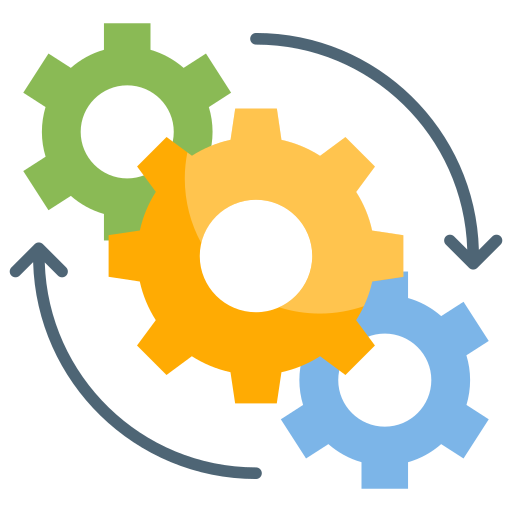 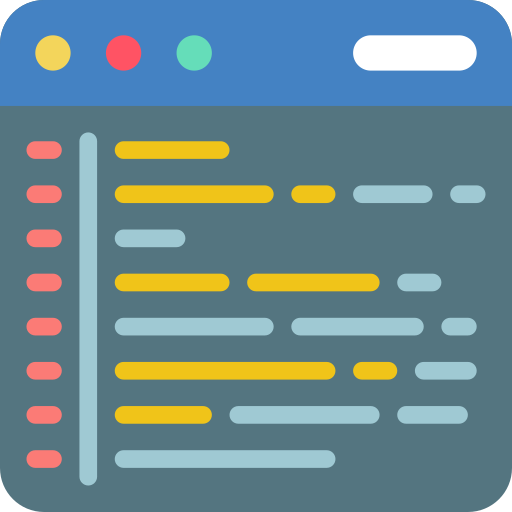 YARN
MapReduce 	Concept
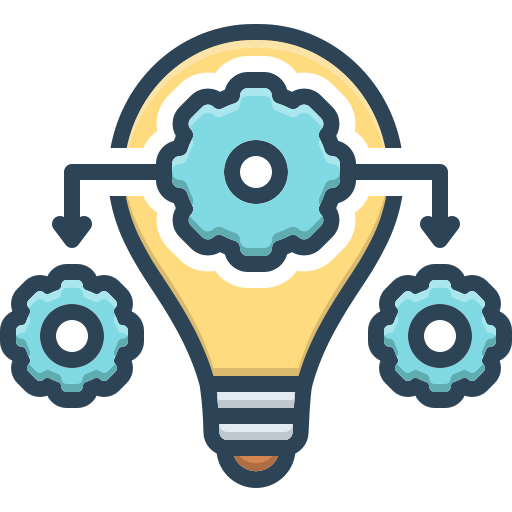 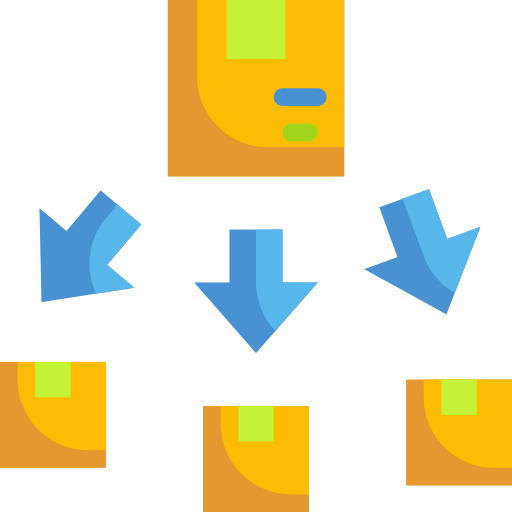 Algorithms
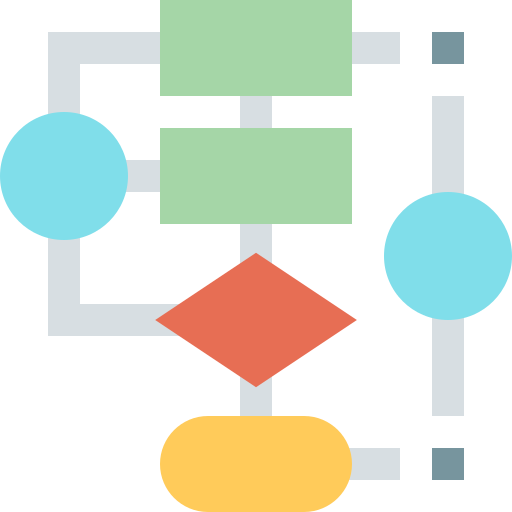 Outline
Distributed 
	File System
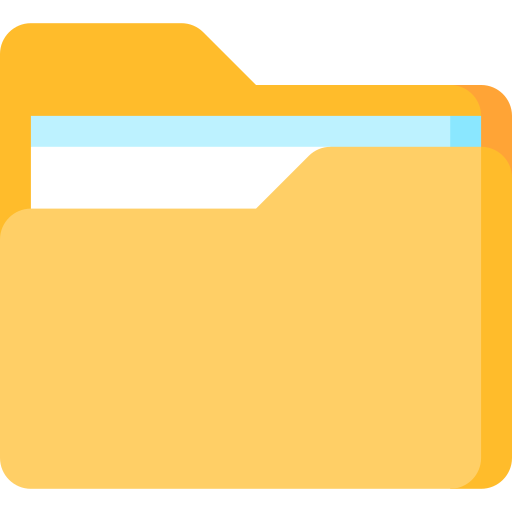 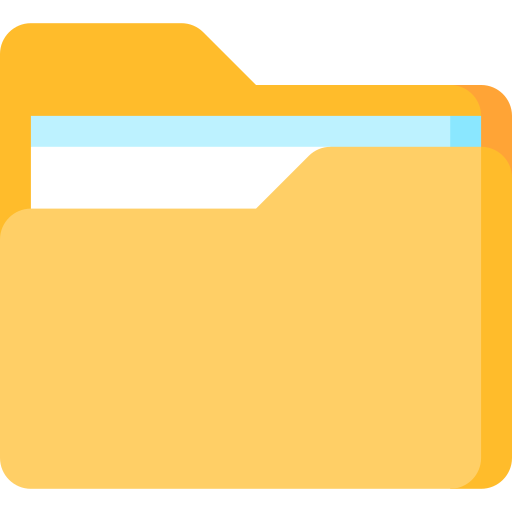 Theory
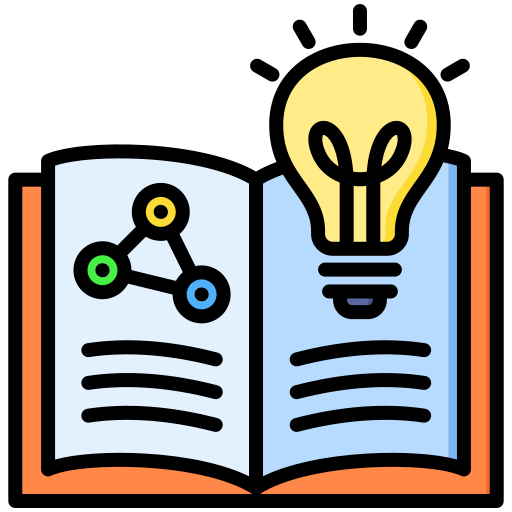 MapReduce 	V1
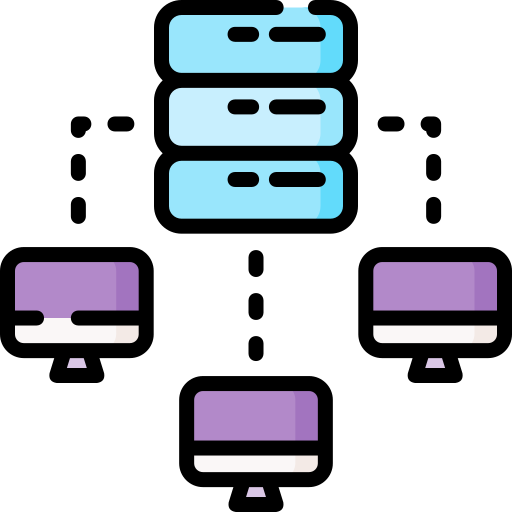 Hadoop
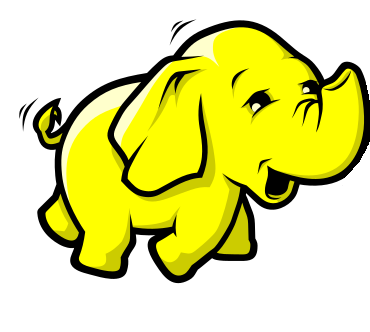 Programming
     Framework
Execution
	Engine
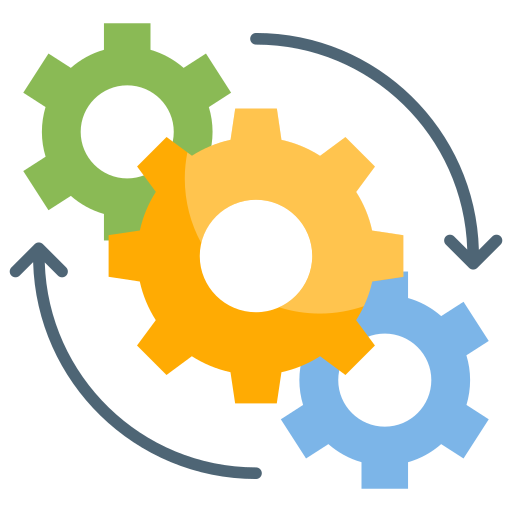 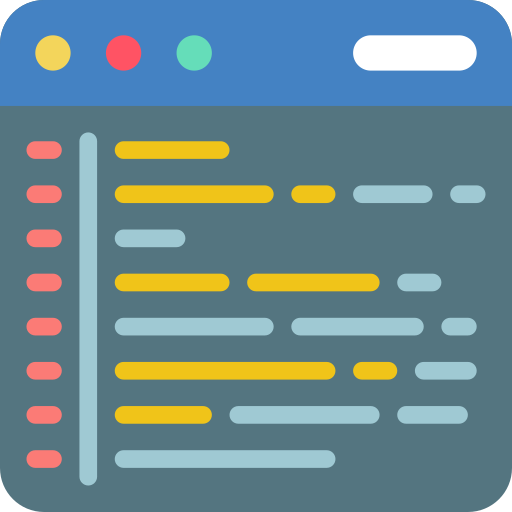 YARN
MapReduce 	Concept
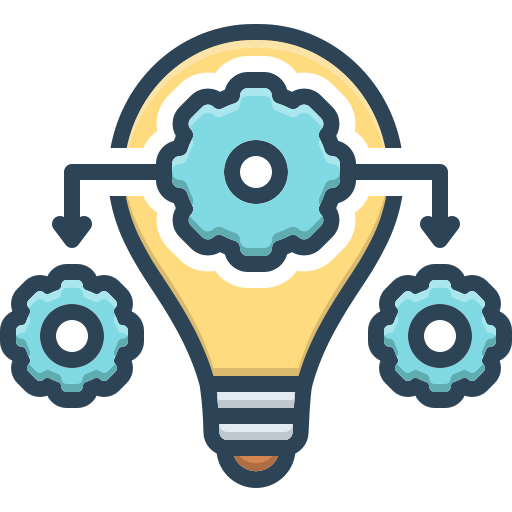 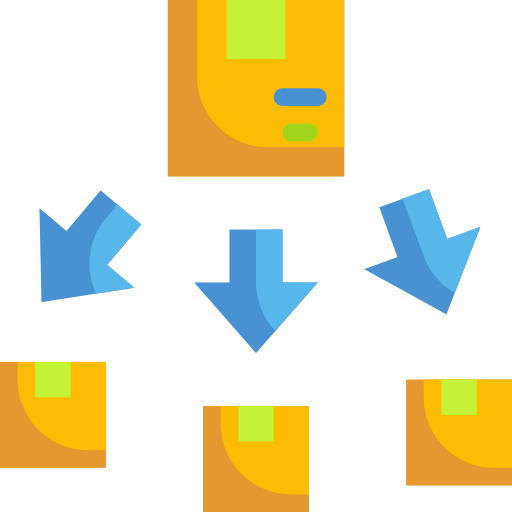 Algorithms
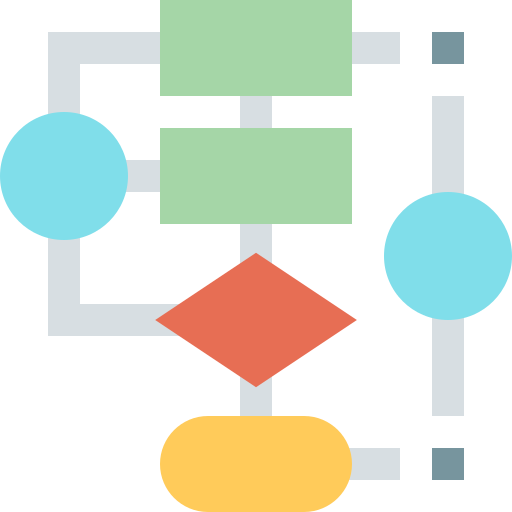 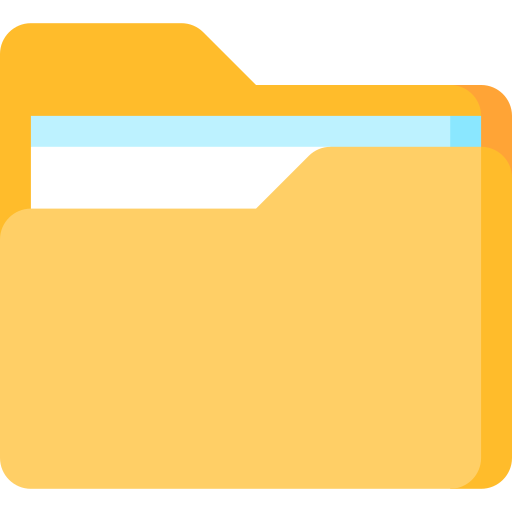 Distributed File System
Securely store files on a cluster made of commodity hardware
Google File
System (GFS)
Hadoop Distributed File System (HDFS)
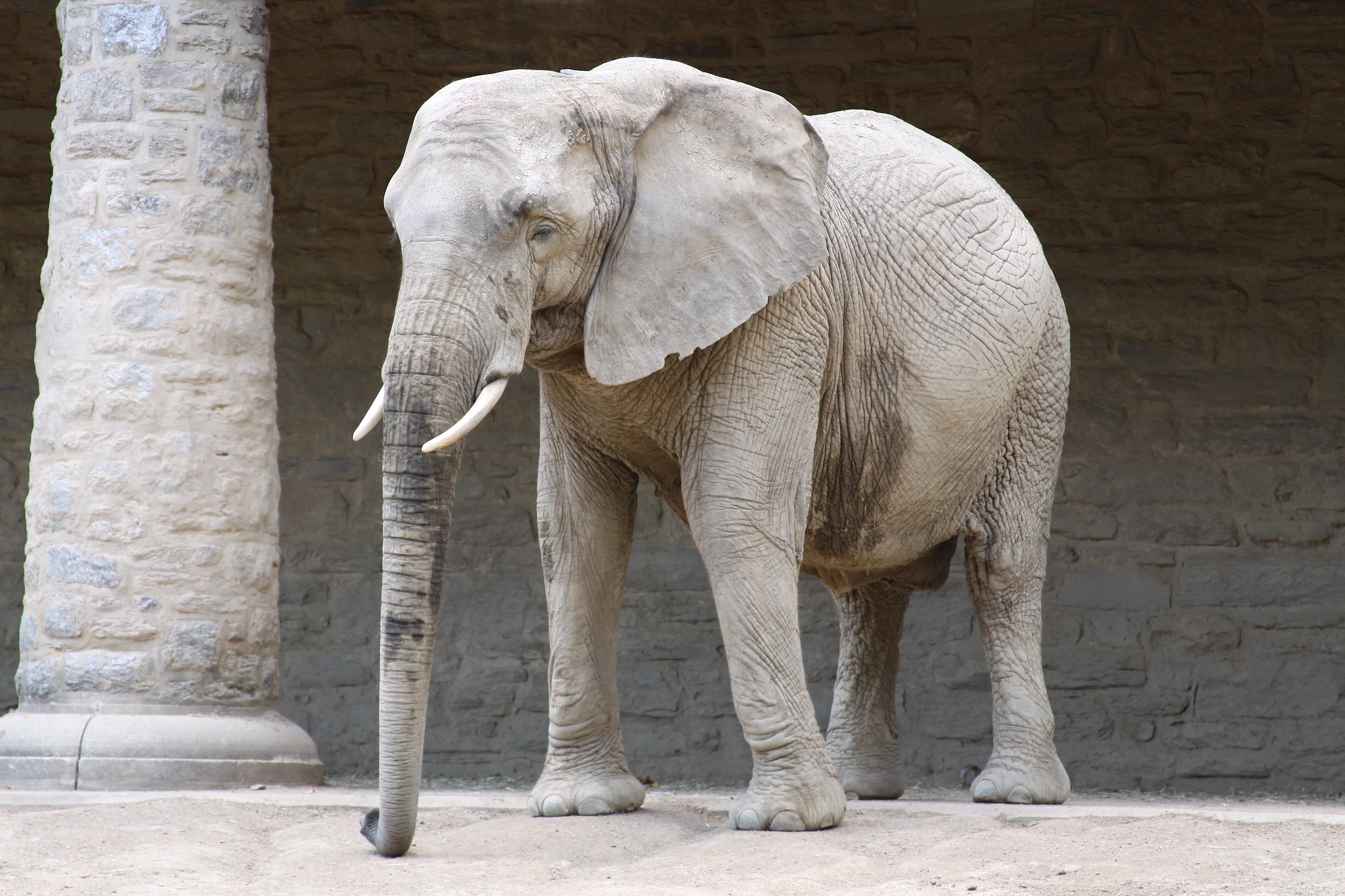 Large files
Appending files << Rewriting
Sequential reads << Seeks
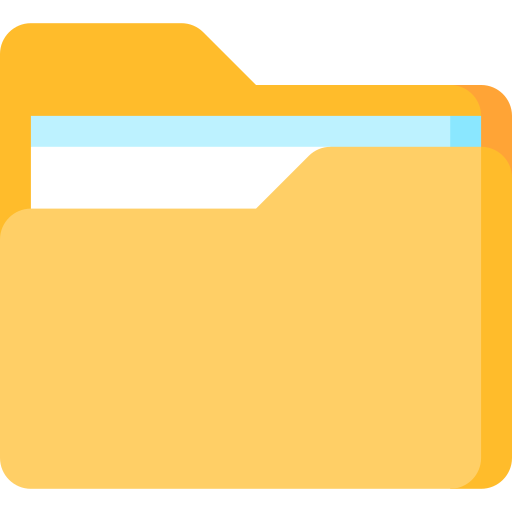 Distributed File System
Securely store files on a cluster made of commodity hardware
Google File
System (GFS)
Hadoop Distributed File System (HDFS)
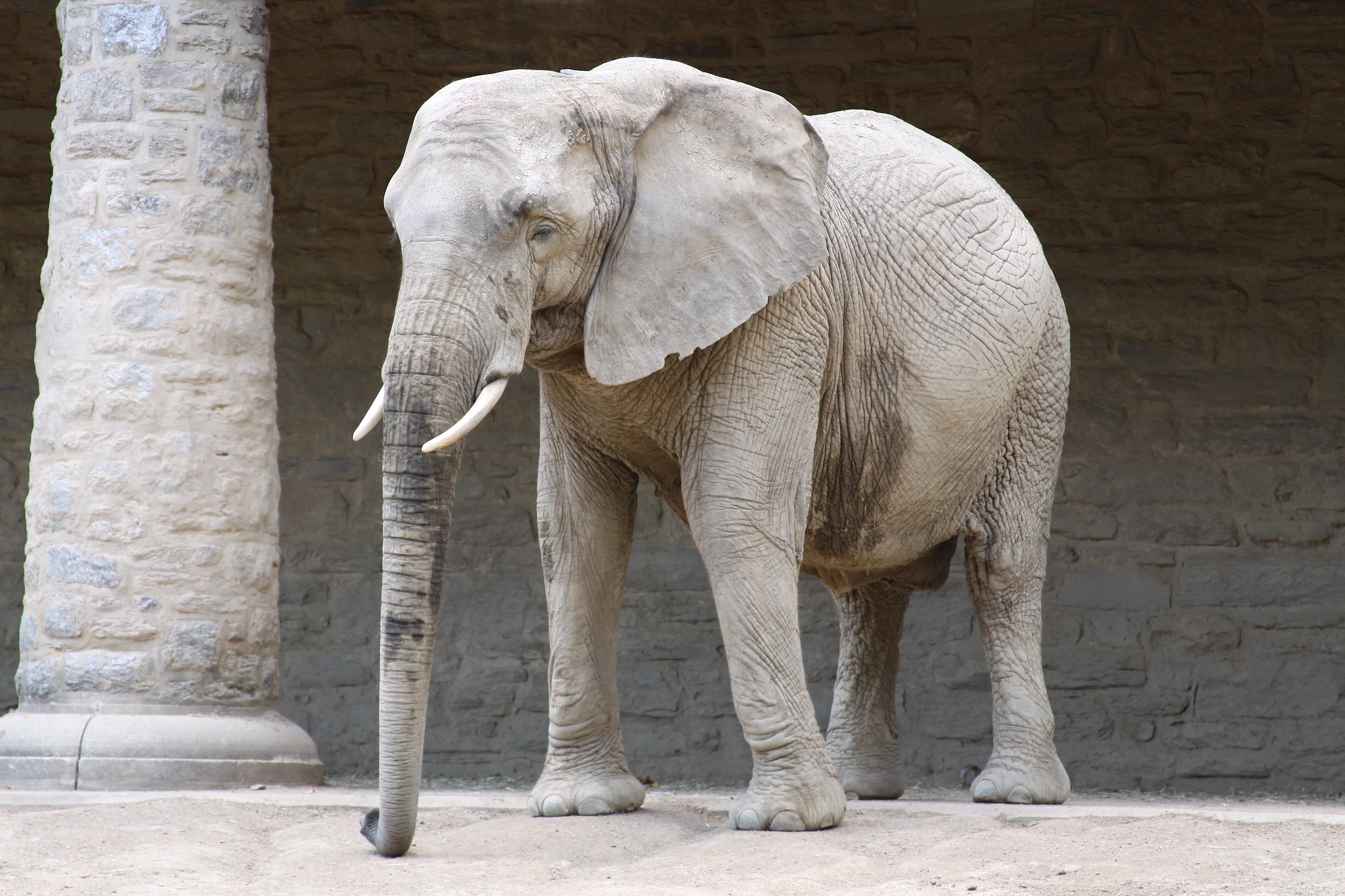 Concurrent changes (mutations)
Concurrent Users
File Permissions only prevent unintended changes
Not POSIX-compliant
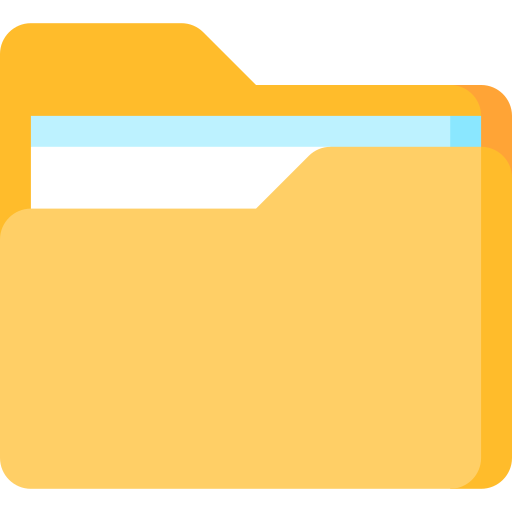 Google File System
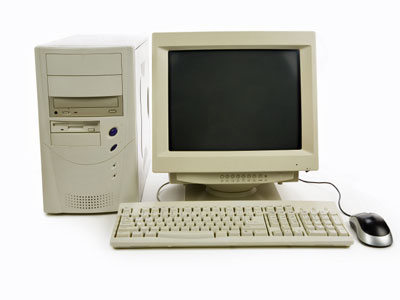 Read, Write, Modify
Single GFS master
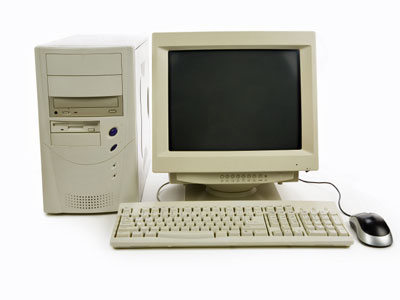 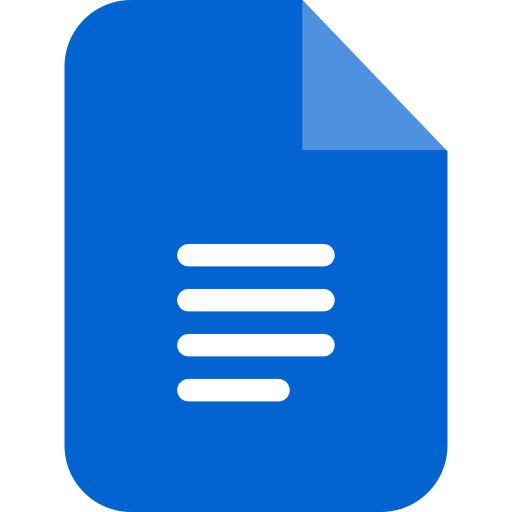 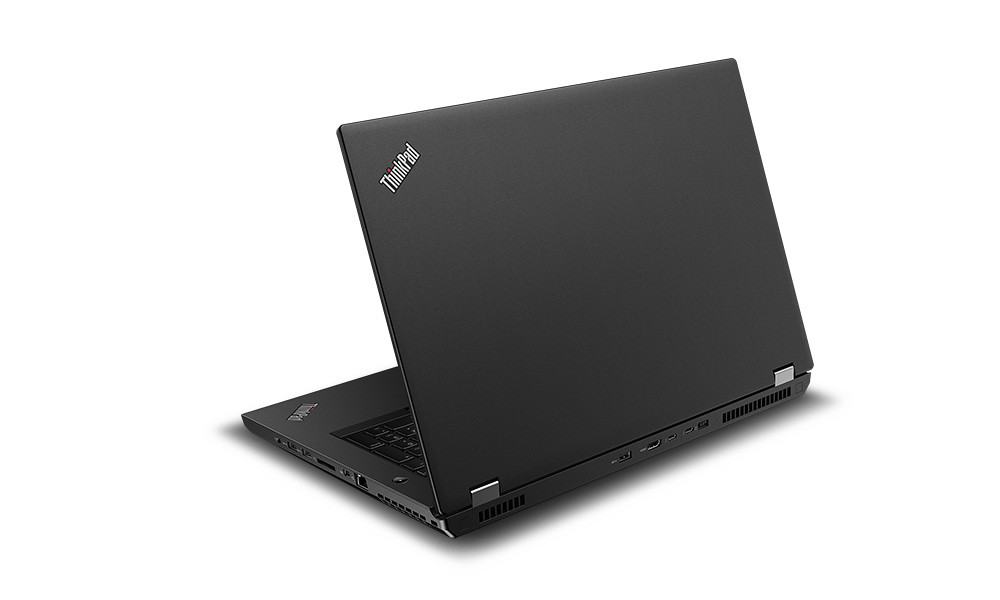 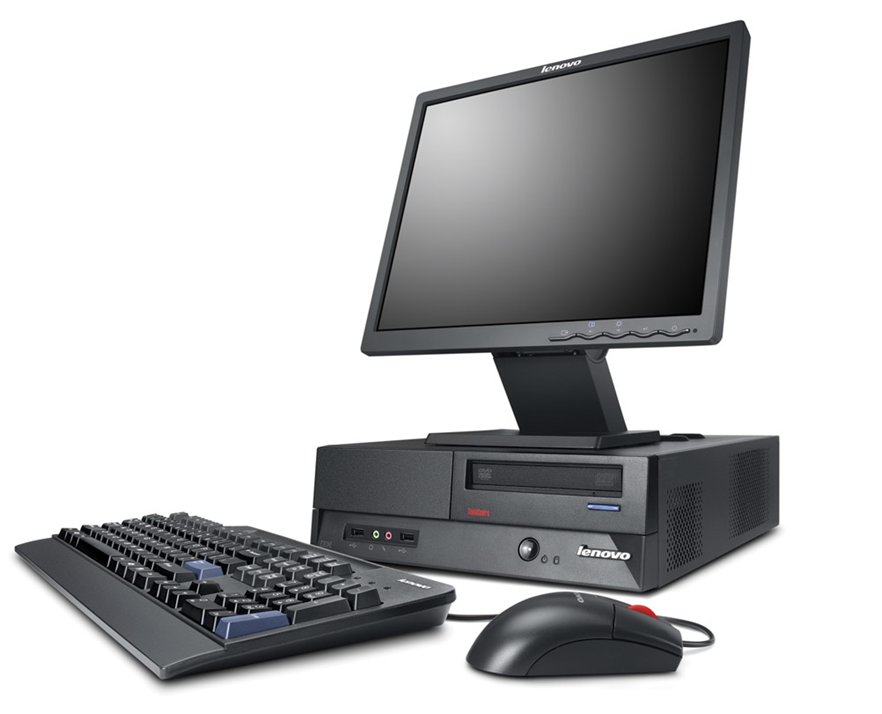 Chunkservers
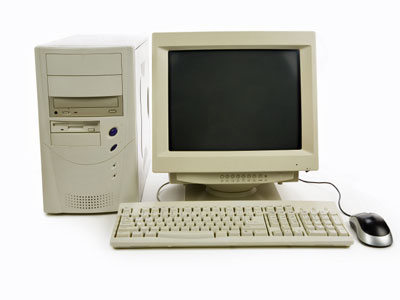 Client
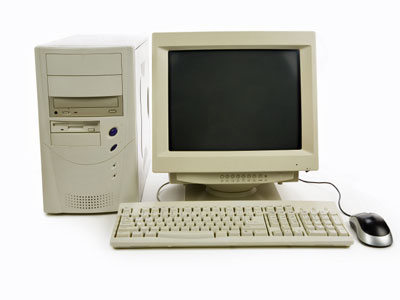 Input File
GFS Cluster
Client
Accessing the cluster
Interact with GFS master for metadata
Data bearing communication goes directly to chunkservers

Can be (and often is) hosted on chunkservers
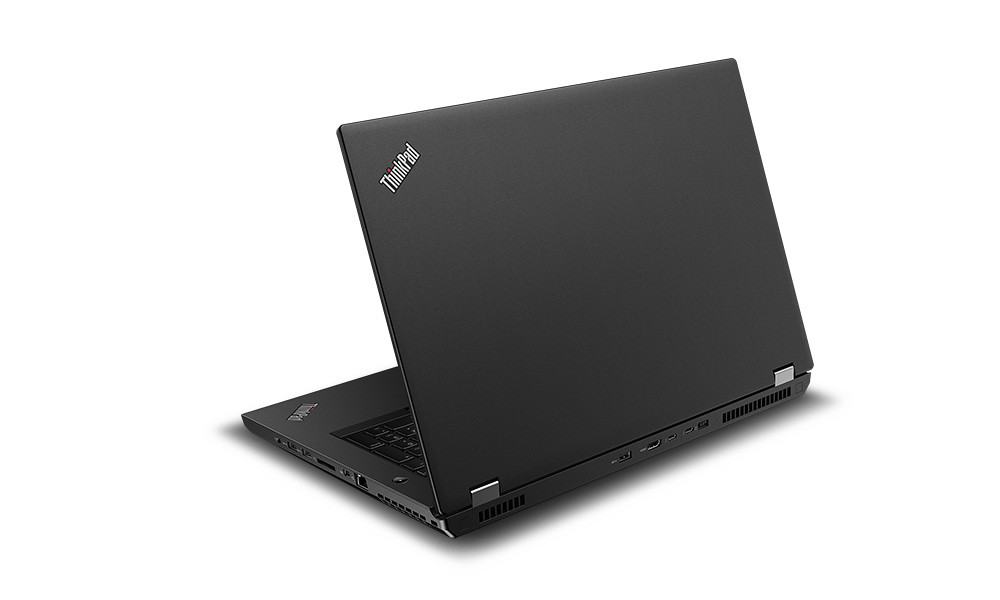 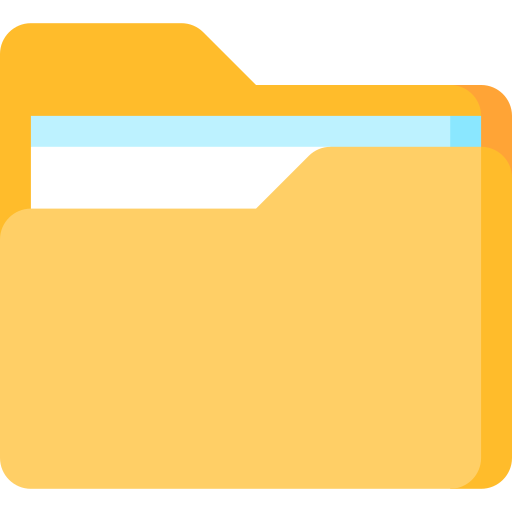 Files
Files are divided into fixed-size chunks (sometimes blocks)
Chunks are larger than OS blocks (e.g. 128 MB)

Chunks are stored in 3 replicas

Globally unique chunk handle created by master upon creation (64 bit)
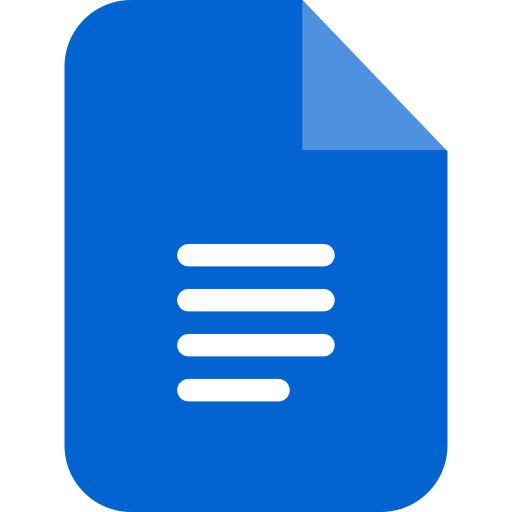 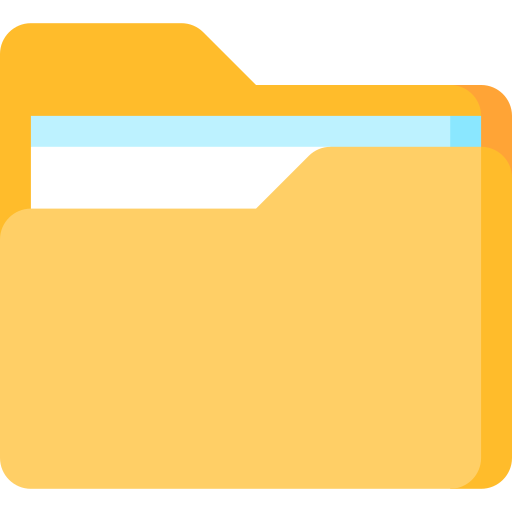 Chunkservers
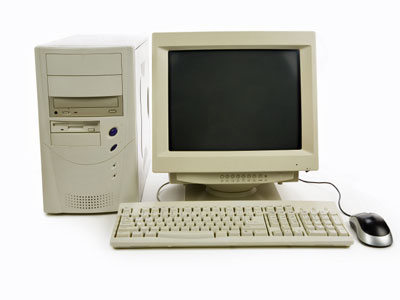 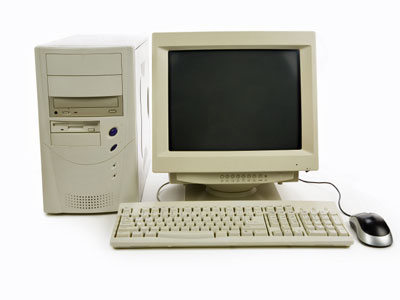 Stores chunks of files

Handles data bearing communication directly with clients

Responses to master’s heartbeat
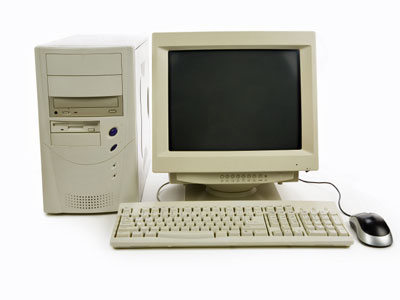 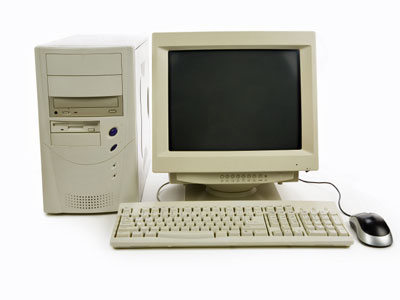 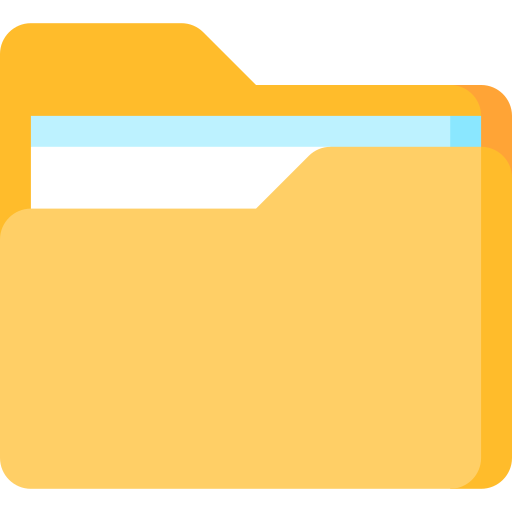 GFS Master
File and chunk namespaces
Mapping from files to chunks
Location of each chunk’s replicas
Maintains system metadata
Garbage collection

Organizes chunk migration between chunkservers
Sends out heartbeat to monitor the health of the cluster
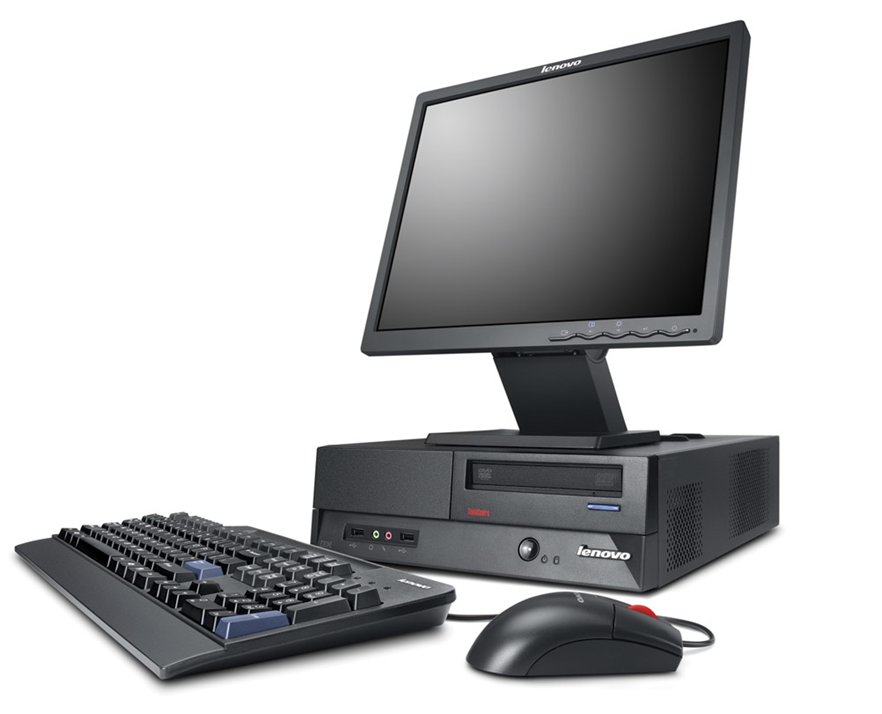 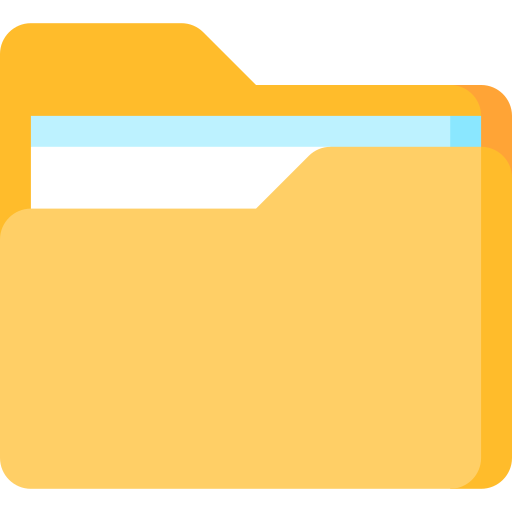 GFS Master
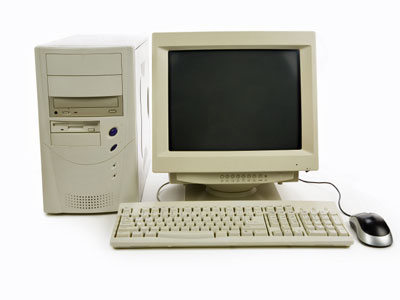 File and chunk namespaces and 
file to chunk mappings 
are stored on a hard drive with logging mutations in the operational log
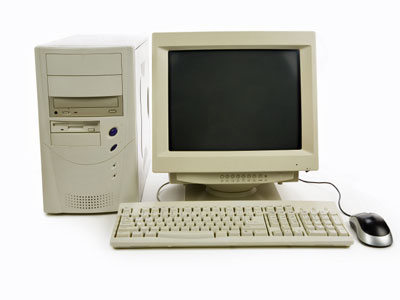 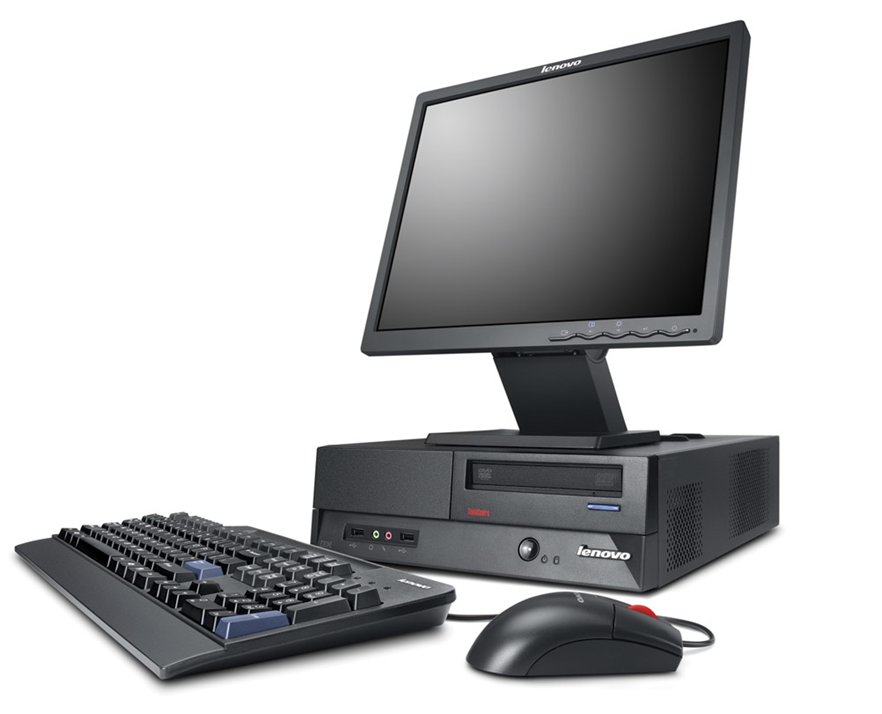 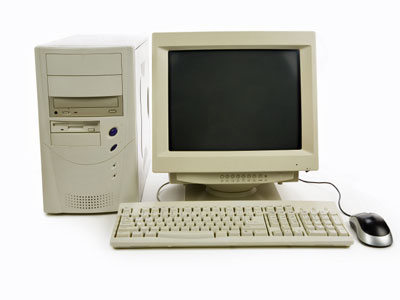 Chunk locations are not stored, but collected during startup (or when a new chunkserver appears)
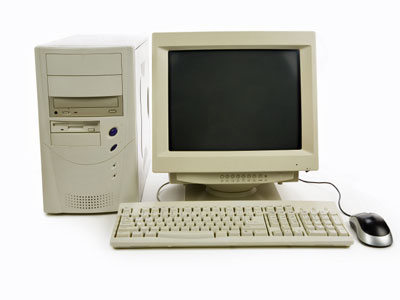 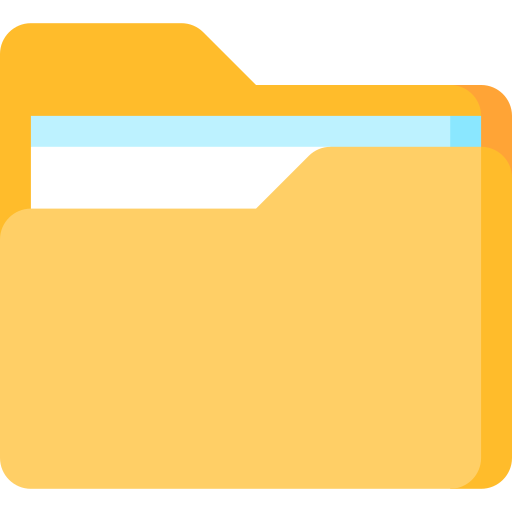 Store a New File
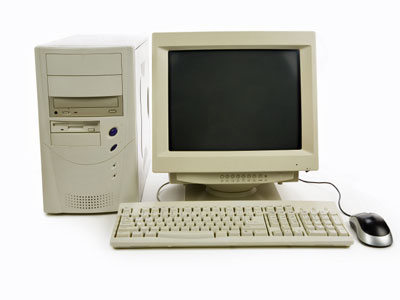 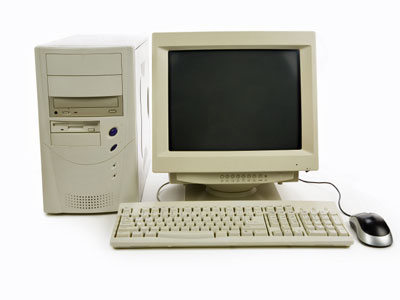 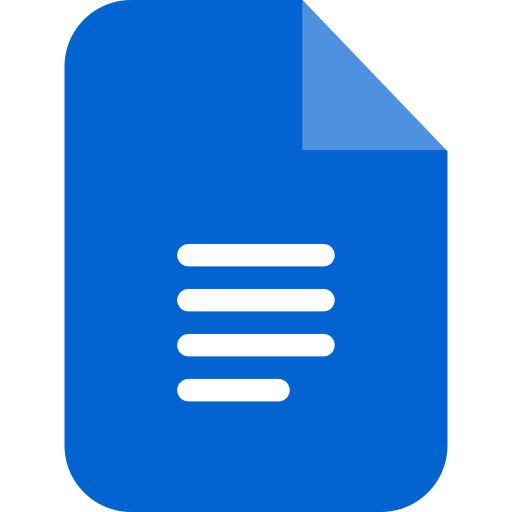 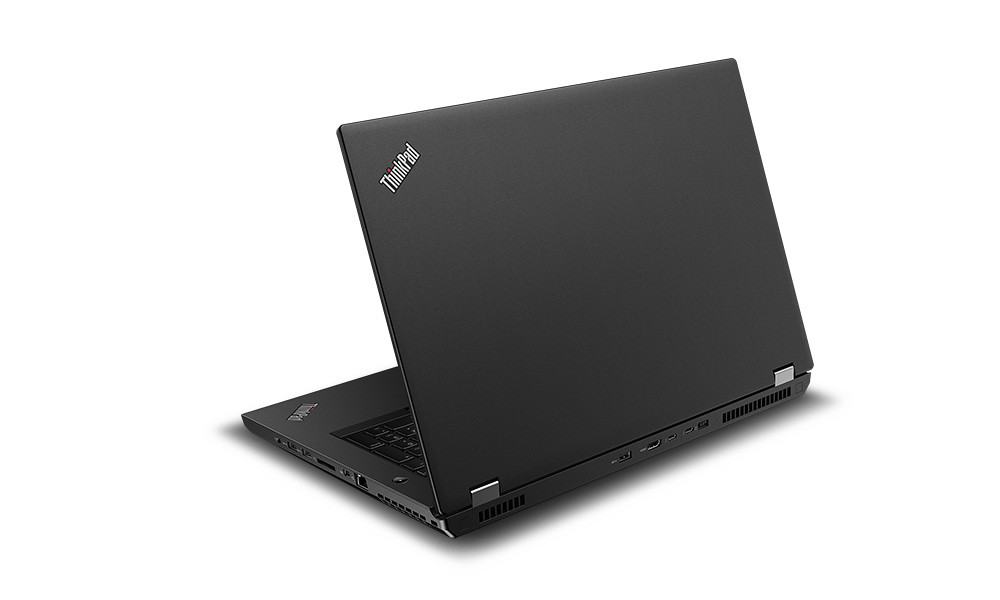 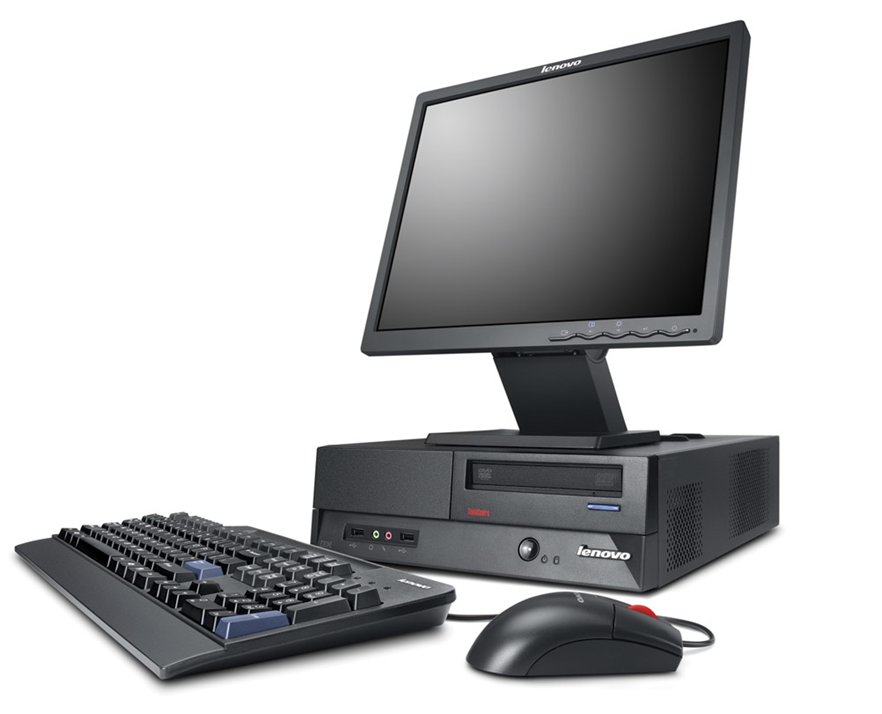 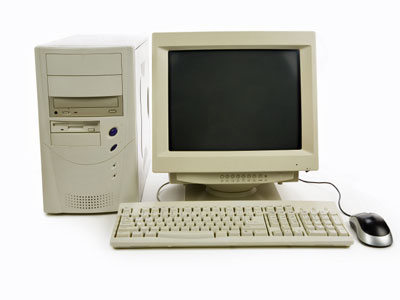 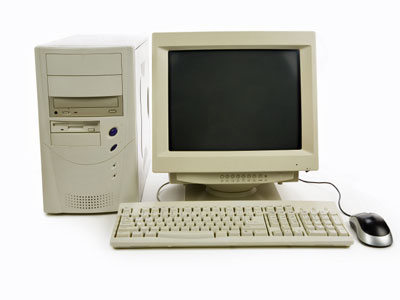 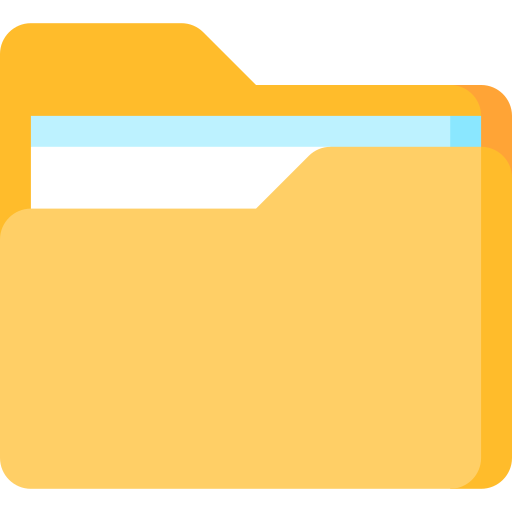 Store a New File
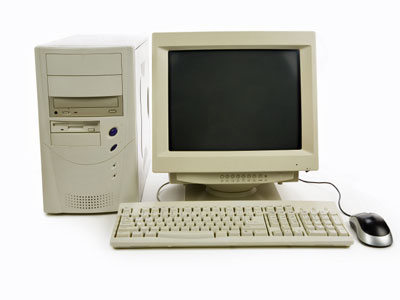 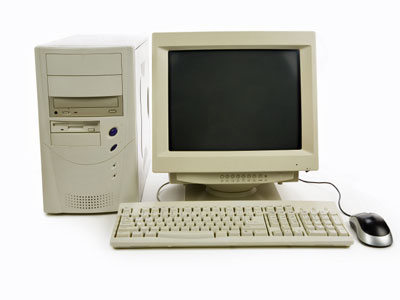 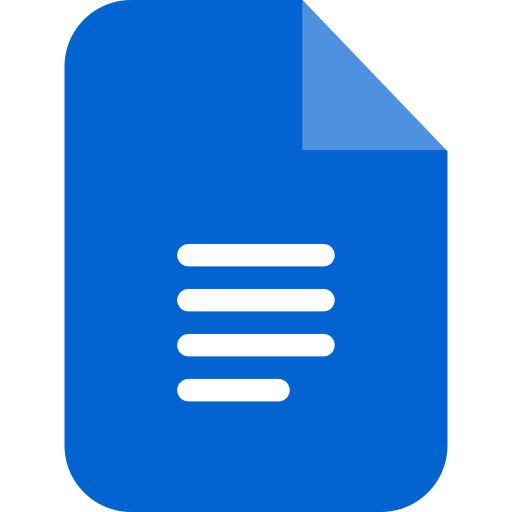 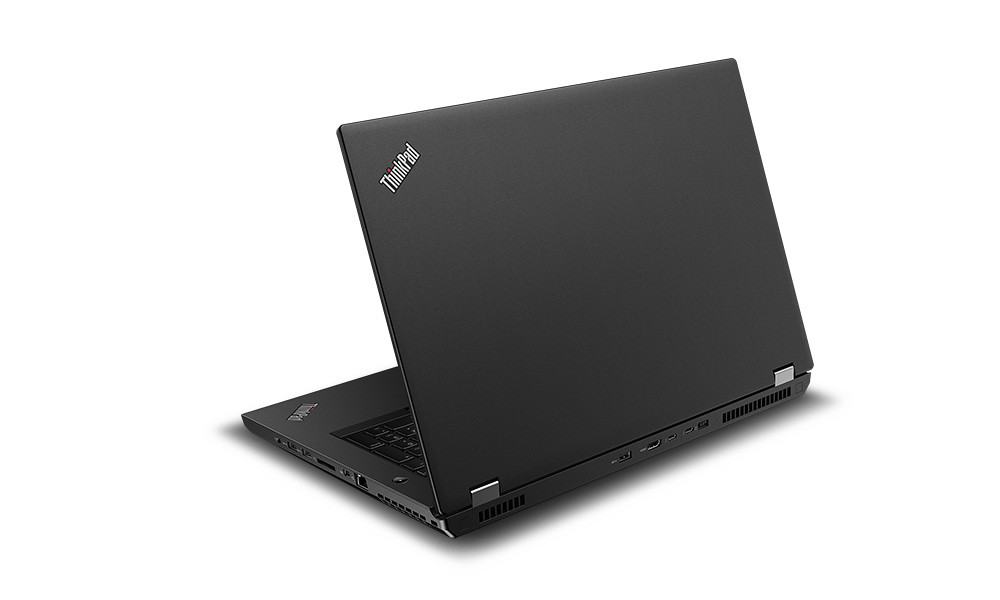 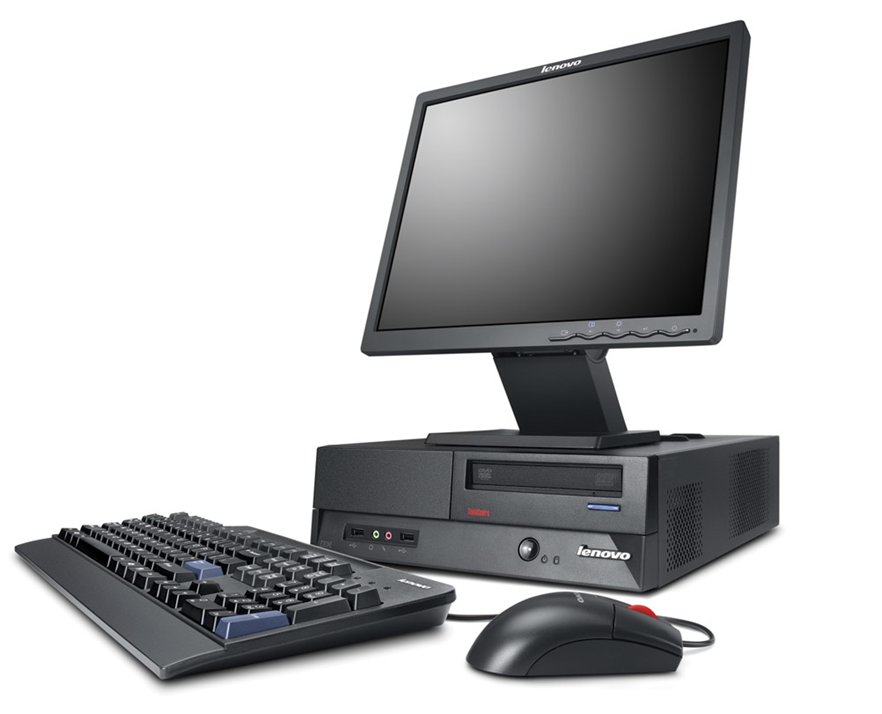 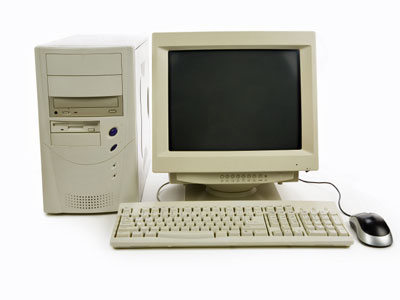 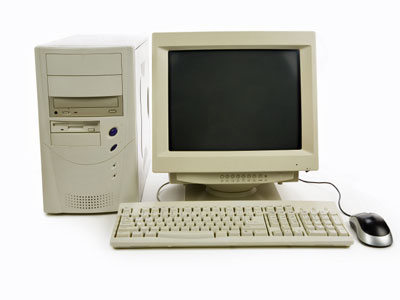 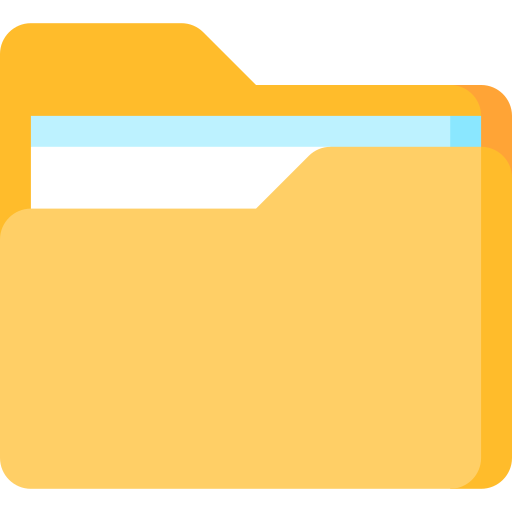 Store a New File
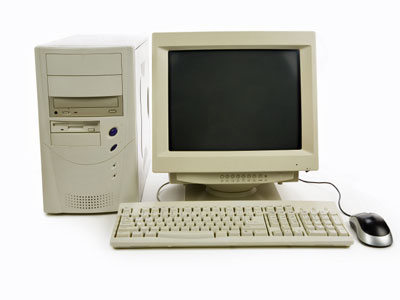 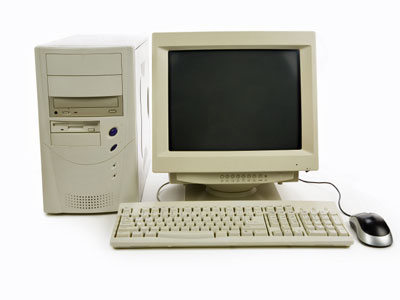 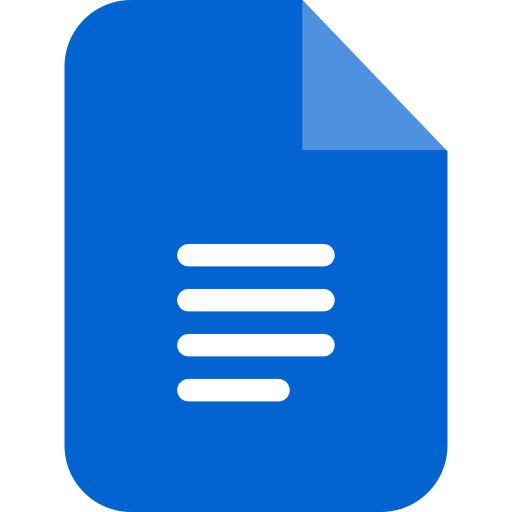 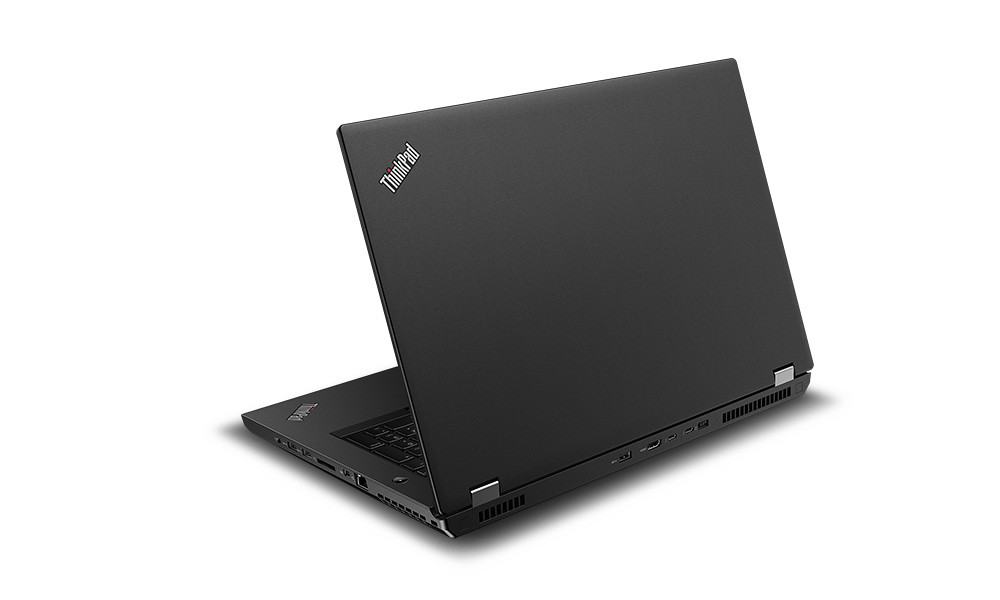 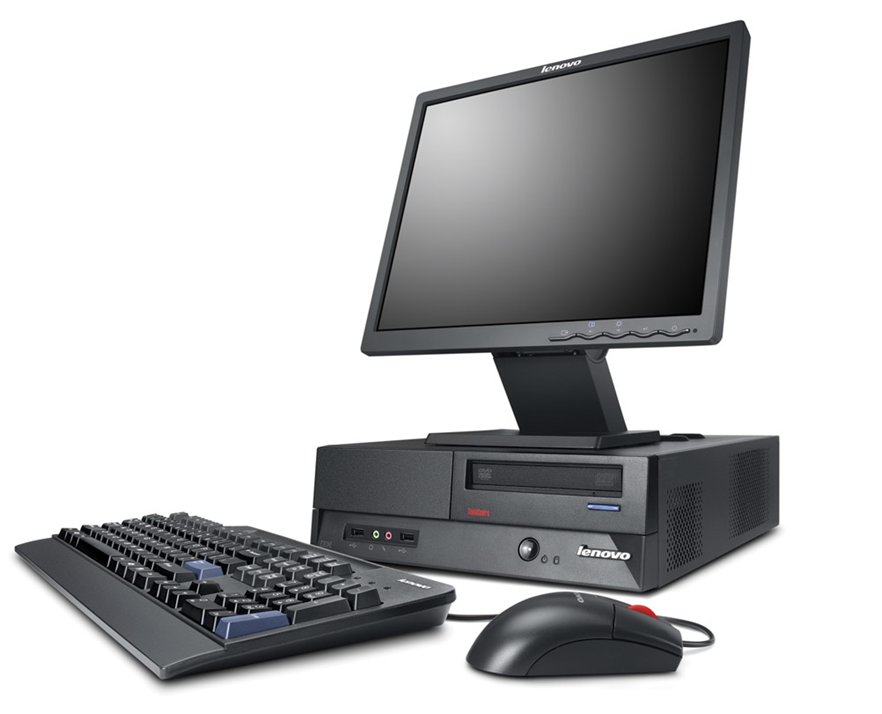 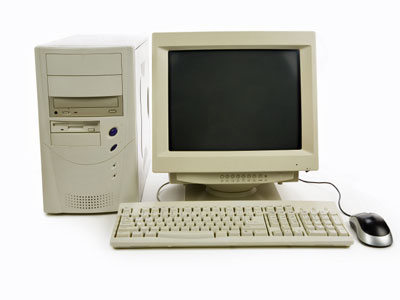 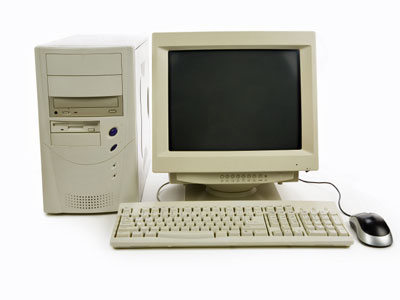 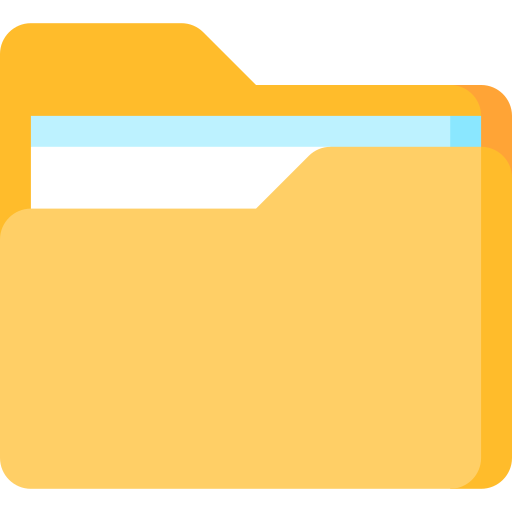 Reading a File
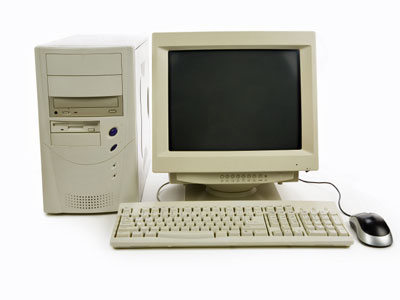 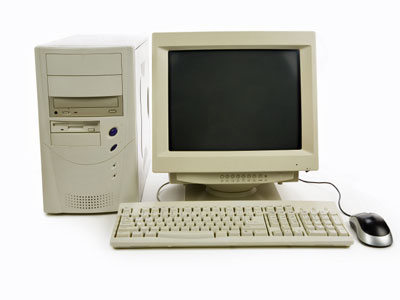 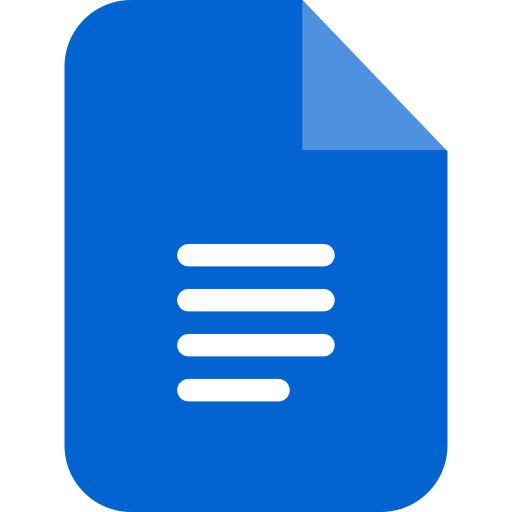 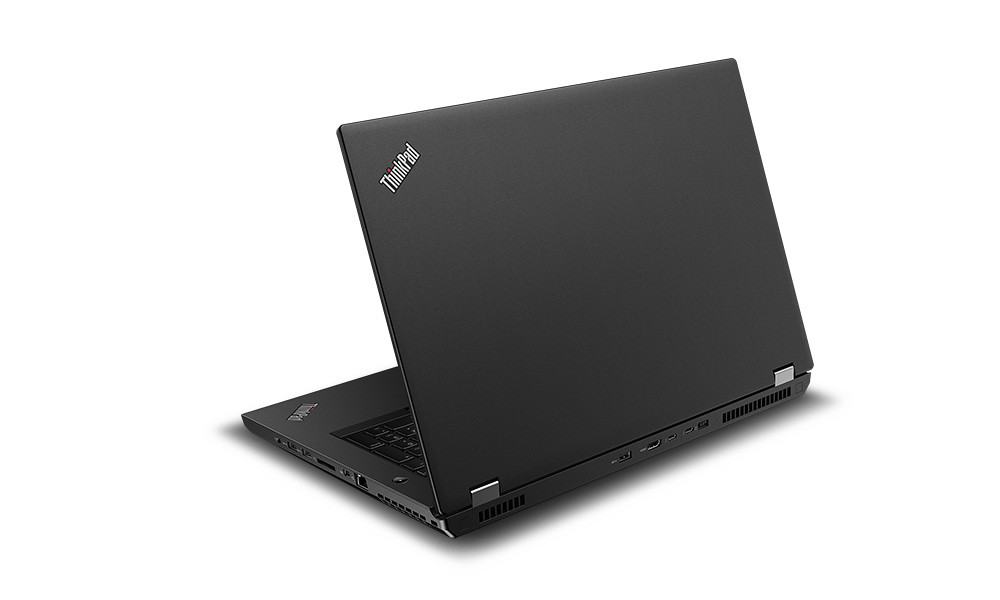 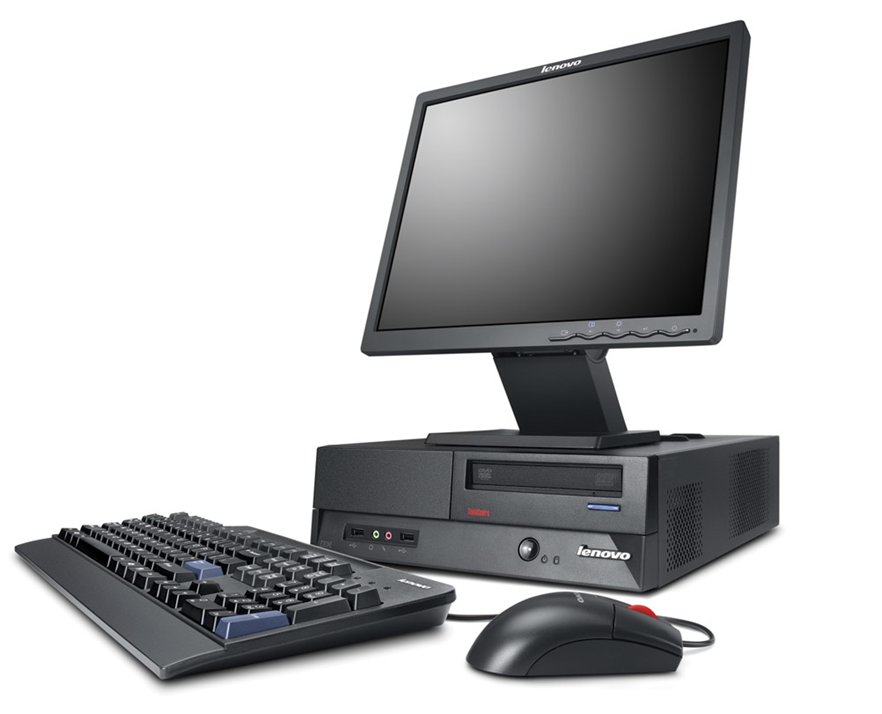 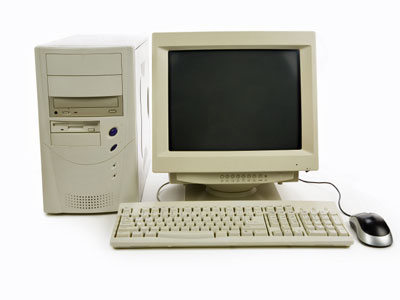 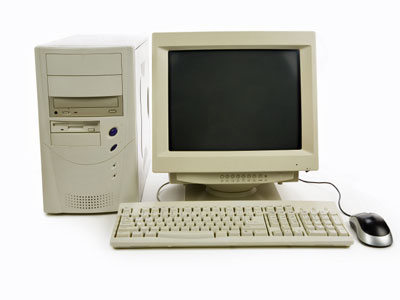 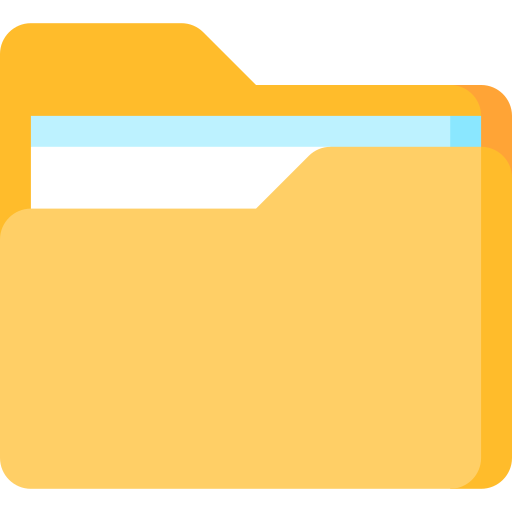 File Mutation
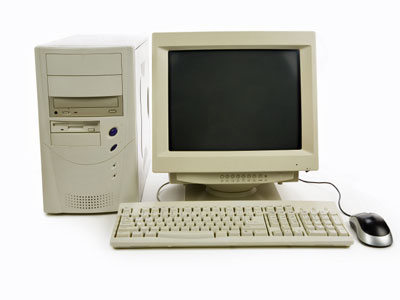 Namespace mutations (e.g., file creation) are atomic

Master grants a lease to a chunkserver for a given chunk (primary)

Chunk version number is used to distinguish between up-to-date and outdated replicas
Data mutations handled by chunkservers

Primary is responsible for serialization of changes
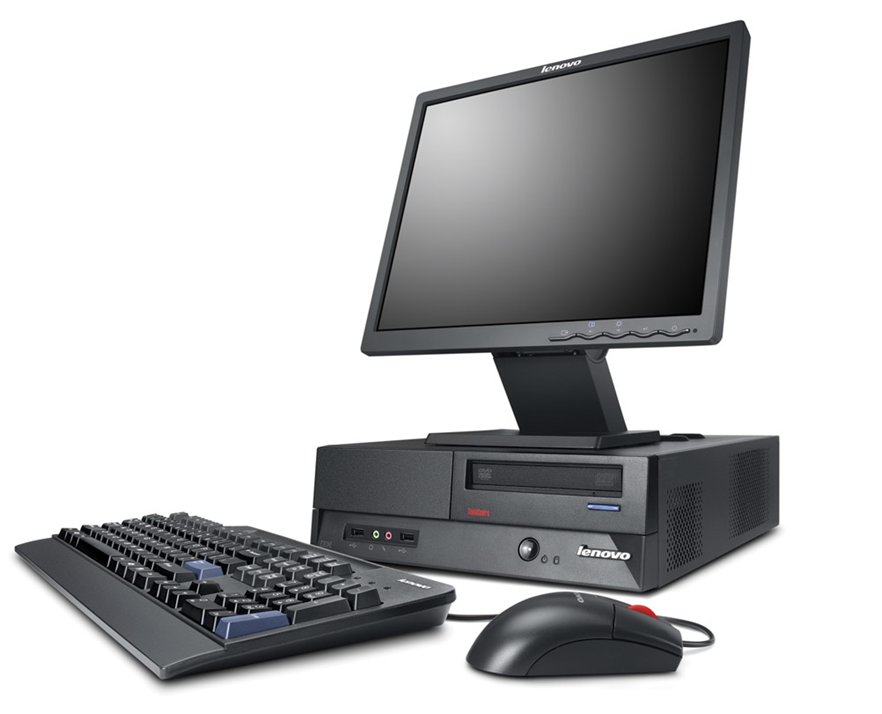 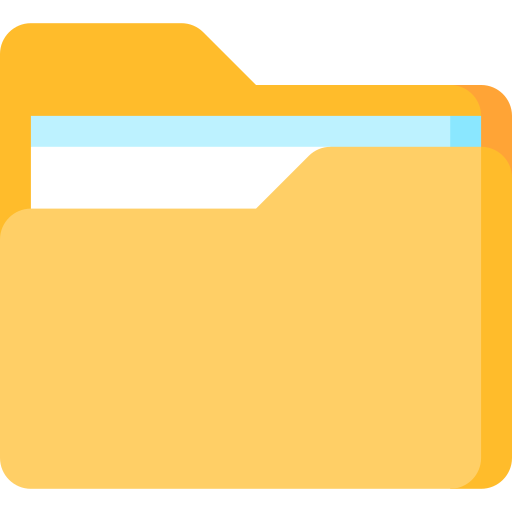 File Mutation
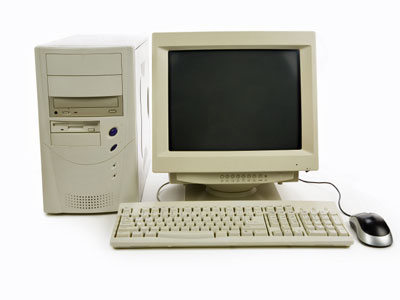 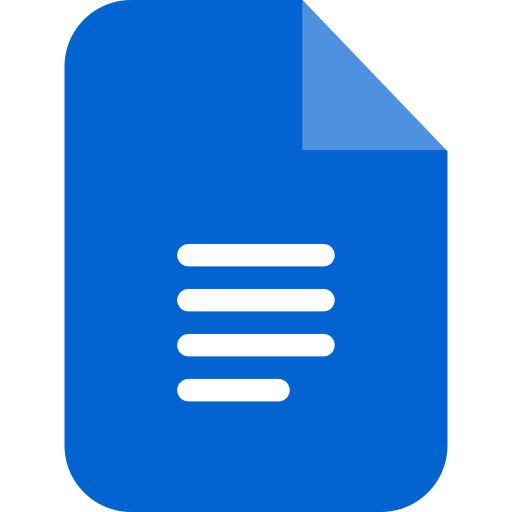 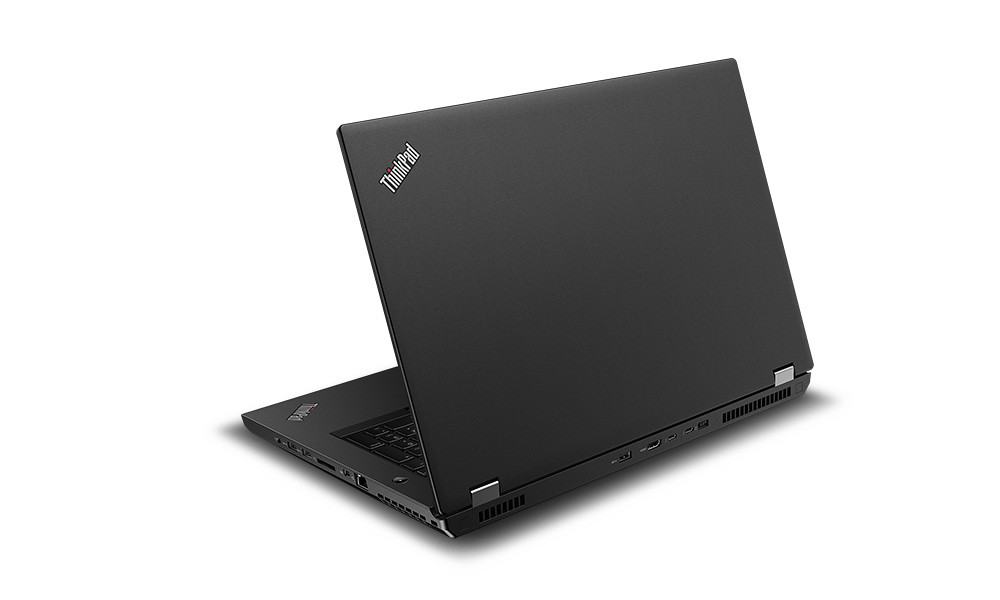 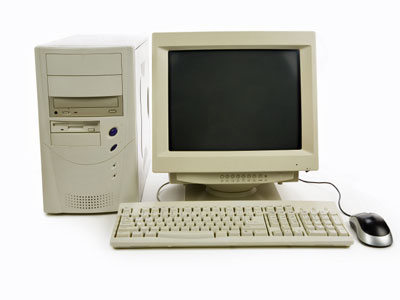 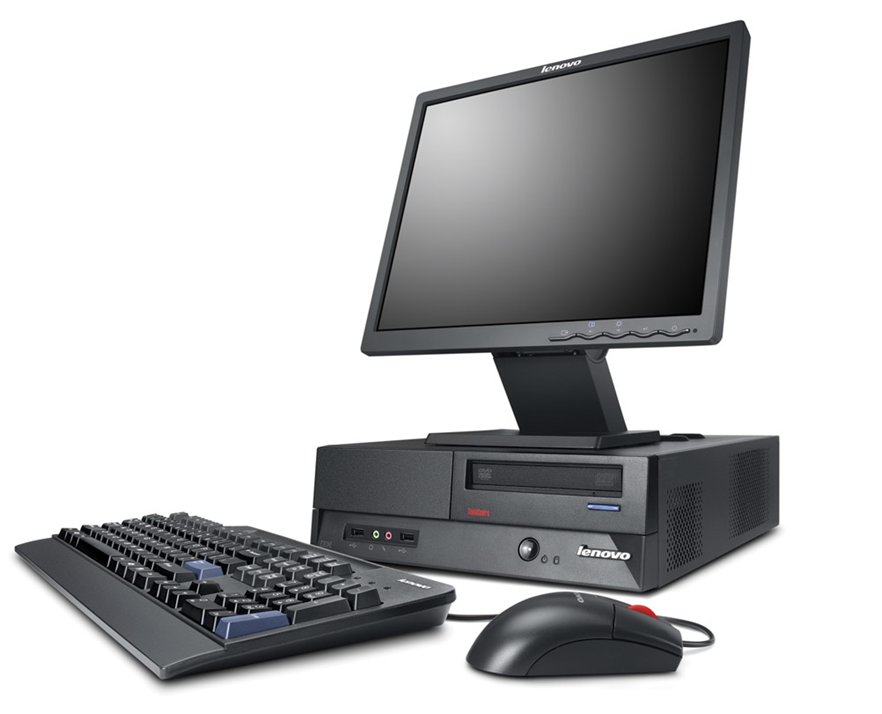 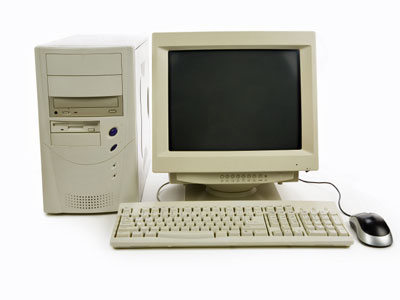 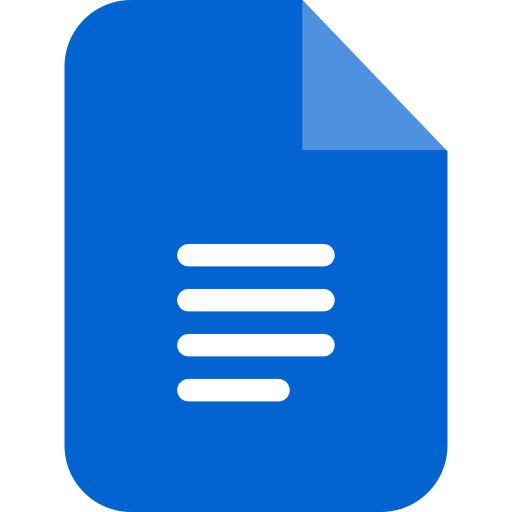 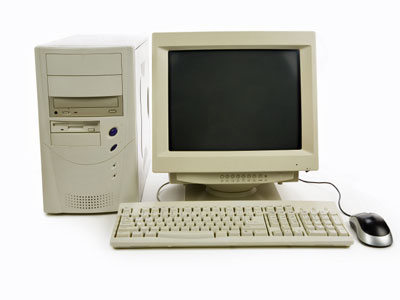 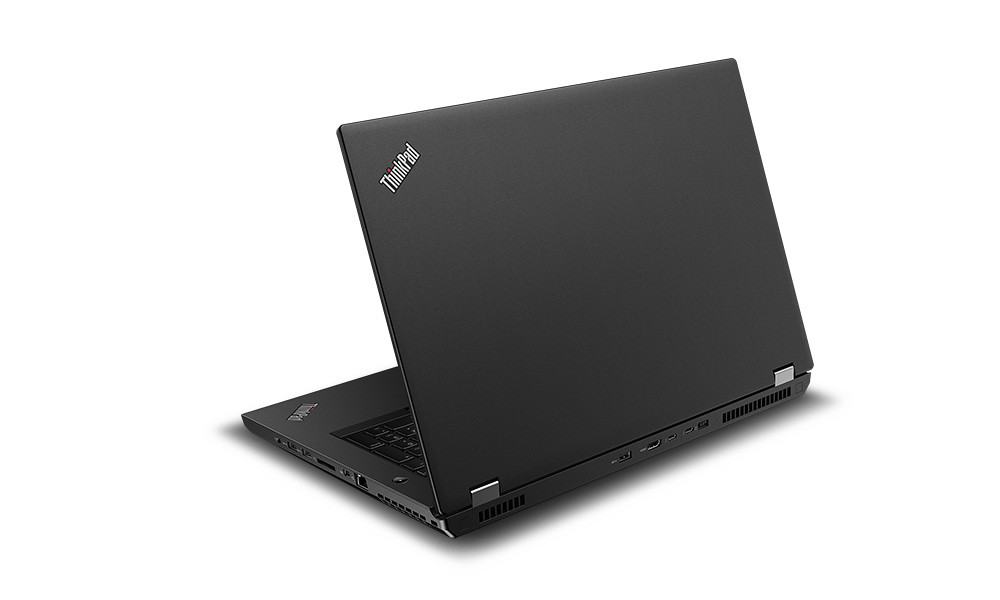 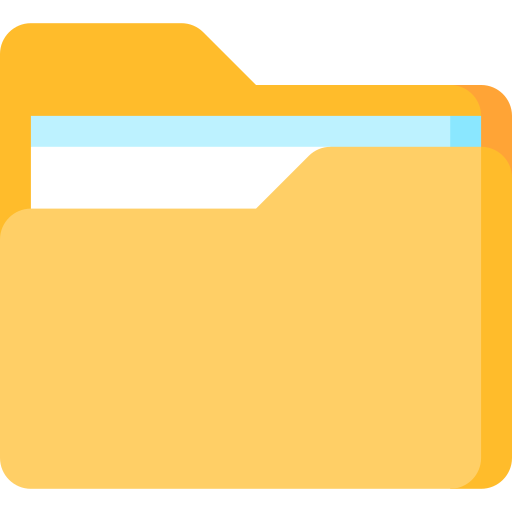 Mutation With Unavailable Node
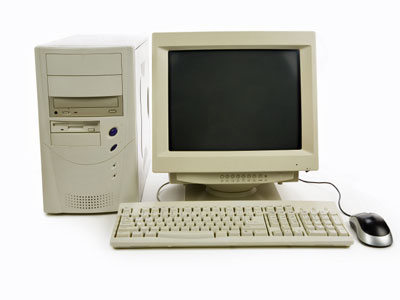 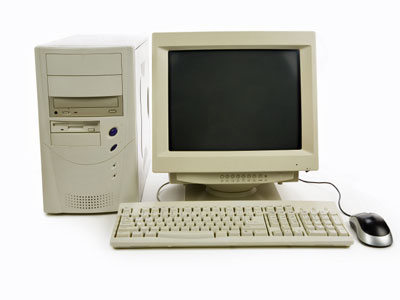 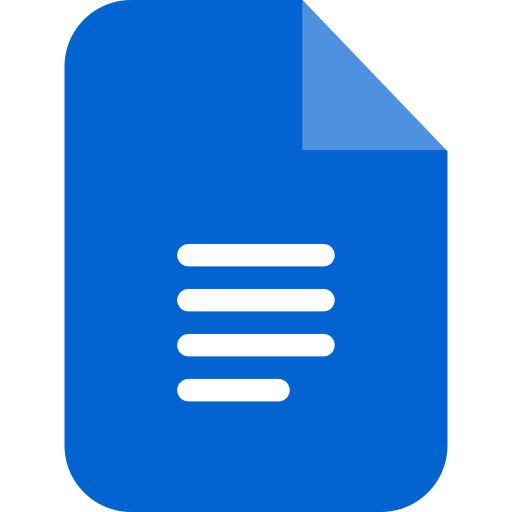 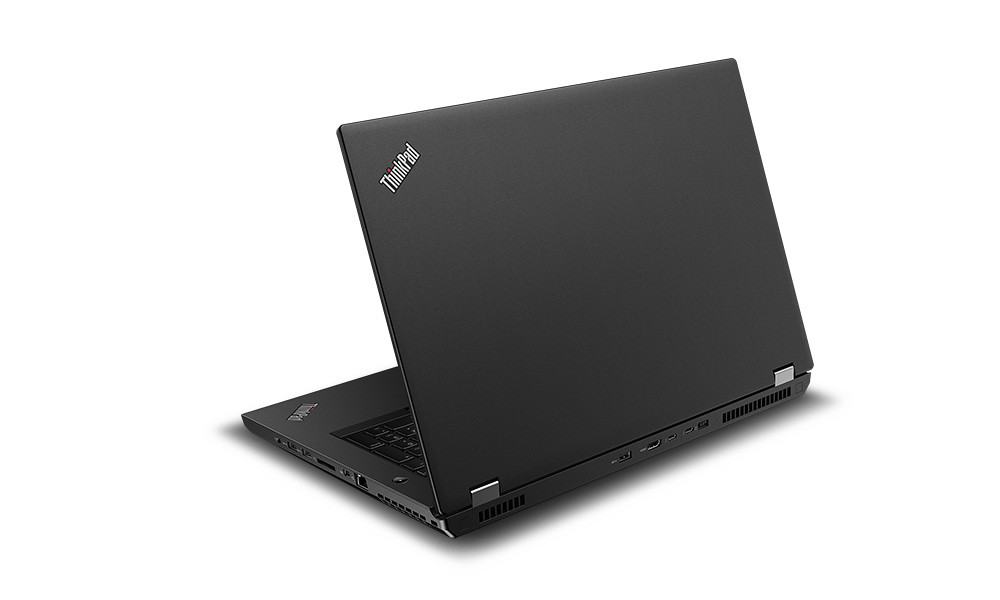 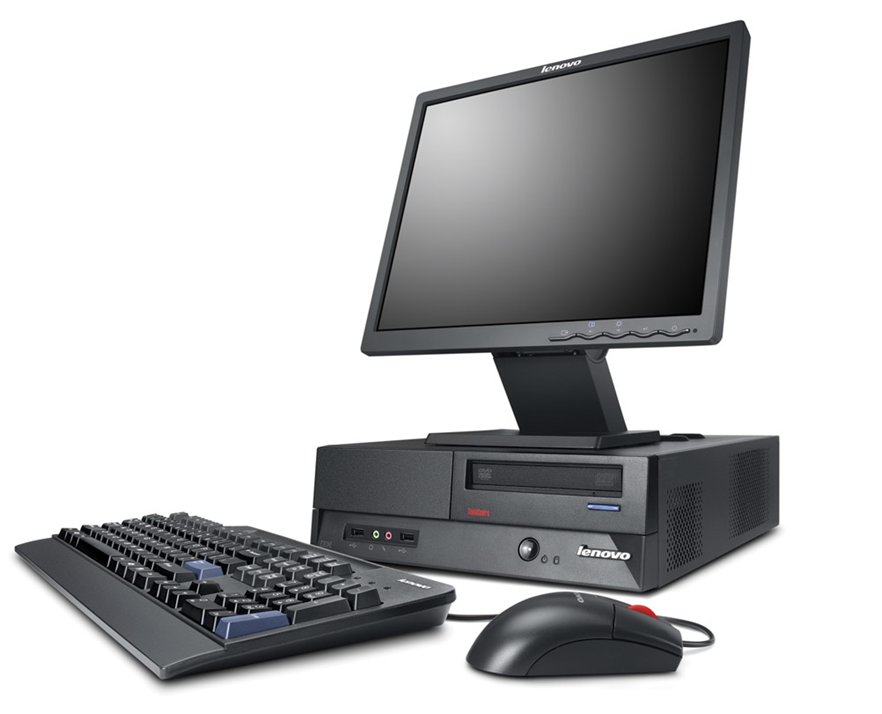 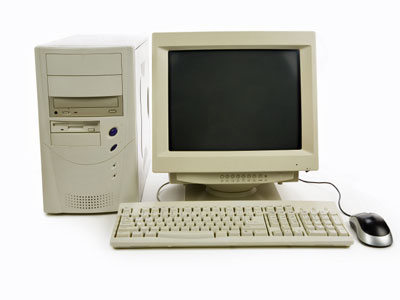 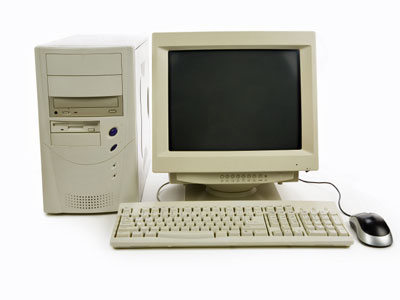 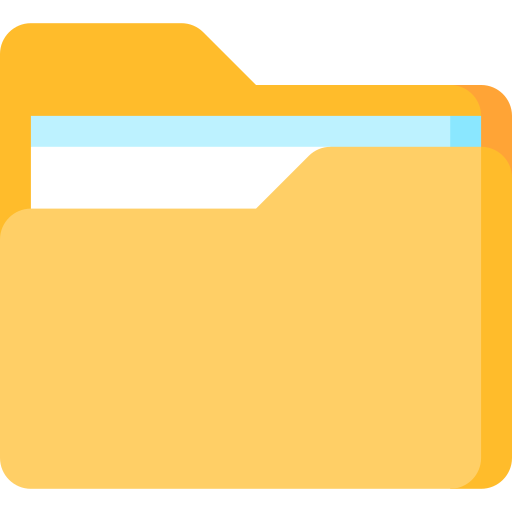 HDFS
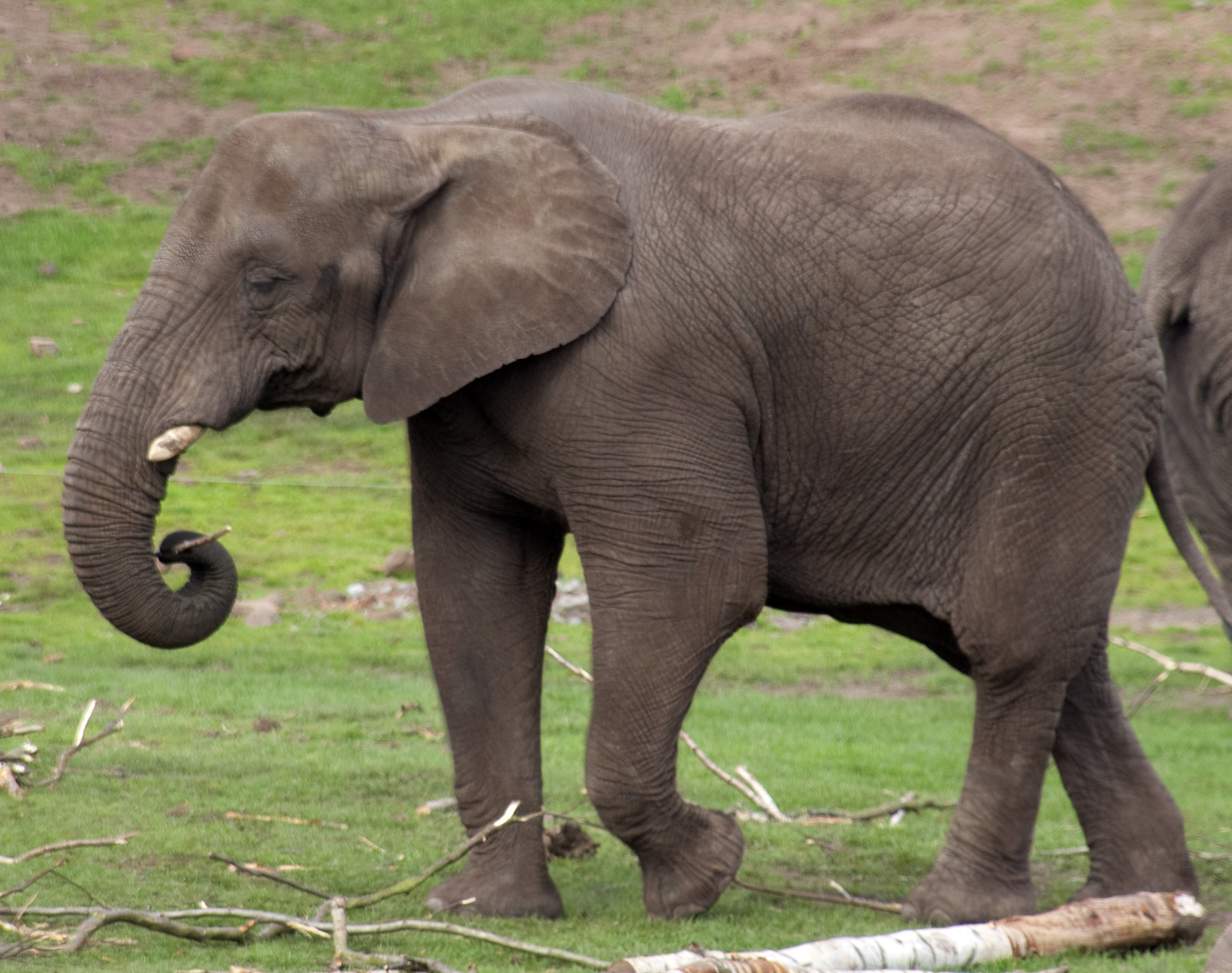 GFS master <=> Namenode
Chunkserver <=> Datanode

In HDFS nodes are organized into racks
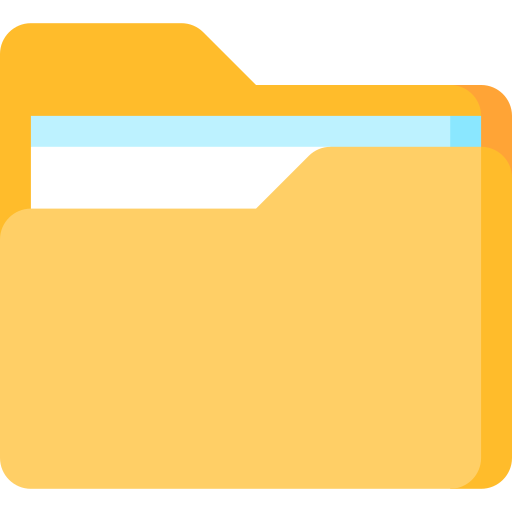 HDFS Racks
Rack
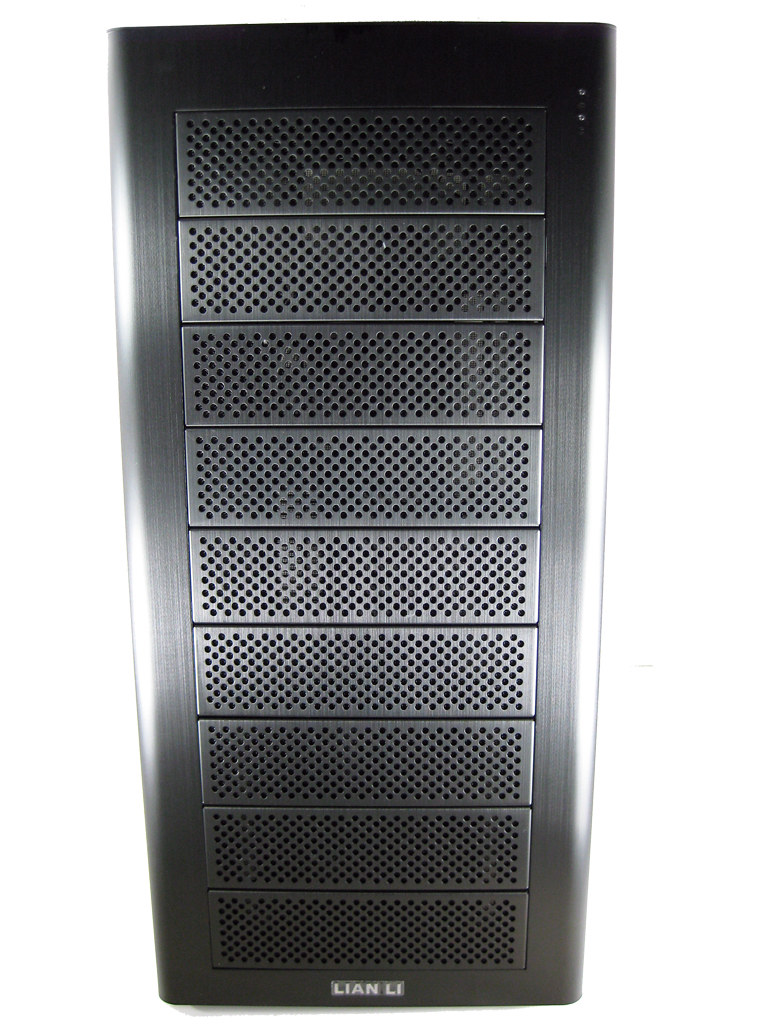 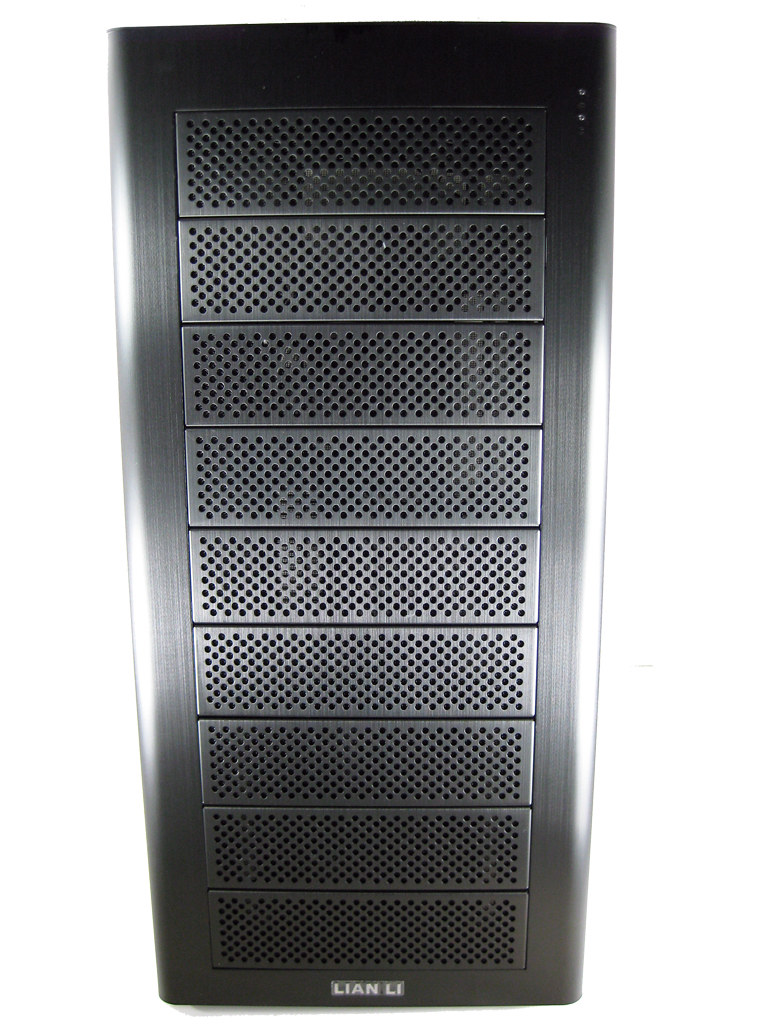 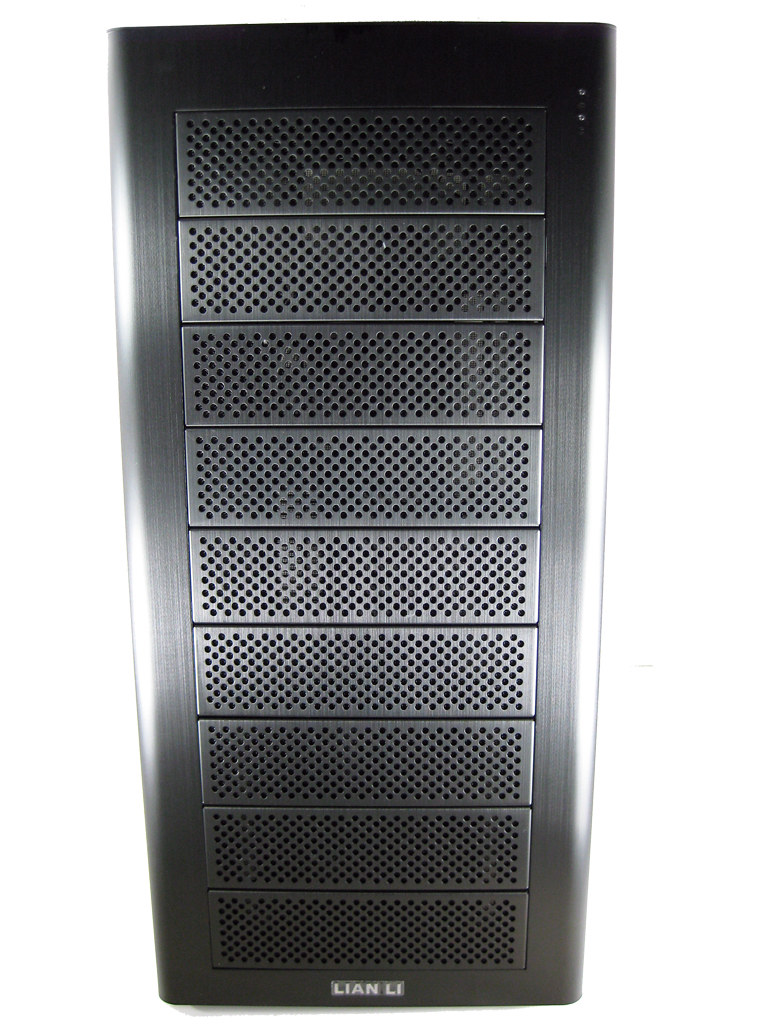 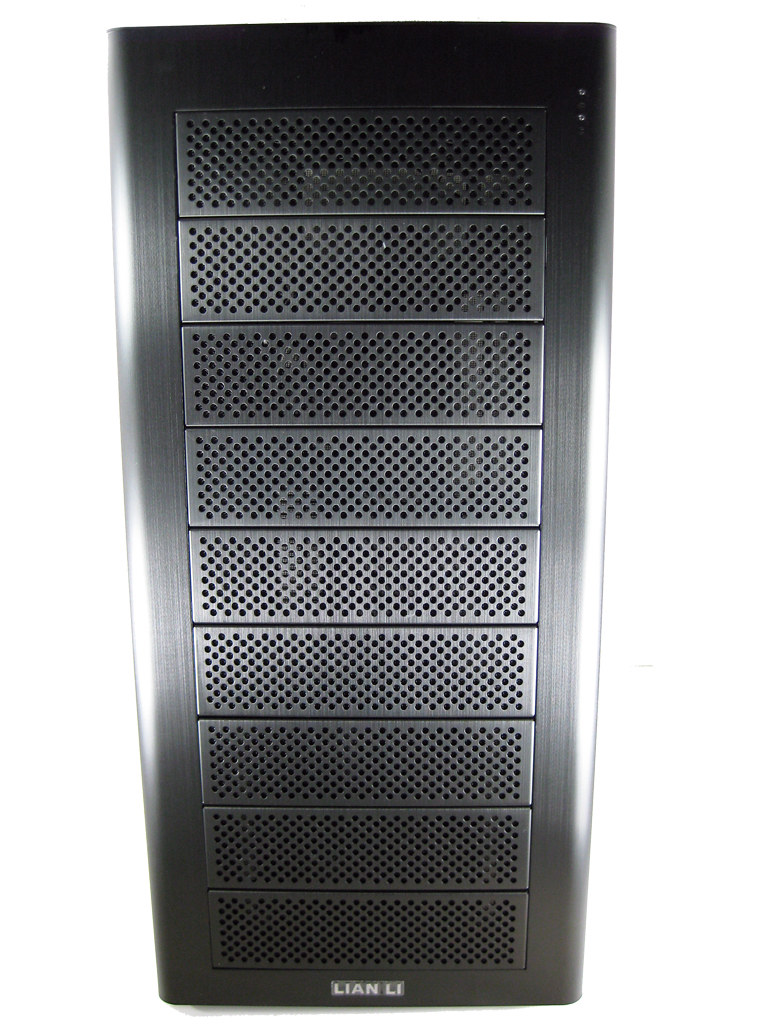 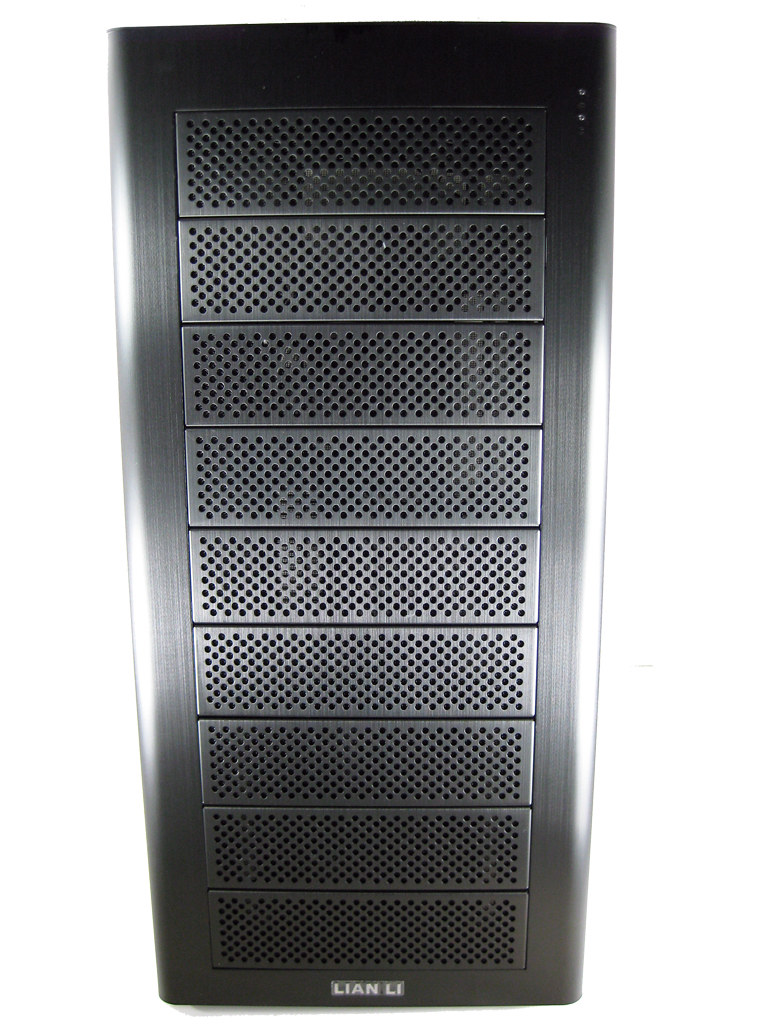 Rack
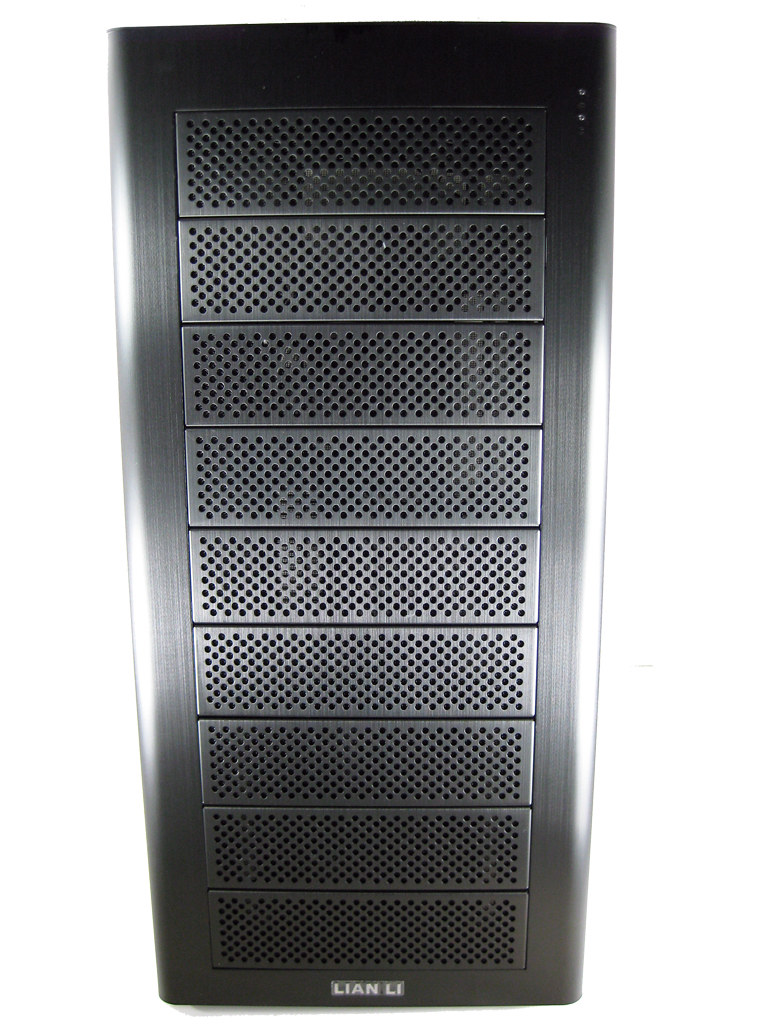 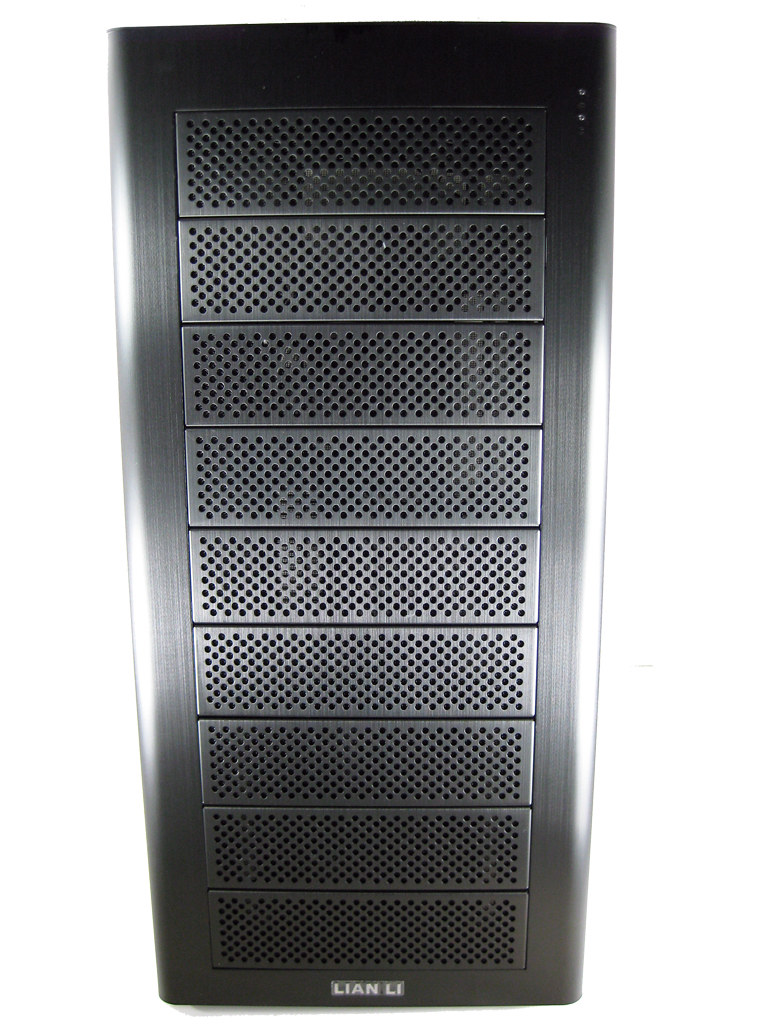 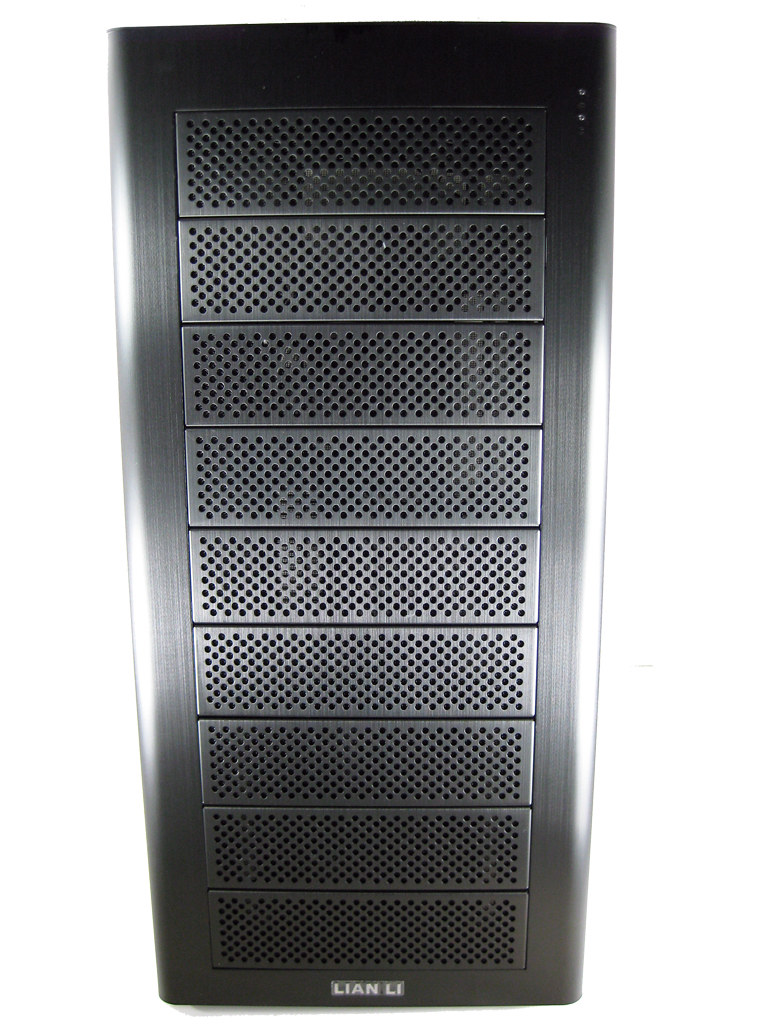 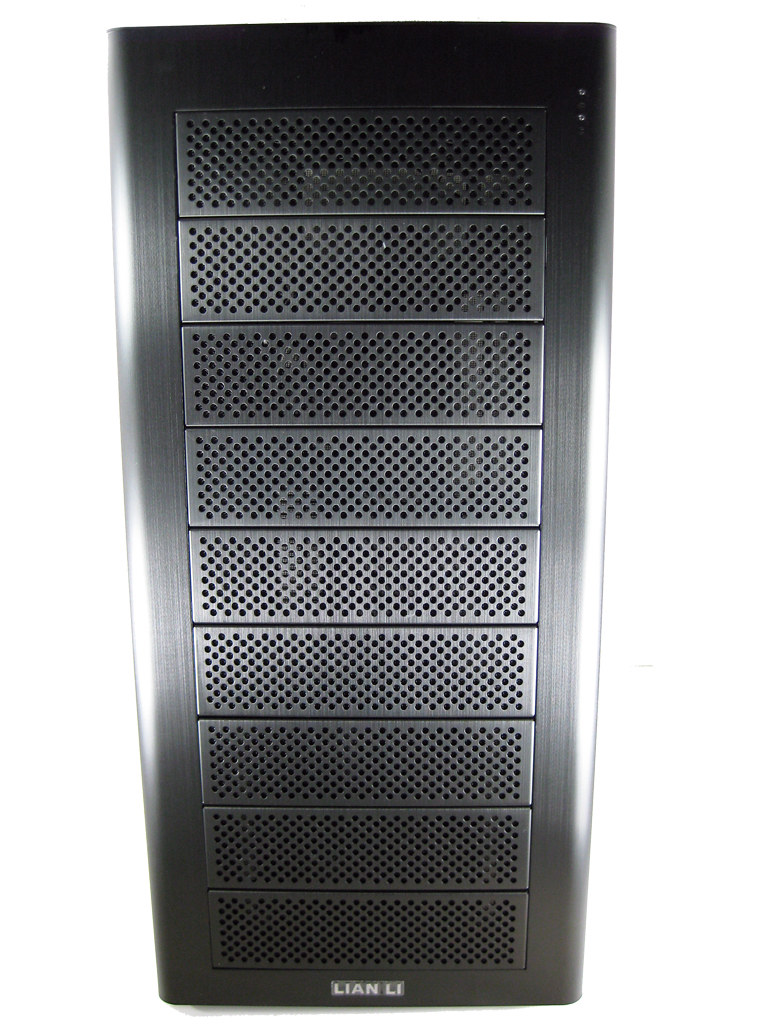 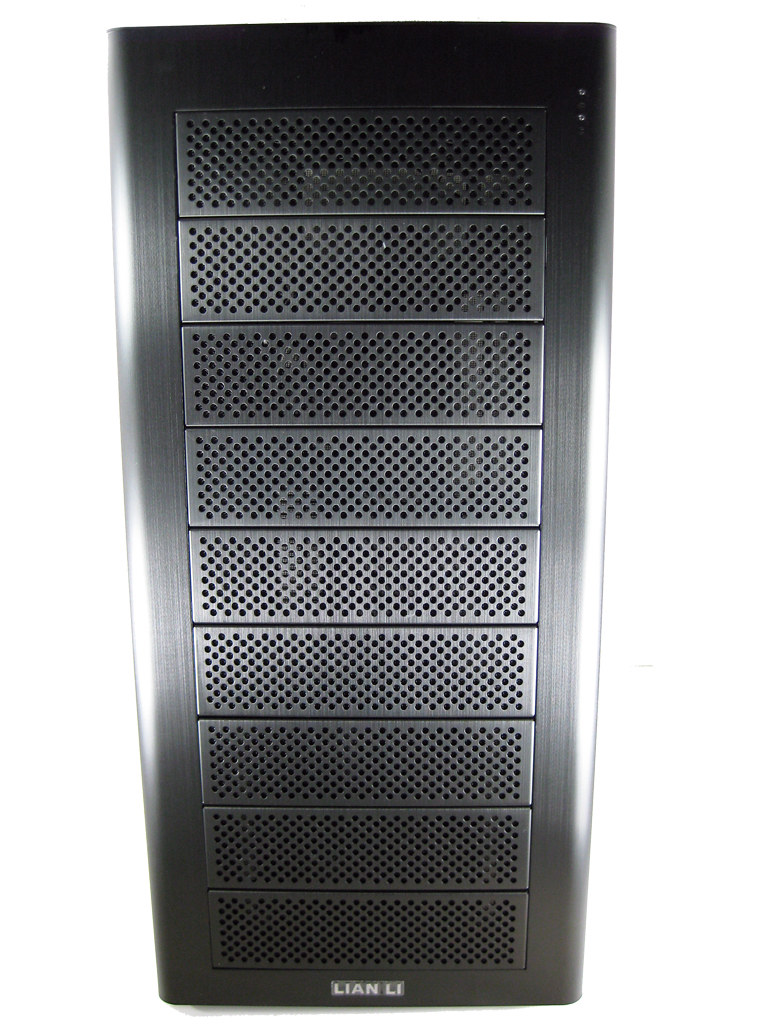 HDFS Cluster
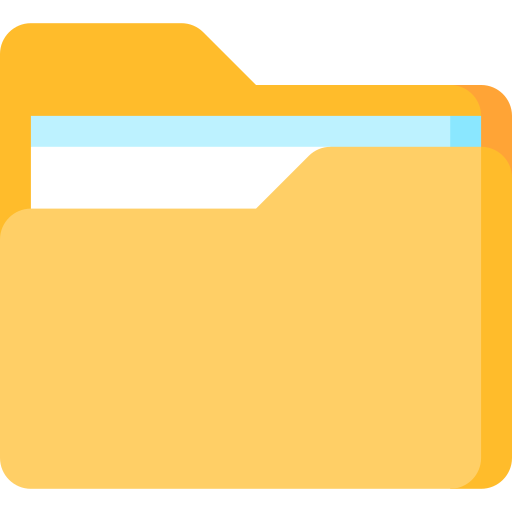 Namenode Failure
“In large-scale distributed systems, simultaneously providing 
consistency, availability, and partition tolerance is impossible.”
Brewer’s CAP Theorem
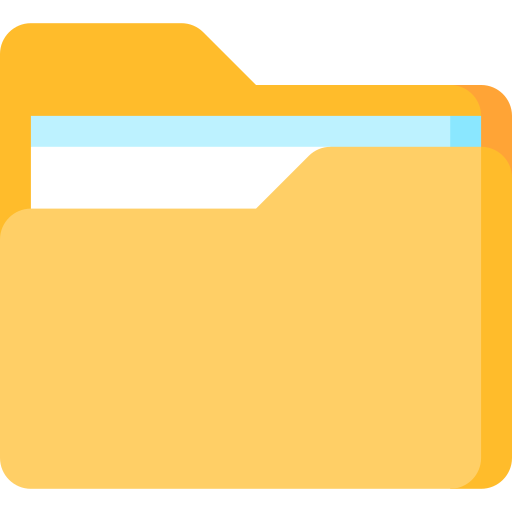 Namenode Failure
Partitioning is unavoidable
Trade-off: availability vs consistency

Single master node provides consistency
Namenode failure becomes a single point of failure

Multiple master nodes provide high-availability
Outline
Distributed 
	File System
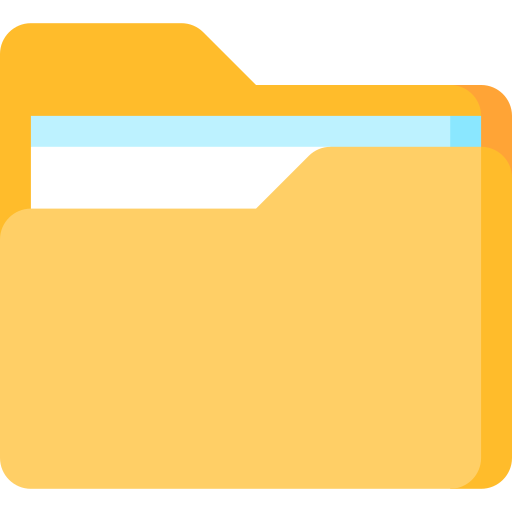 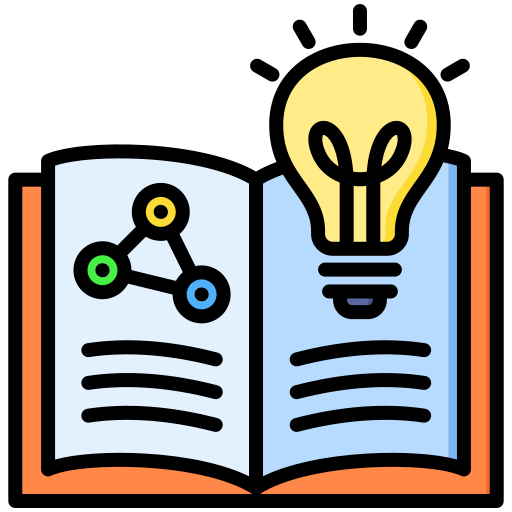 Theory
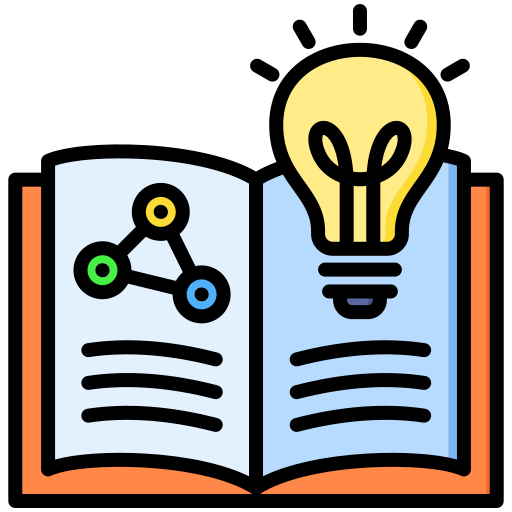 MapReduce 	V1
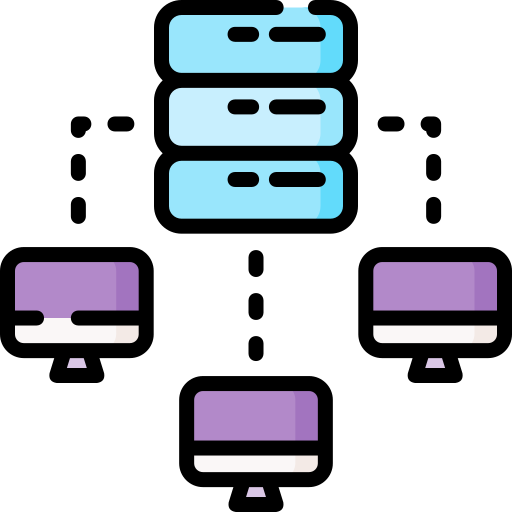 Hadoop
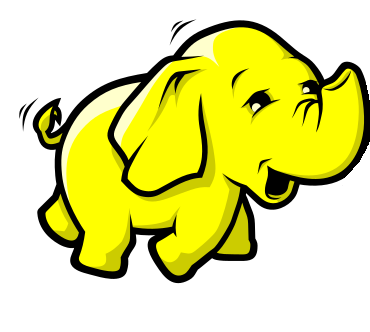 Programming
     Framework
Execution
	Engine
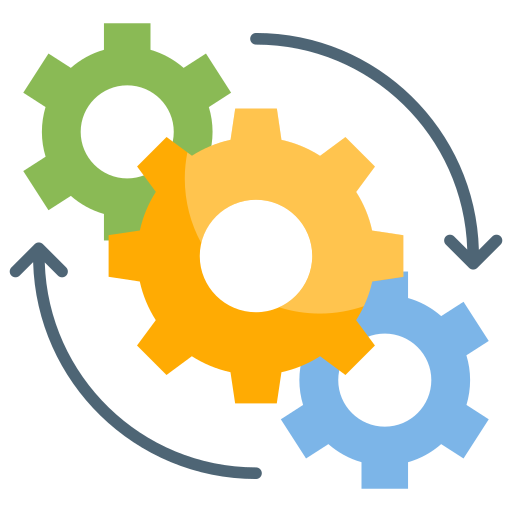 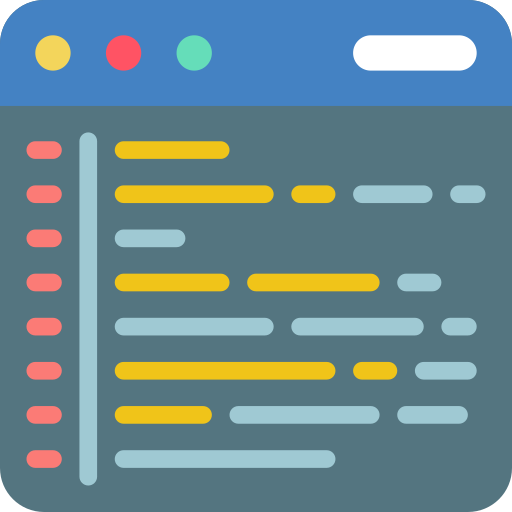 YARN
MapReduce 	Concept
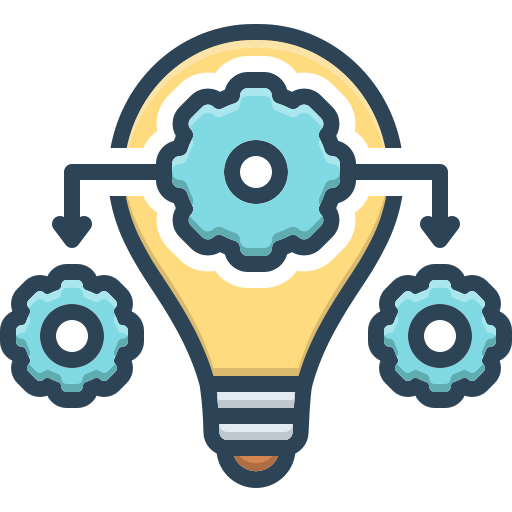 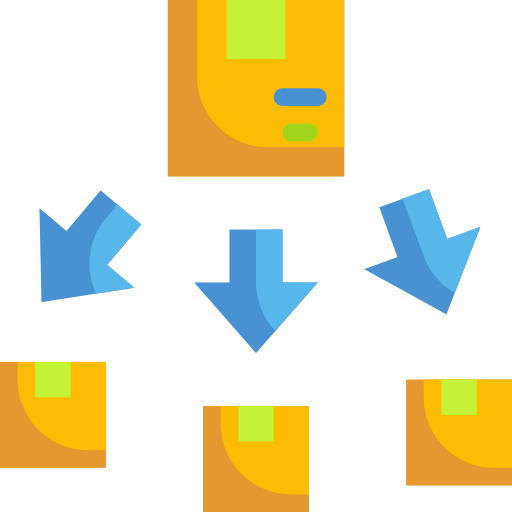 Algorithms
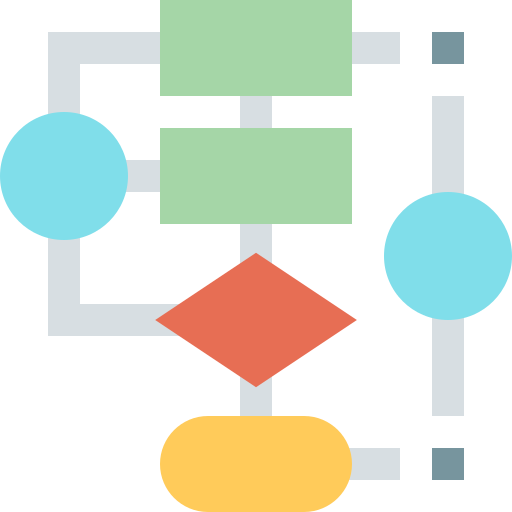 MapReduce Concept
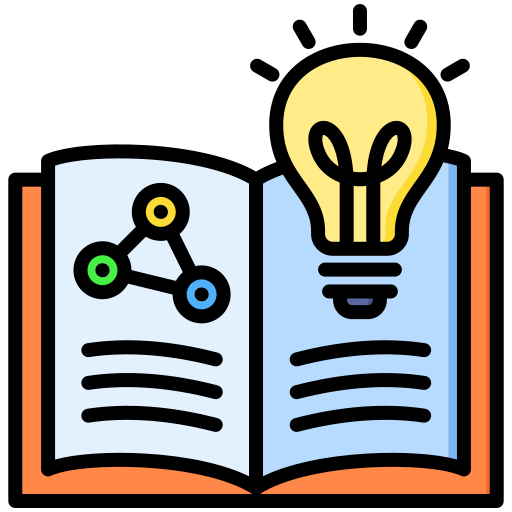 Divide and Conquer approach
Independent sub-problems can be executed
In parallel
On different worker nodes

The result of sub-problems must be combined
Interaction With DFS
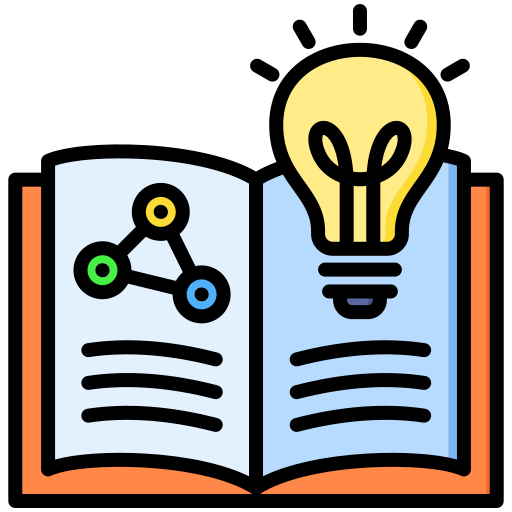 Both DFS and MapReduce are distributed
Their roots are unrelated
MapReduce does not require a DFS, but it can benefit from it as seen later
Inspiration for MapReduce
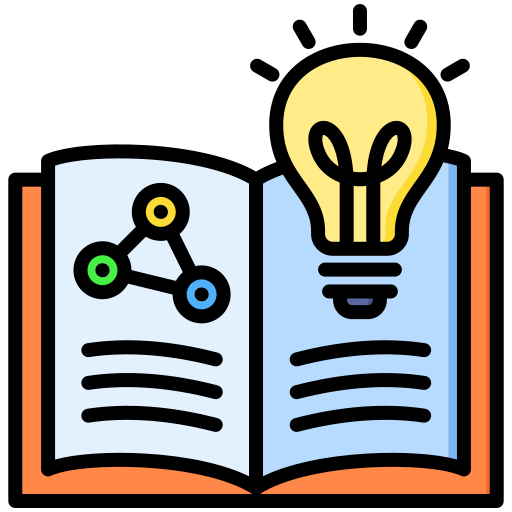 High-order functions can take other functions as arguments or return them as result
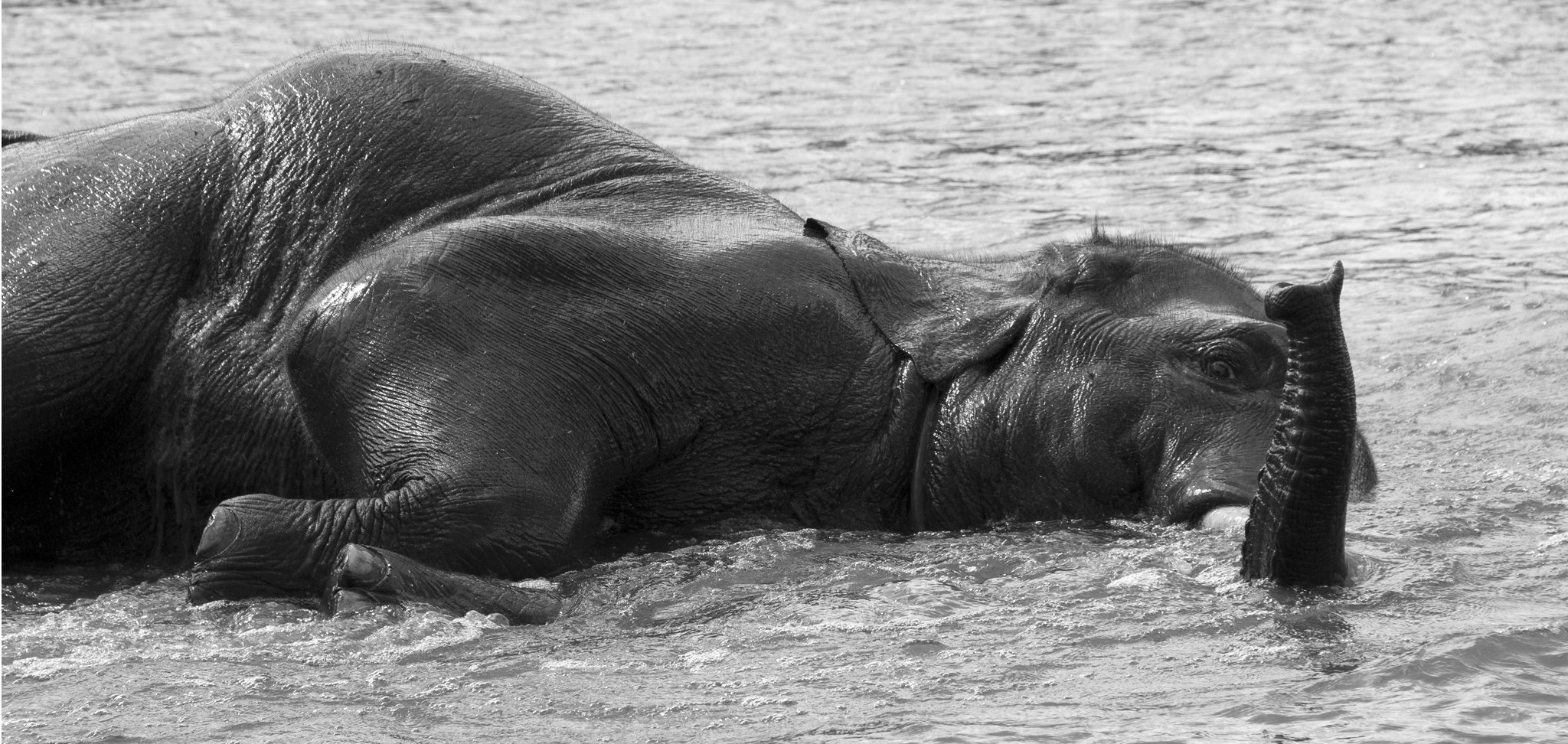 Function map
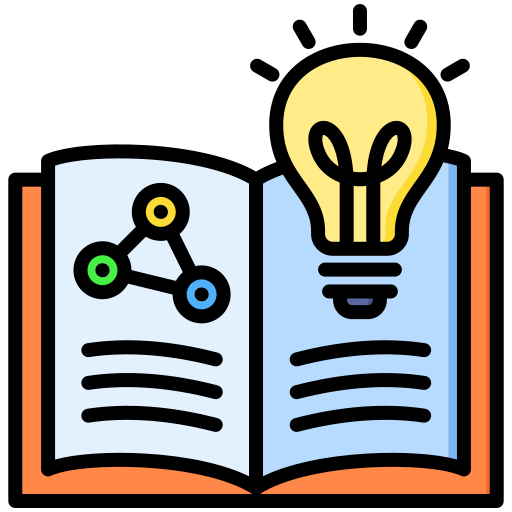 f
f
f
f
f
f
Argument: function f with one parameter
Function fold
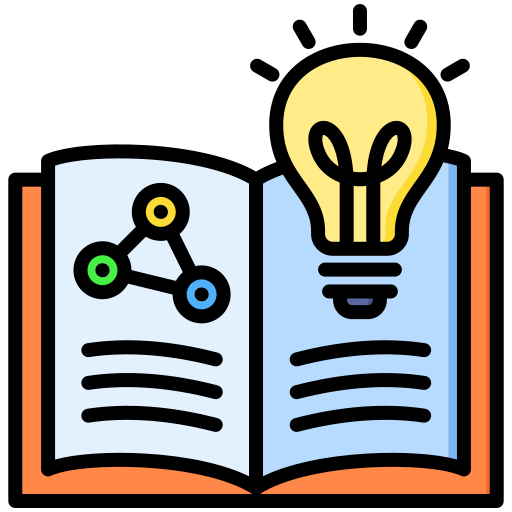 g
g
g
. . .
g
Argument: function g with two parameters + initial value
Example map-fold
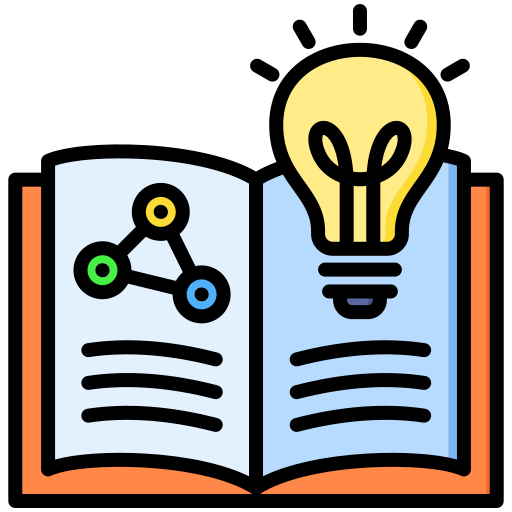 Sum of squares for a list of numbers
0
f
4
2
4
g
5
25
29
g
2
4
33
4
16
49
1
1
50
0
0
50
3
9
59
6
36
95
g
Example map-fold
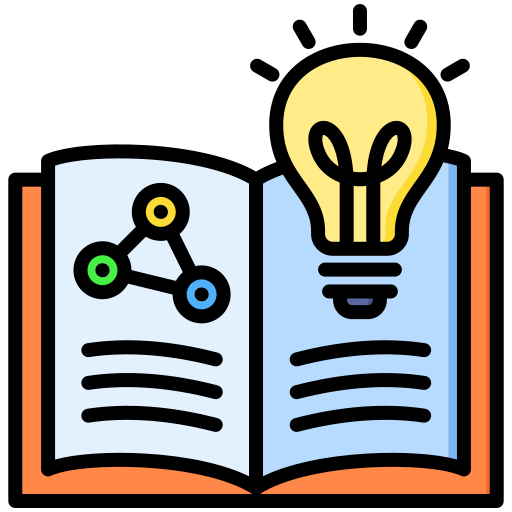 Sum of squares for a list of numbers
Real-World
Example
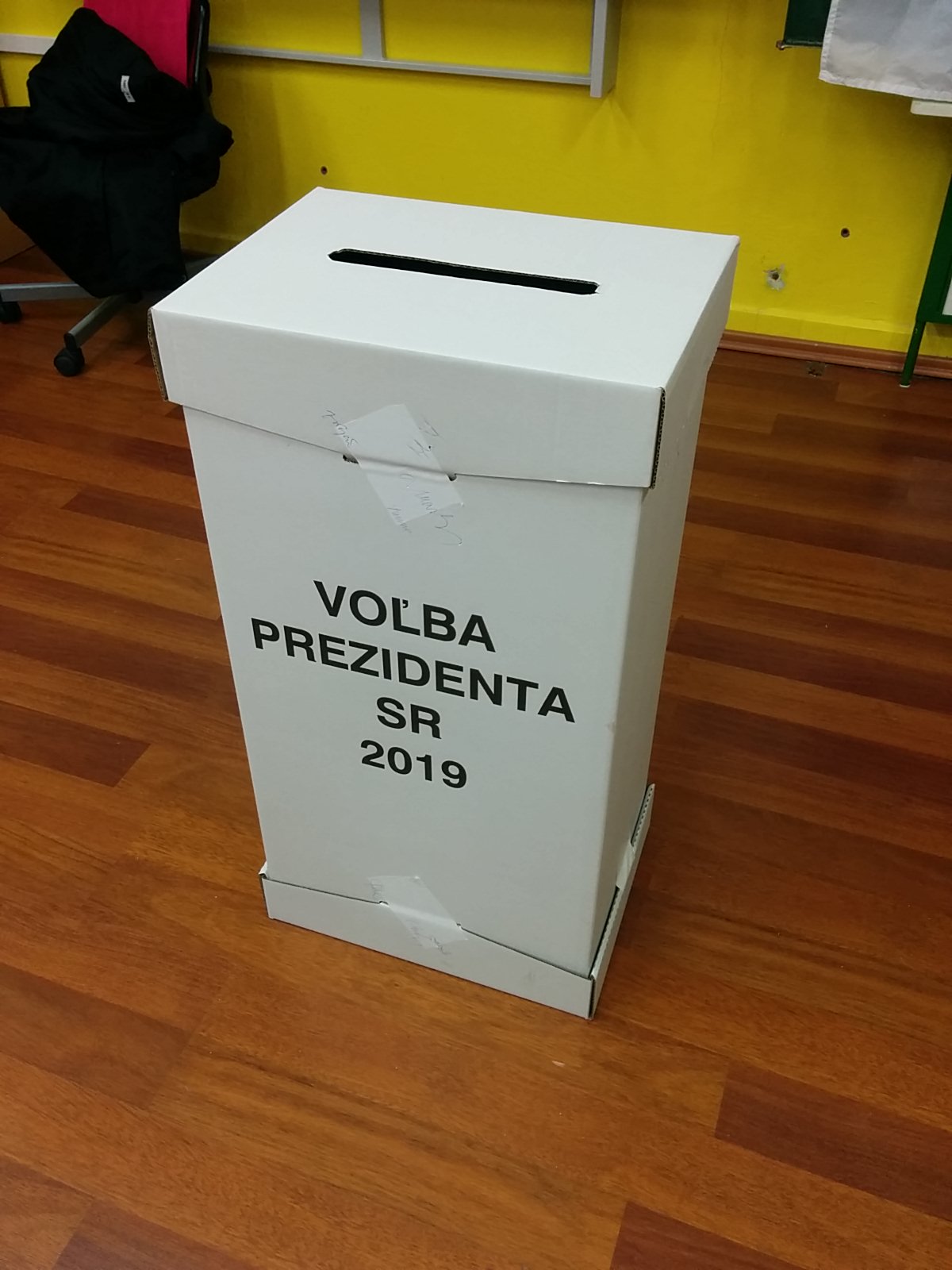 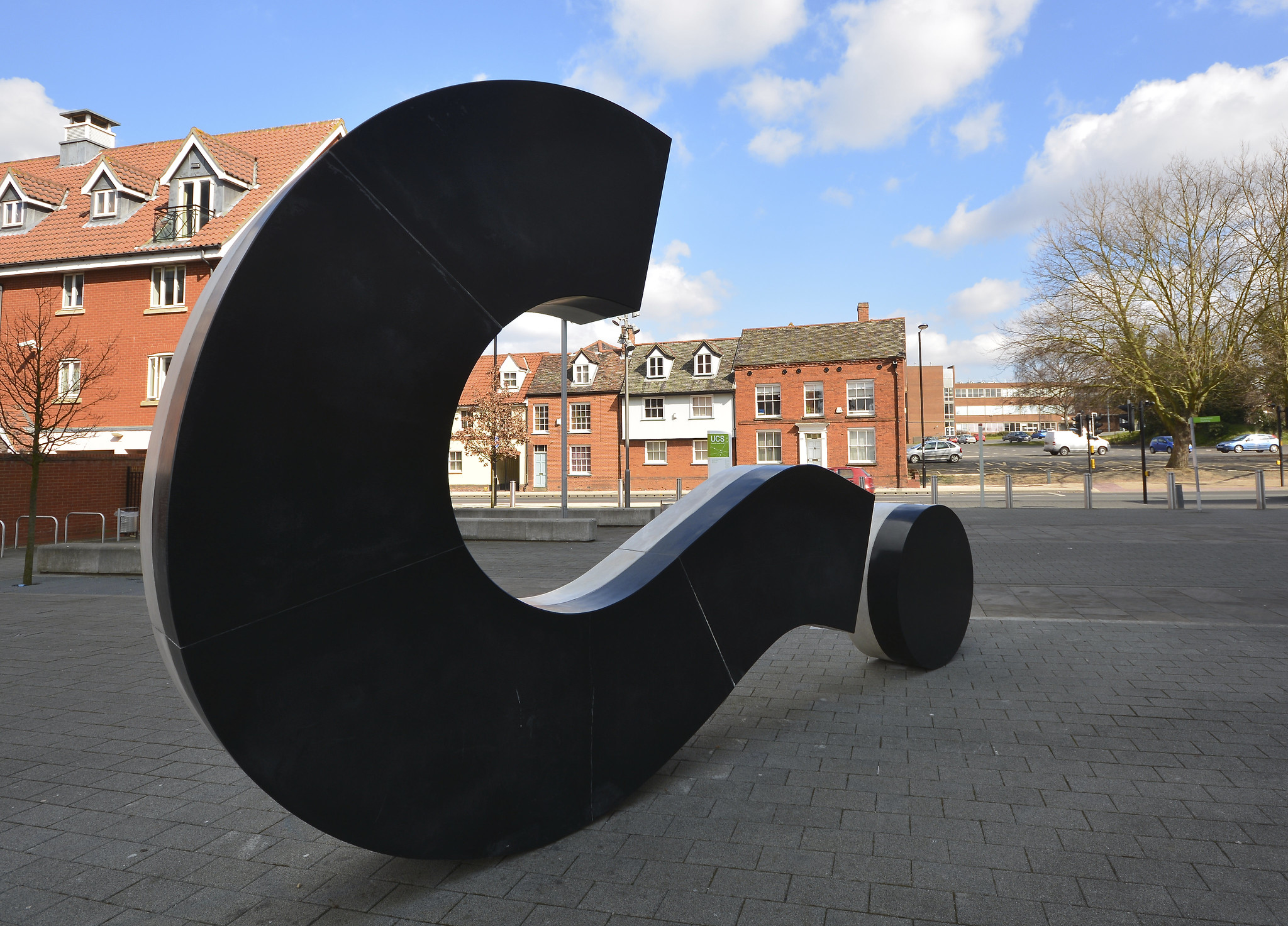 Outline
Distributed 
	File System
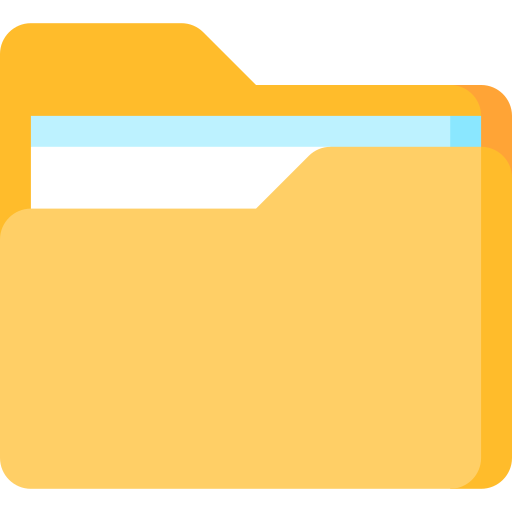 Theory
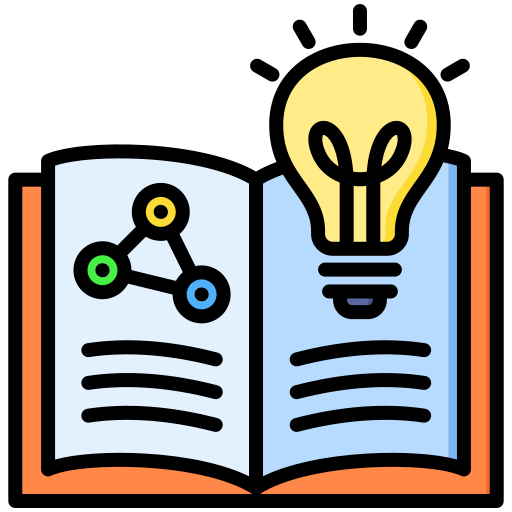 MapReduce 	V1
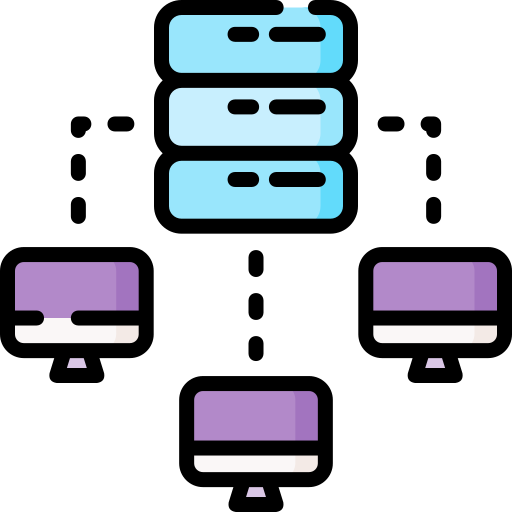 Hadoop
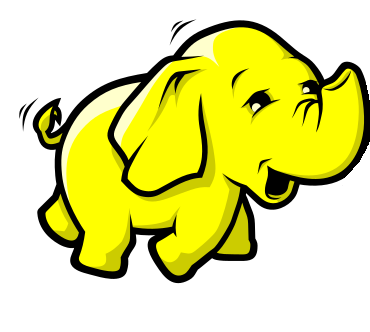 Programming
     Framework
Execution
	Engine
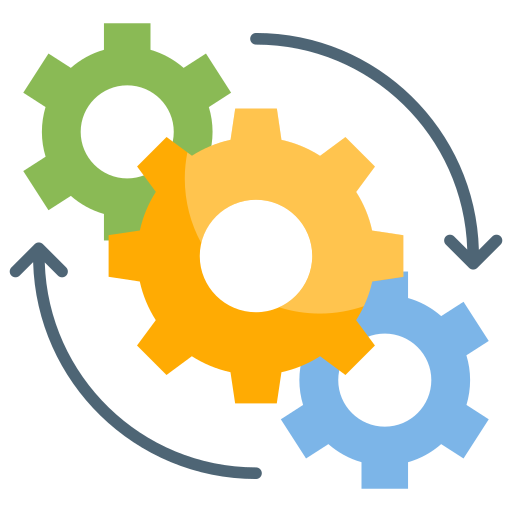 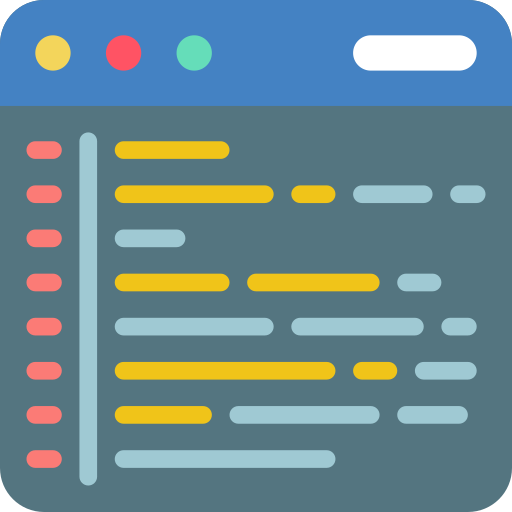 YARN
MapReduce 	Concept
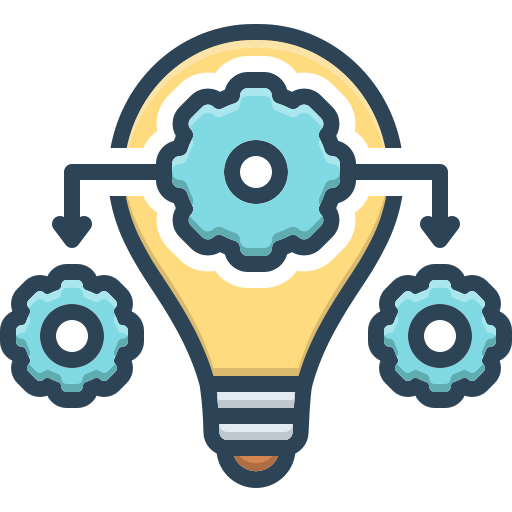 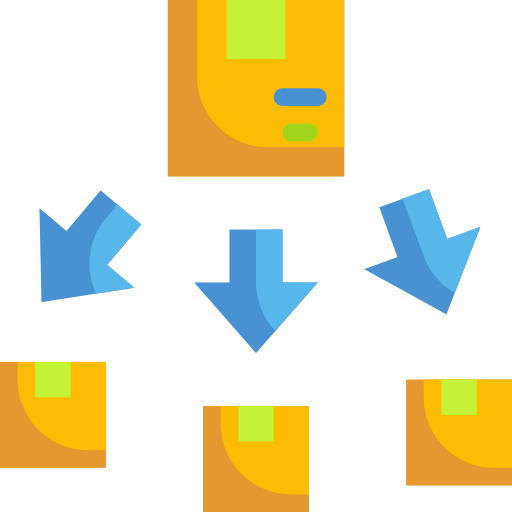 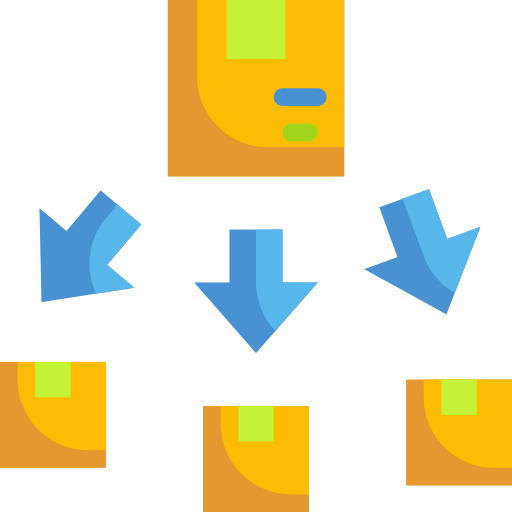 Algorithms
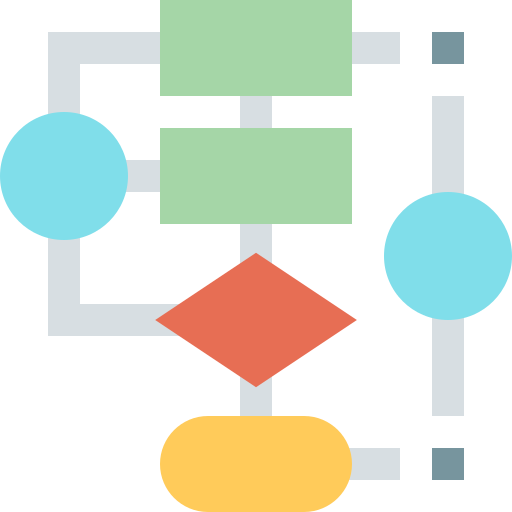 High-level Overview
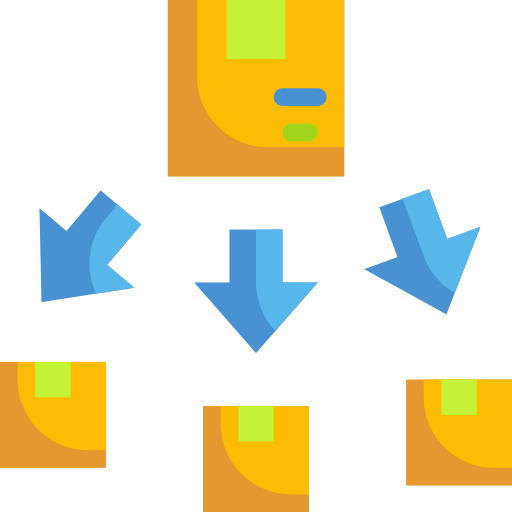 Similarly to map-fold, MapReduce consists of two steps:
Apply a computation on all data set separately/in parallel
Apply aggregation over the intermediate results

These two steps are executed by the framework, programmers provide the functions to be executed (as f and g in the example above)
Basic Data Structure
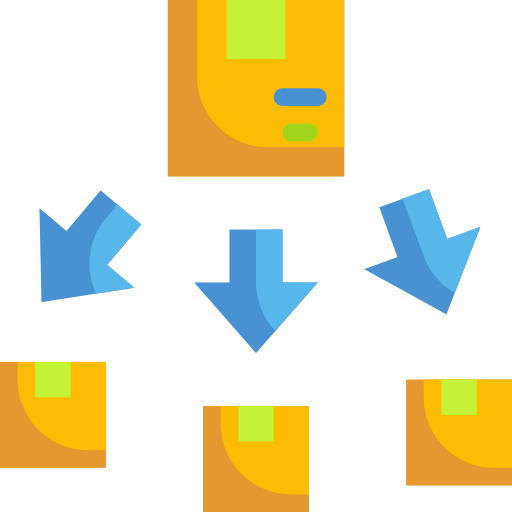 string, integer, floating point, …
tuple, list, array, …
Key
Value
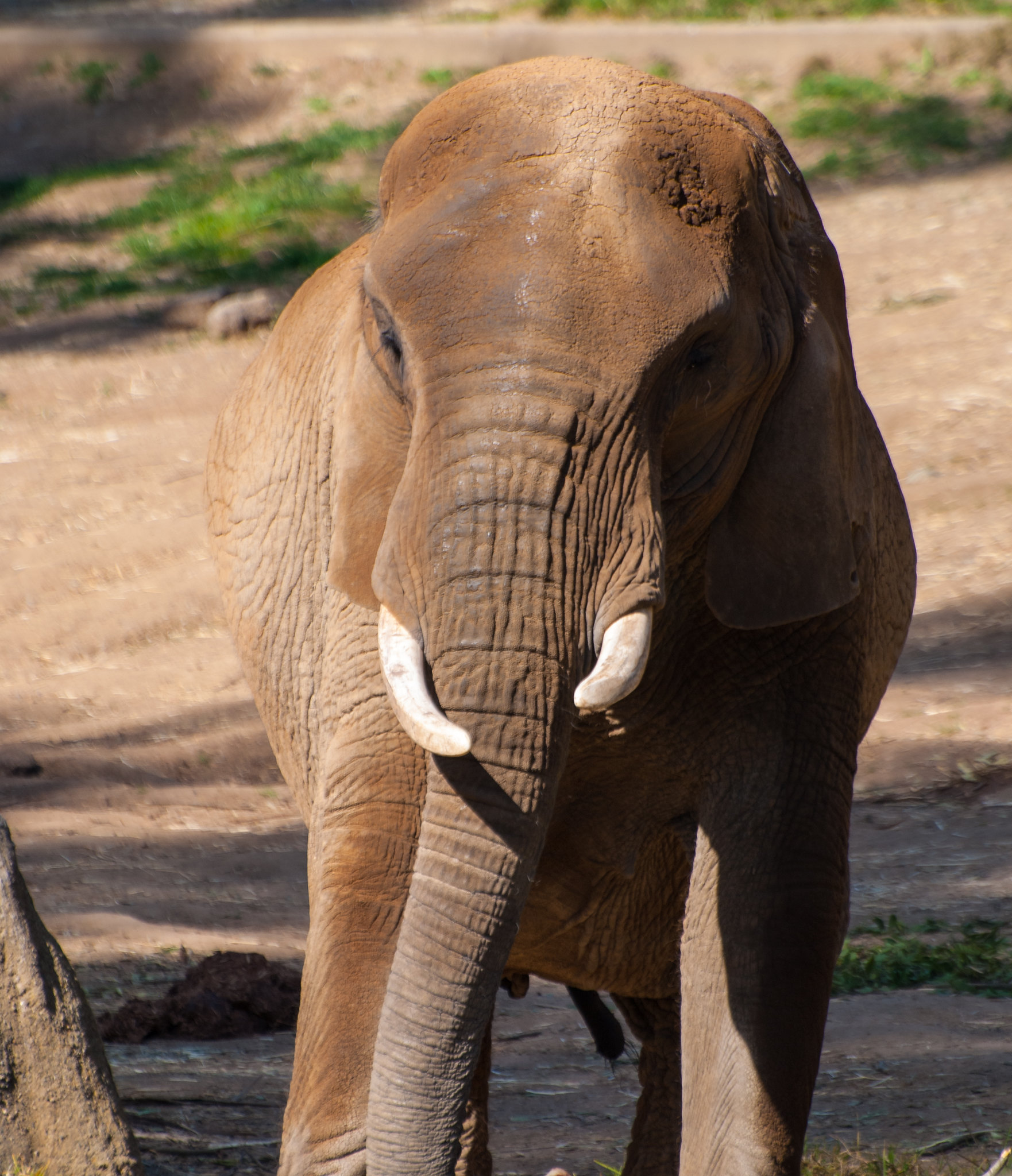 Web Page                url                        HTML content
File                     filename                         content
Directory             location                   list of filenames
Graphs                  vertex                     list of neighbors
Mapper and Reducer
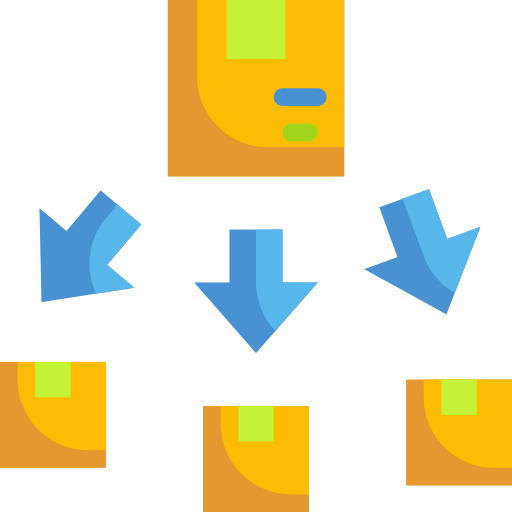 mapper
reducer
Simplified Schema
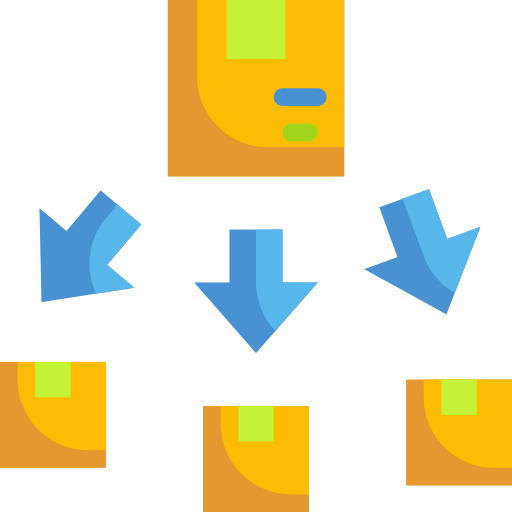 A
α
B
β
C
γ
D
δ
E
ε
F
ζ
mapper
mapper
mapper
mapper
Not preserved
a
1
b
6
c
4
c
3
a
5
b
2
c
8
Aggregate values by keys
Shuffle Sort
3
4
8
2
c
b
6
1
5
a
Sorted by keys
reducer
reducer
reducer
Stored in a dedicated file for each reducer
X
5
Y
6
Z
8
Combiners
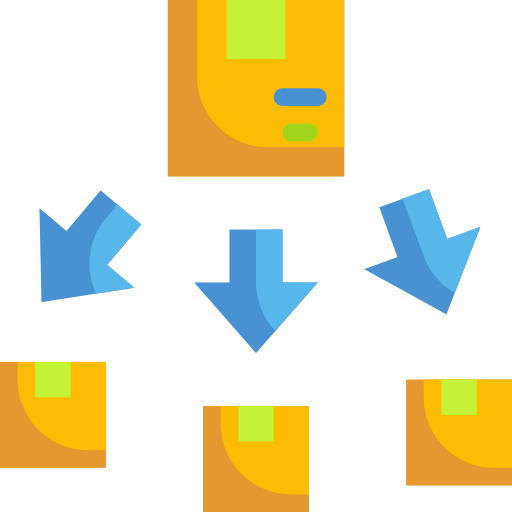 Shuffle Sort waits for all mappers to finish
For shorter mappers this frees up time to locally aggregate values before Shuffle Sort
Aggregating before Shuffle Sort helps performance (less copying)

This local aggregation is called a Combiner
Optional (may not run at all)
Sees results from one mapper only (runs on the same node)
Correctness of the algorithm can NOT rely on it
It may not finish reading the entire input
Schema with Combiners
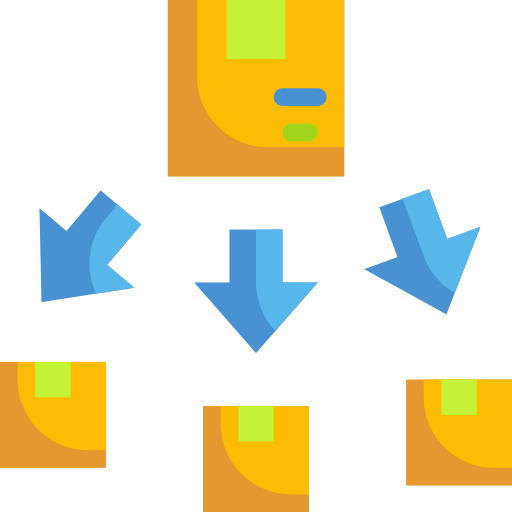 A
α
B
β
C
γ
D
δ
E
ε
F
ζ
mapper
mapper
mapper
mapper
a
1
b
6
c
4
c
3
a
5
b
2
c
8
Shuffle Sort
3
4
8
2
c
b
6
1
5
a
reducer
reducer
reducer
X
5
Y
6
Z
8
Schema with Combiners
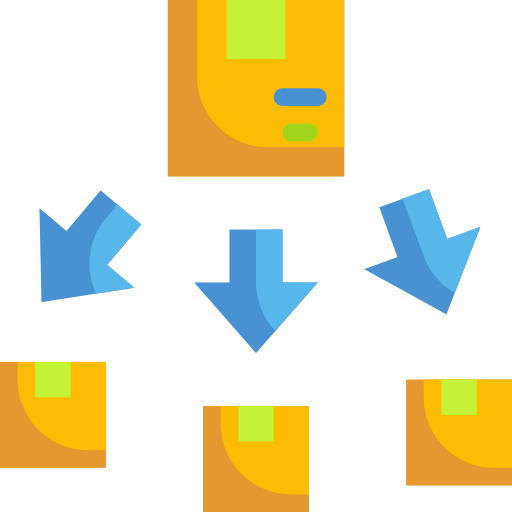 A
α
B
β
C
γ
D
δ
E
ε
F
ζ
mapper
mapper
mapper
mapper
a
1
b
6
c
4
c
3
a
5
b
2
c
8
combiner
combiner
combiner
combiner
a
1
b
6
c
4
a
5
b
2
c
8
Shuffle Sort
3
4
8
2
c
b
6
1
5
a
reducer
reducer
reducer
X
5
Y
6
Z
8
Partitioner
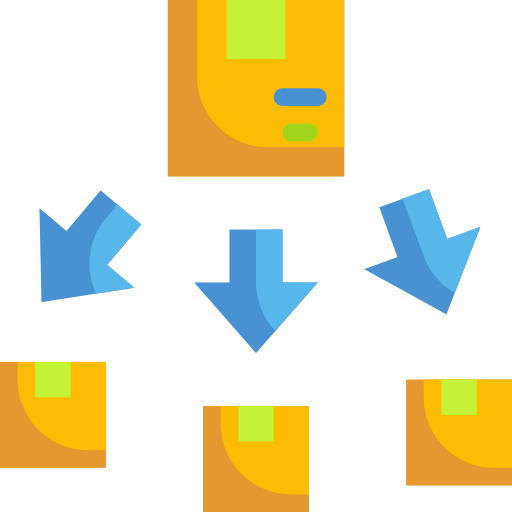 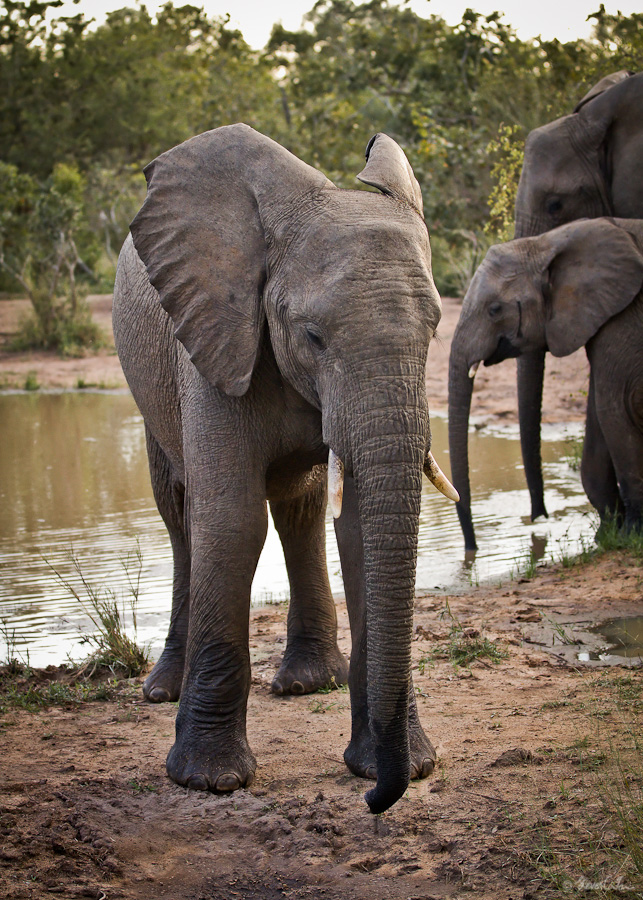 Detailed Schema
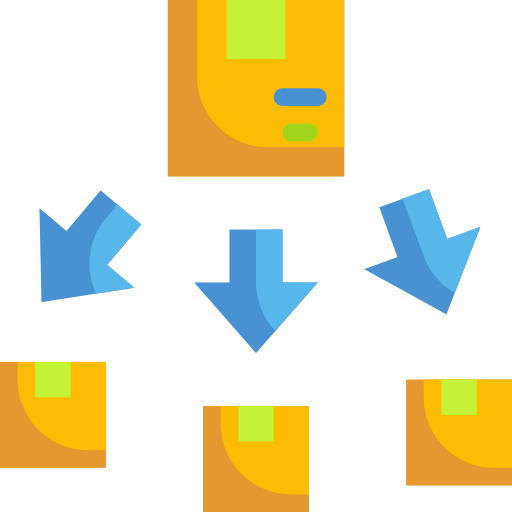 A
α
B
β
C
γ
D
δ
E
ε
F
ζ
mapper
mapper
mapper
mapper
a
1
b
6
c
4
c
3
a
5
b
2
c
8
combiner
combiner
combiner
combiner
a
1
b
6
c
4
a
5
b
2
c
8
Shuffle Sort
4
8
2
c
b
6
1
5
a
reducer
reducer
reducer
X
5
Y
6
Z
8
Detailed Schema
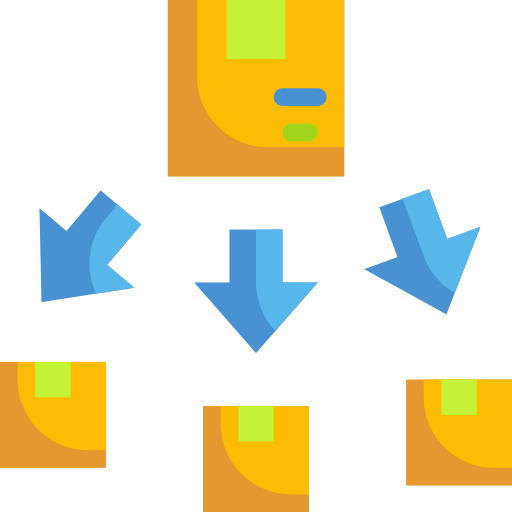 A
α
B
β
C
γ
D
δ
E
ε
F
ζ
mapper
mapper
mapper
mapper
a
1
b
6
c
4
c
3
a
5
b
2
c
8
combiner
combiner
combiner
combiner
a
1
b
6
c
4
a
5
b
2
c
8
partitioner
partitioner
partitioner
partitioner
Shuffle Sort
4
8
2
c
b
6
1
5
a
reducer
reducer
reducer
X
5
Y
6
Z
8
Outline
Distributed 
	File System
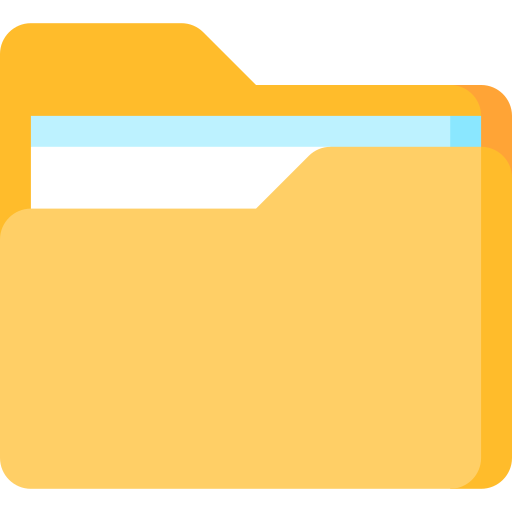 Theory
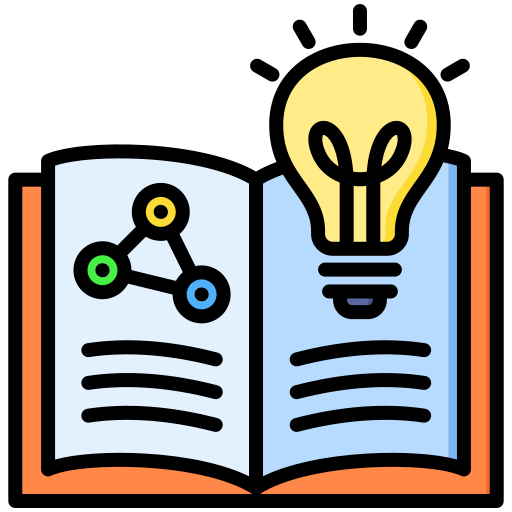 MapReduce 	V1
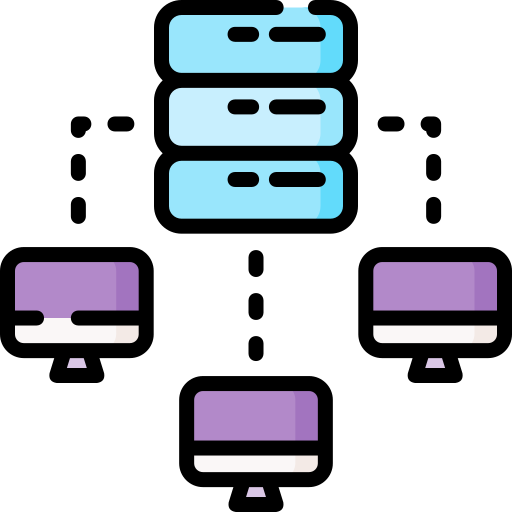 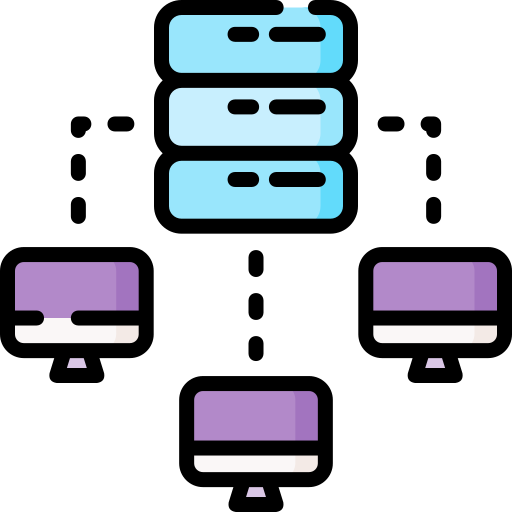 Hadoop
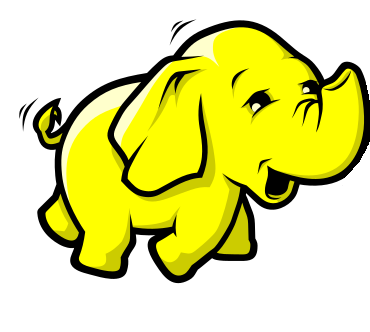 Programming
     Framework
Execution
	Engine
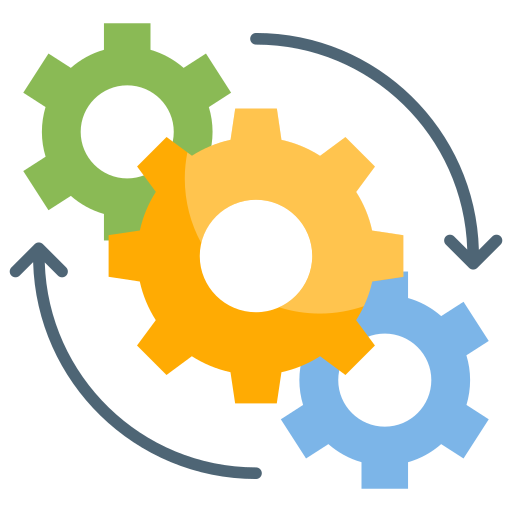 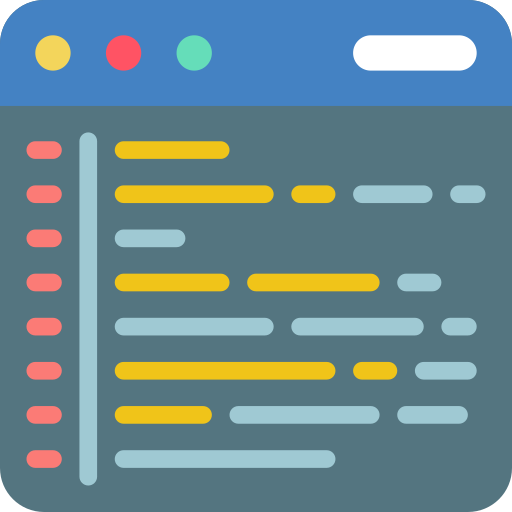 YARN
MapReduce 	Concept
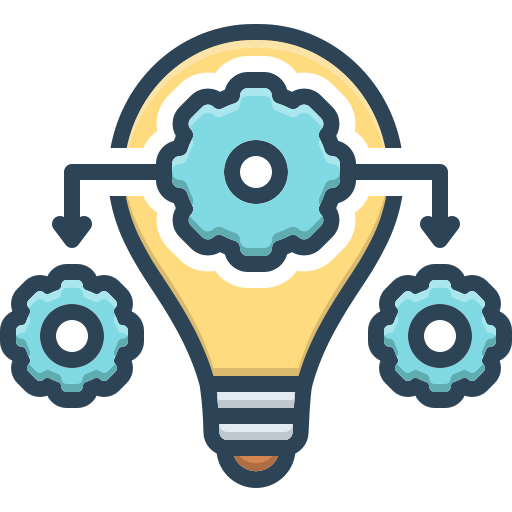 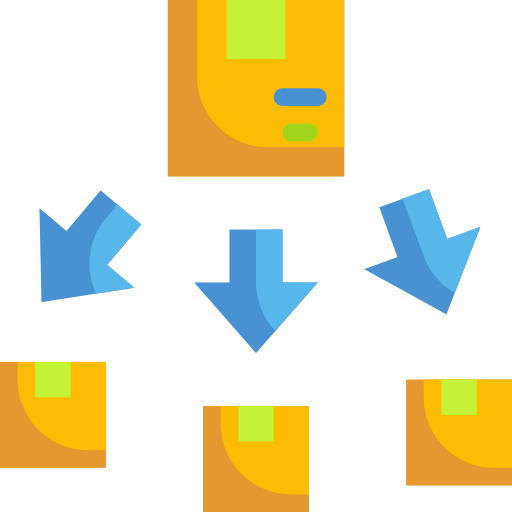 Algorithms
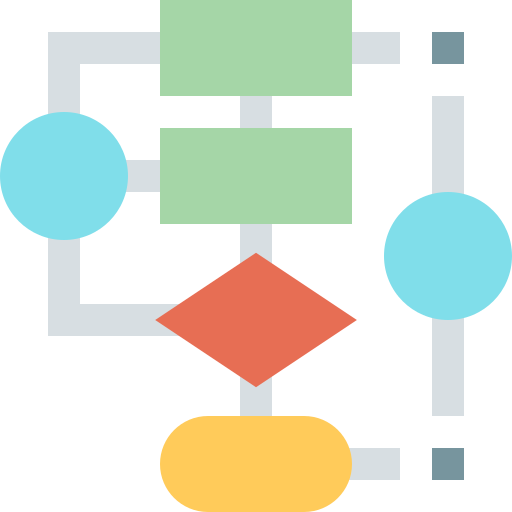 Execution Framework
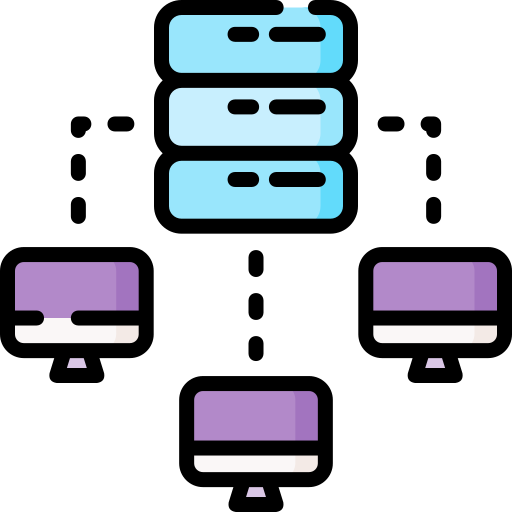 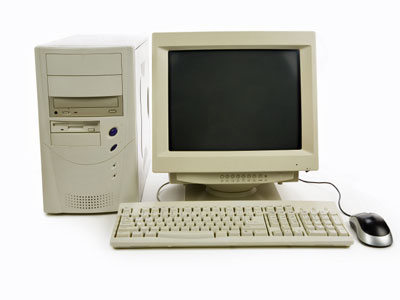 Submission node
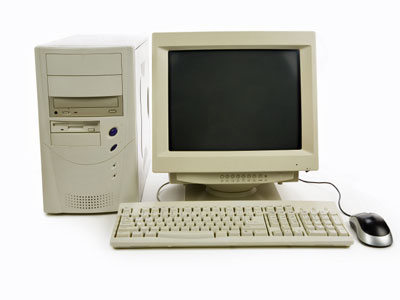 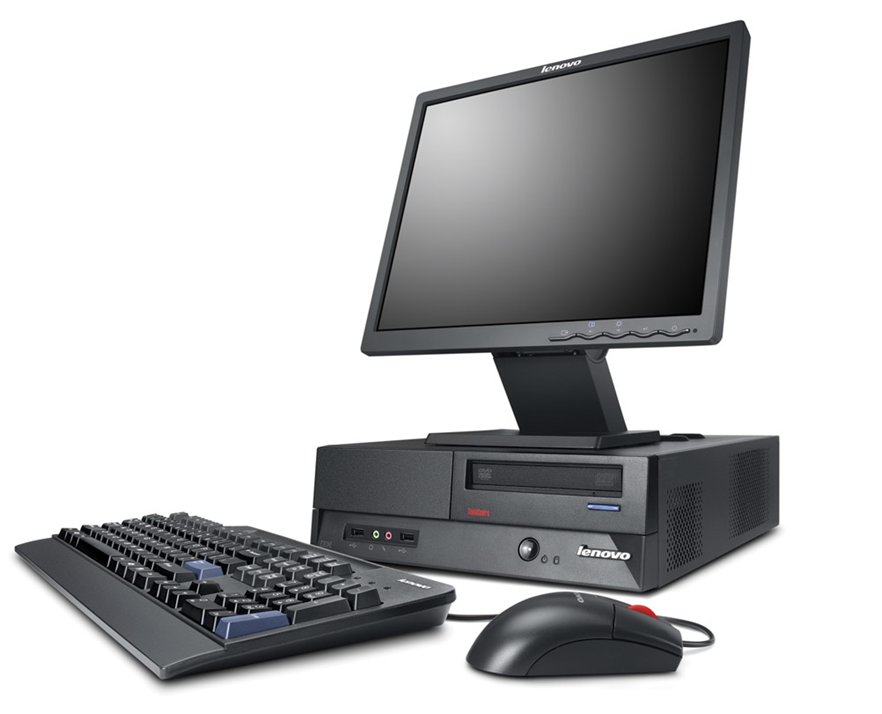 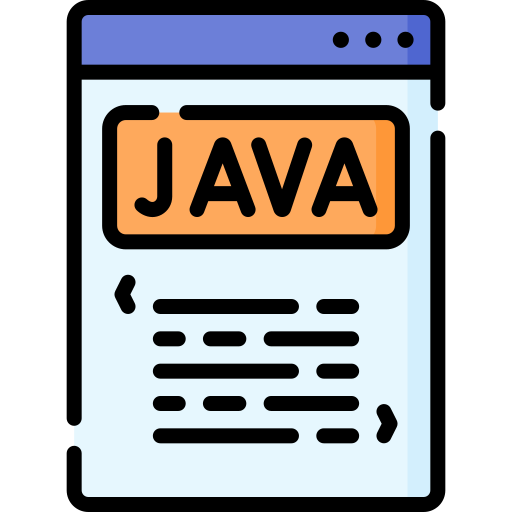 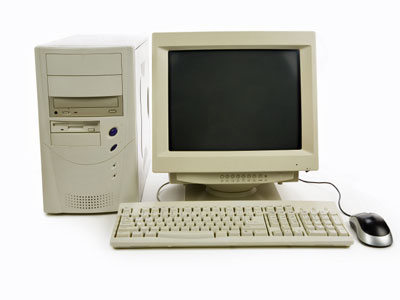 Code submission
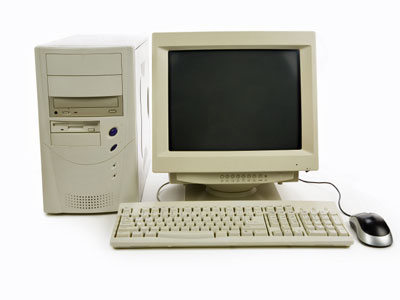 Where to run the code
How to run it
How to track failures
Code split from execution framework
Tasks
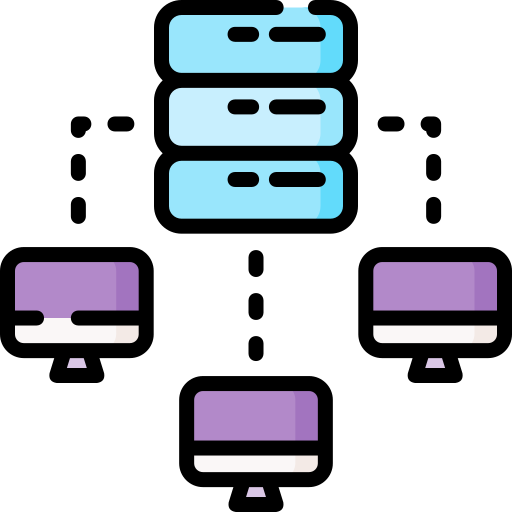 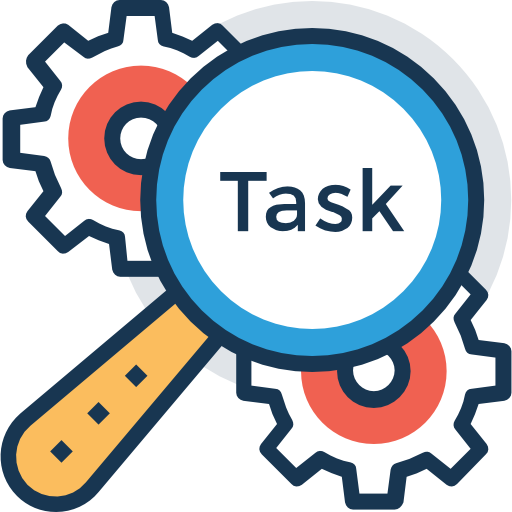 Number of tasks can surpass the capacity of the cluster
Mapper
Combiner
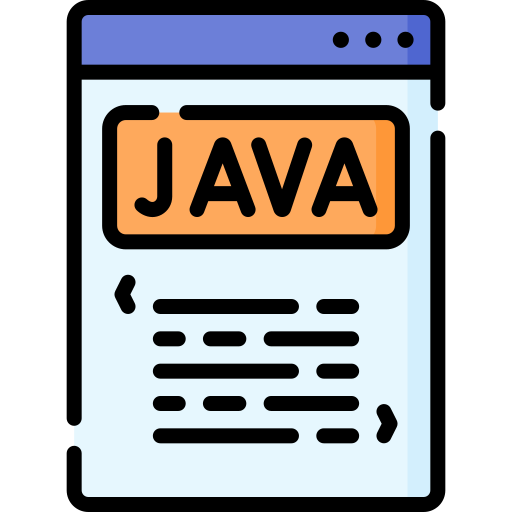 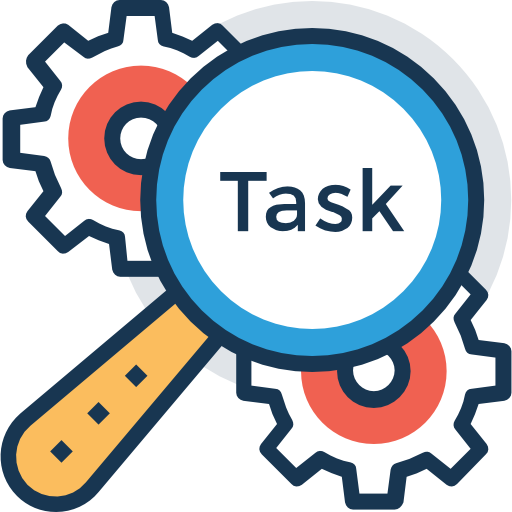 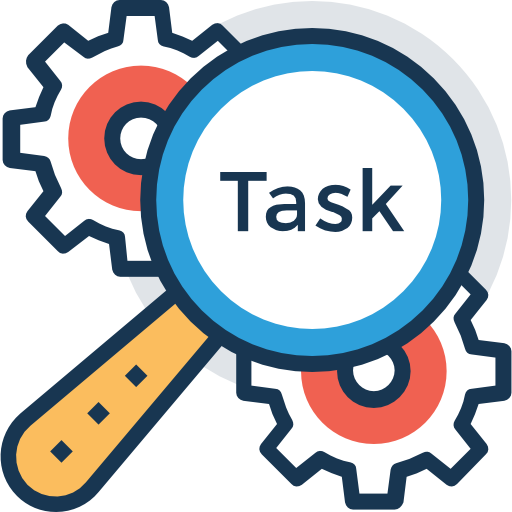 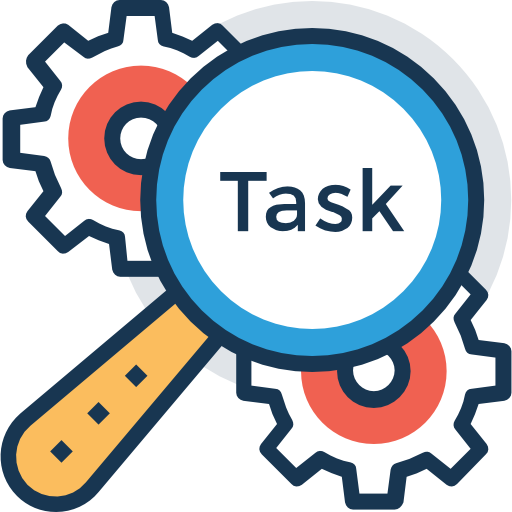 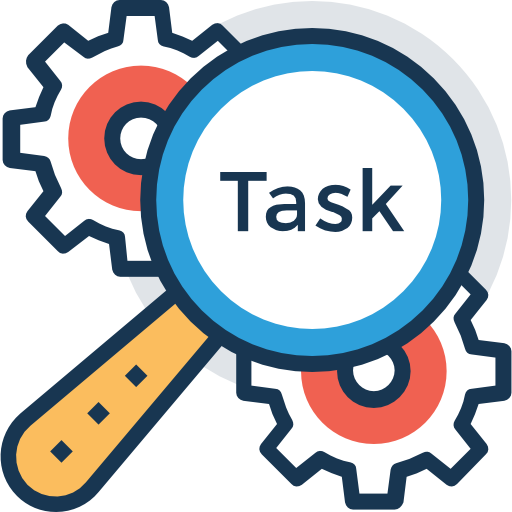 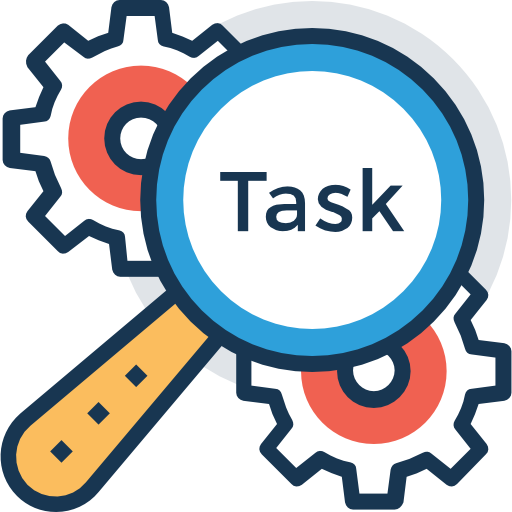 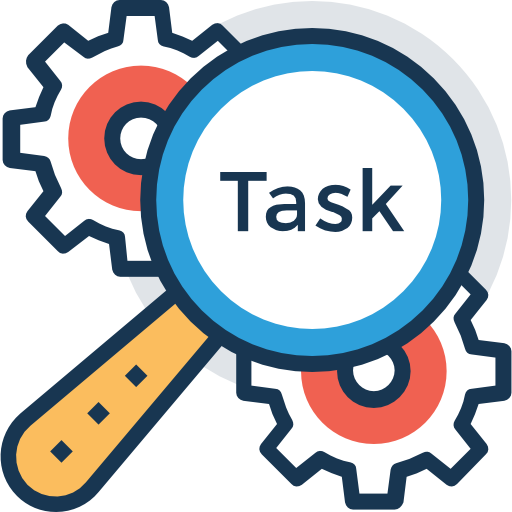 Task queue
Partitioner
Reducer
Different users can compete for resources
Data-Code Co-location
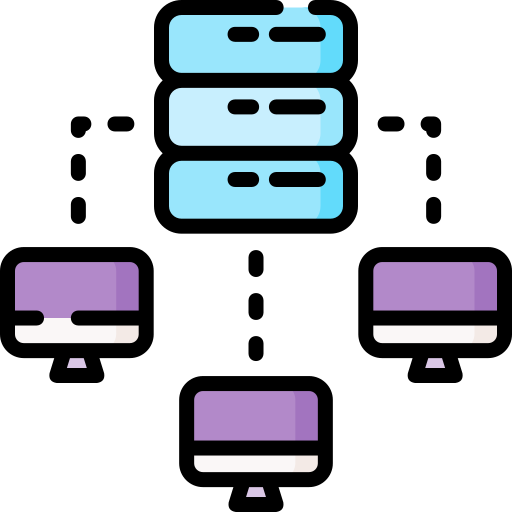 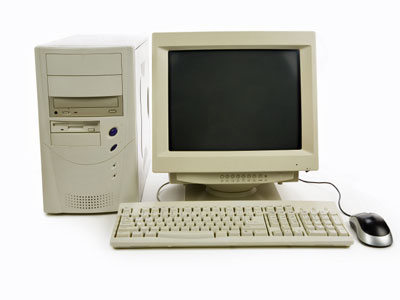 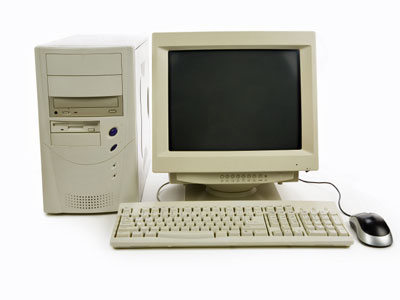 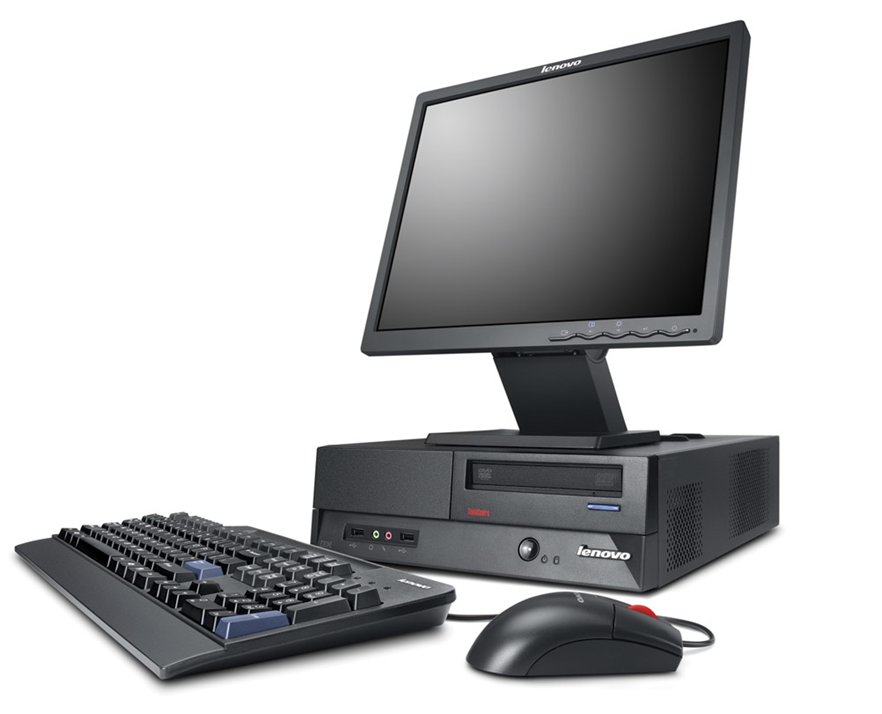 Submit
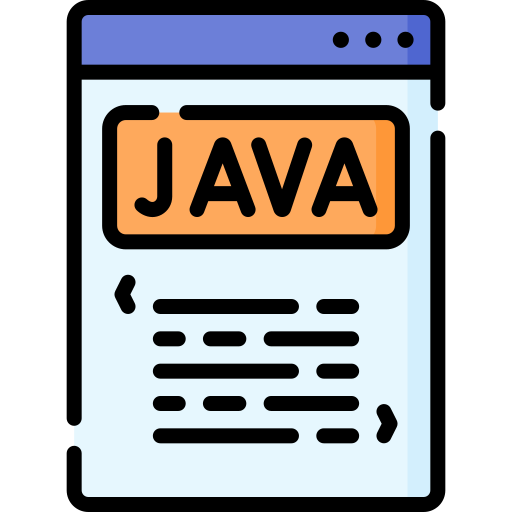 Move the code to data!
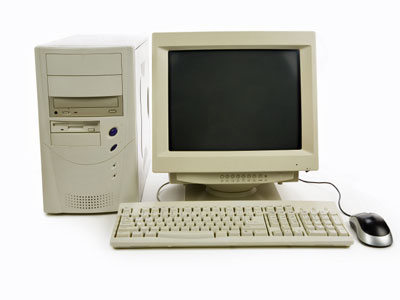 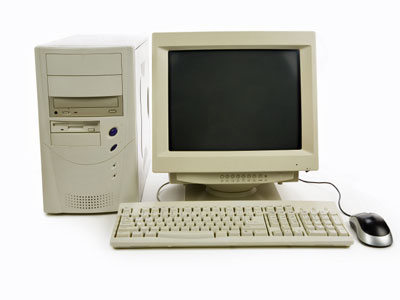 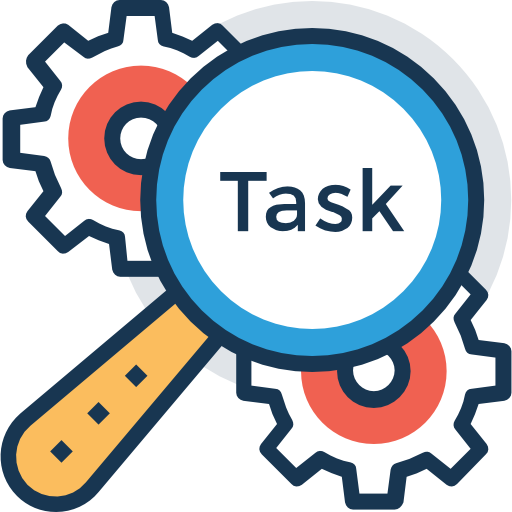 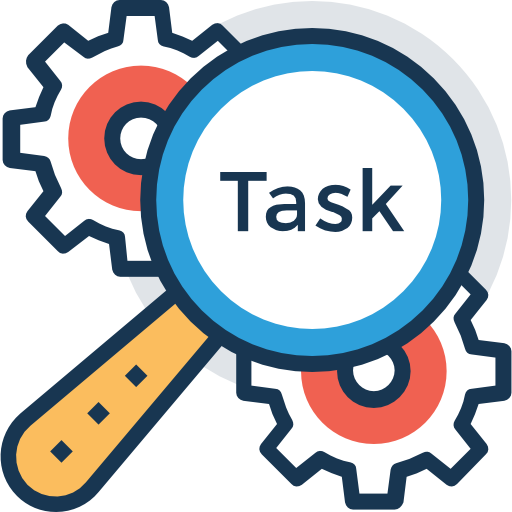 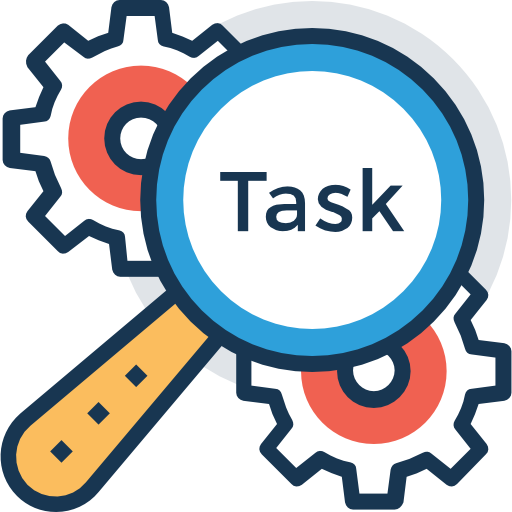 Speculative Execution
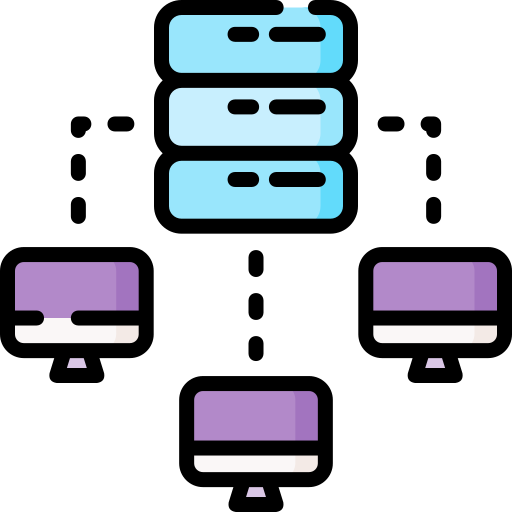 straggler
mapper
mapper
mapper
Map phase takes as long as the longest Map task
Shuffle Sort
reducer
reducer
Reduce phase takes as long as the longest Reduce task
straggler
Speculative Execution
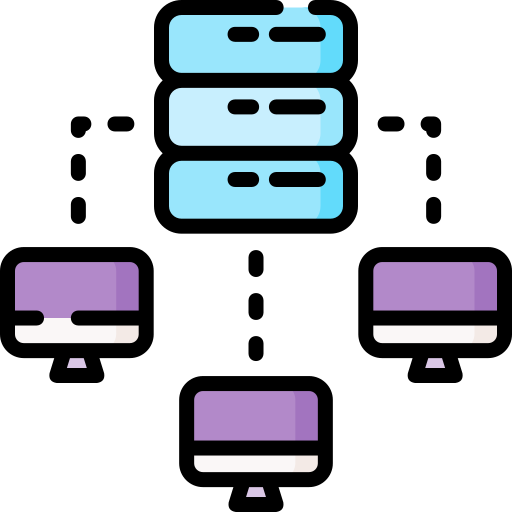 straggler
Execute all tasks in multiple copies and finish all copies when one instance of the task finishes
mapper
mapper
mapper
Shuffle Sort
reducer
reducer
More efficient for Mappers
Solves problem with insufficient hardware
straggler
Speculative Execution
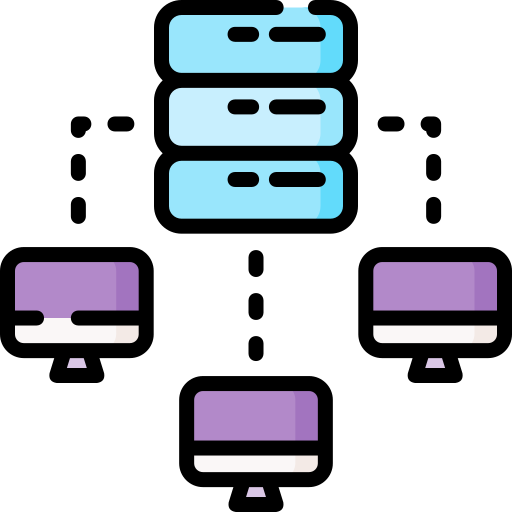 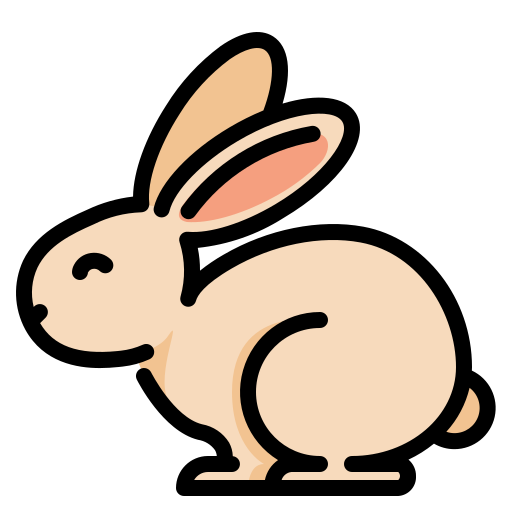 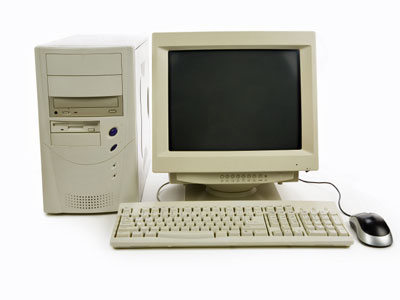 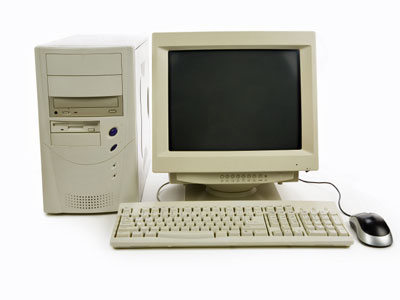 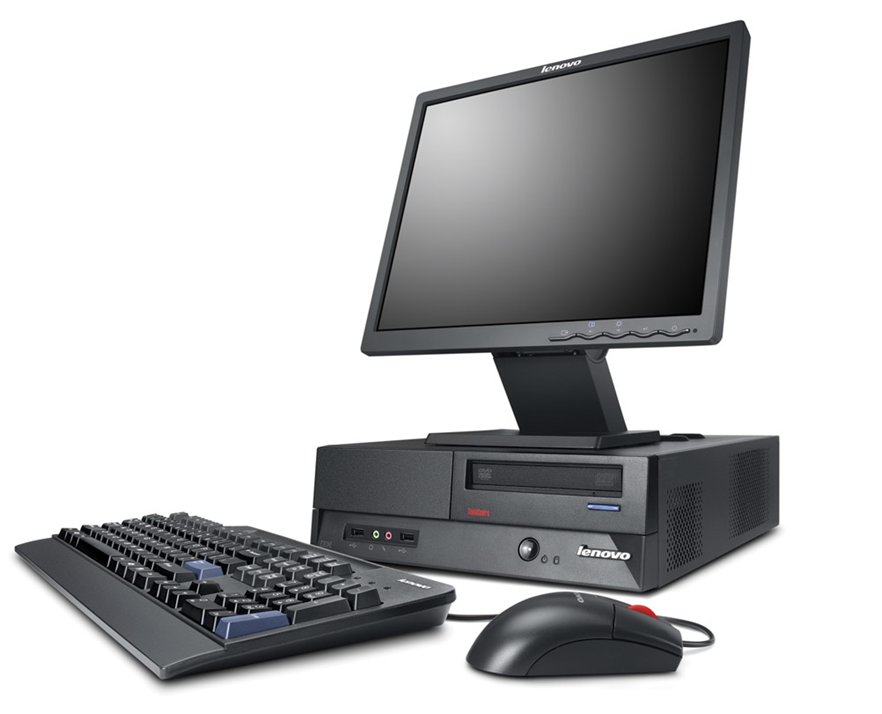 Submit
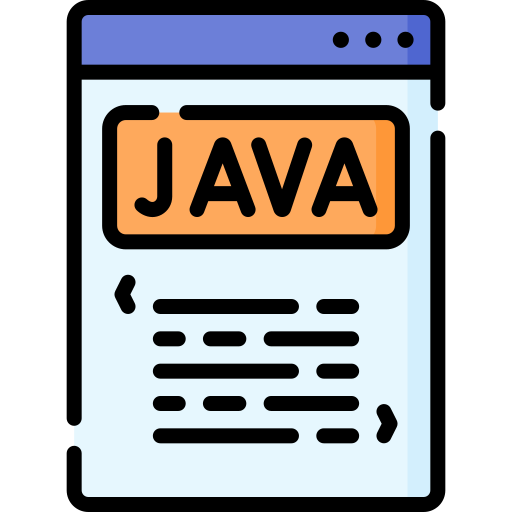 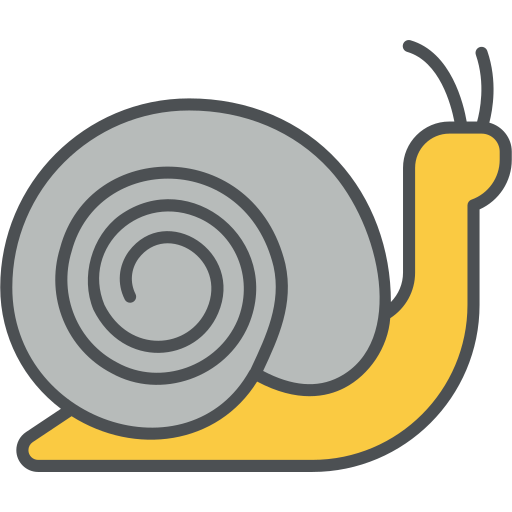 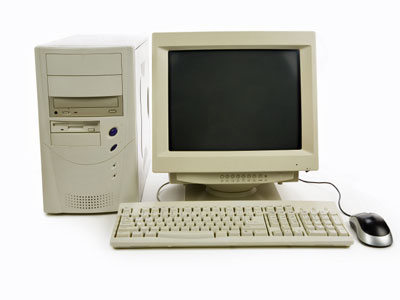 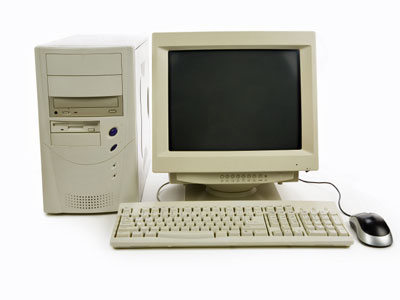 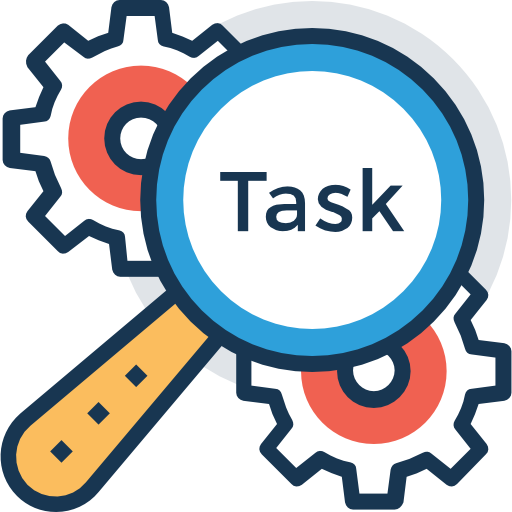 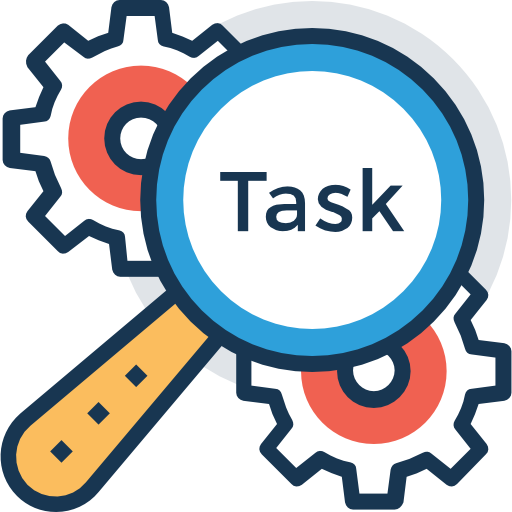 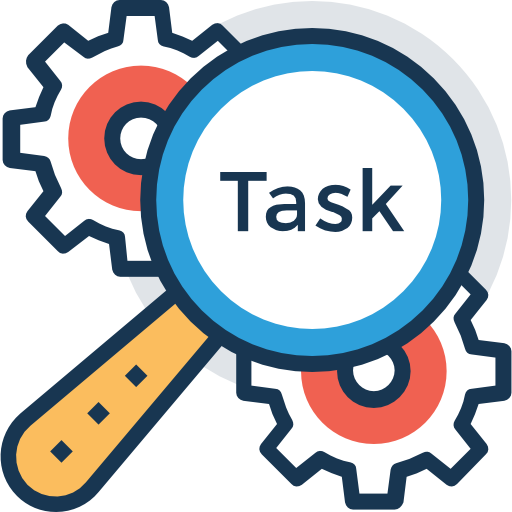 Synchronization
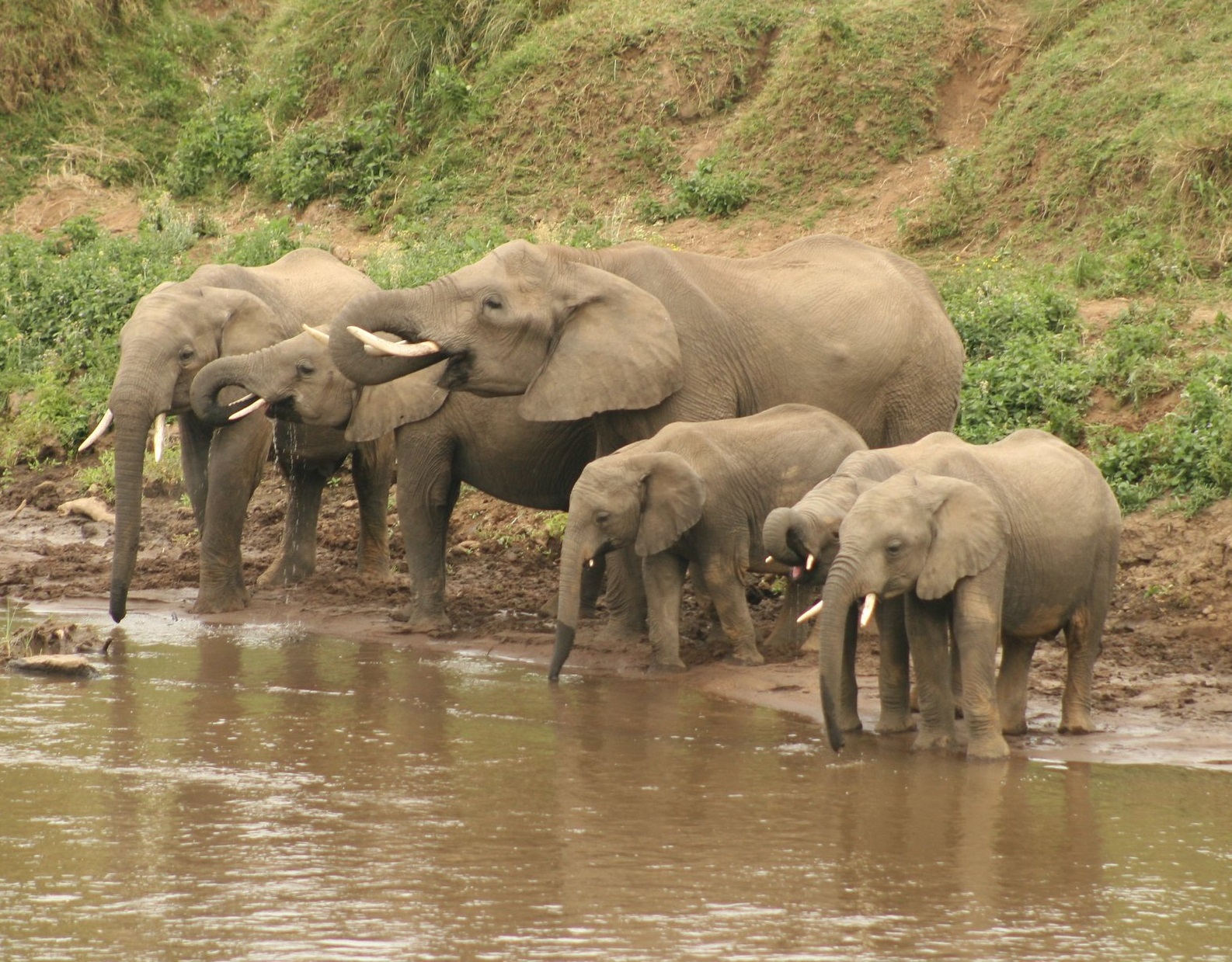 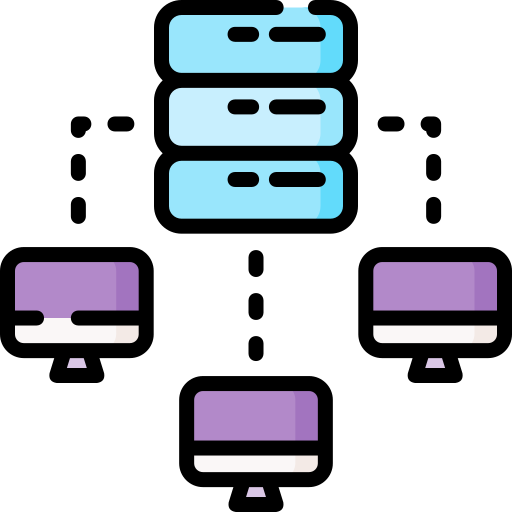 Shuffle sort is a natural barrier
m 	Mapers
r 	Reducers
mr 	distinct copy operations
MapReduce 	V1
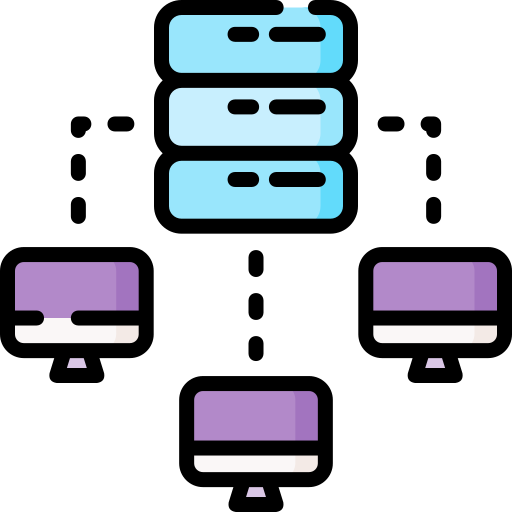 Datanode
Namenode
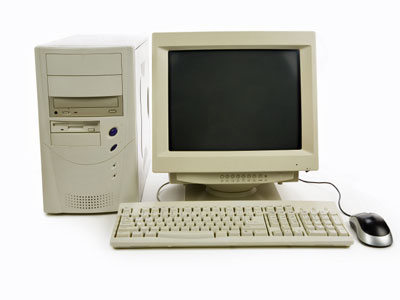 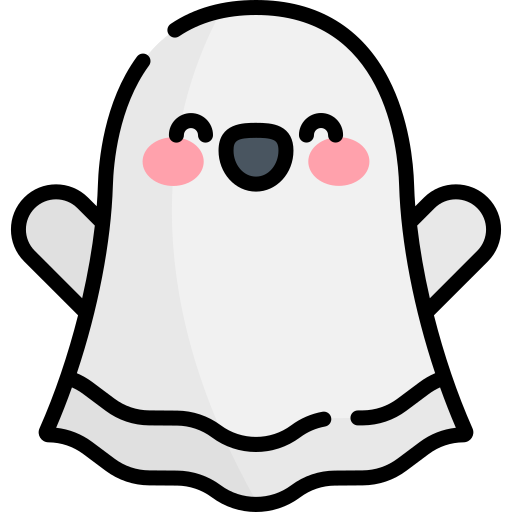 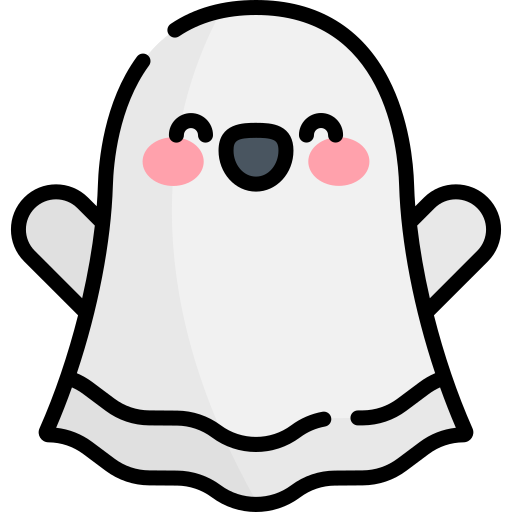 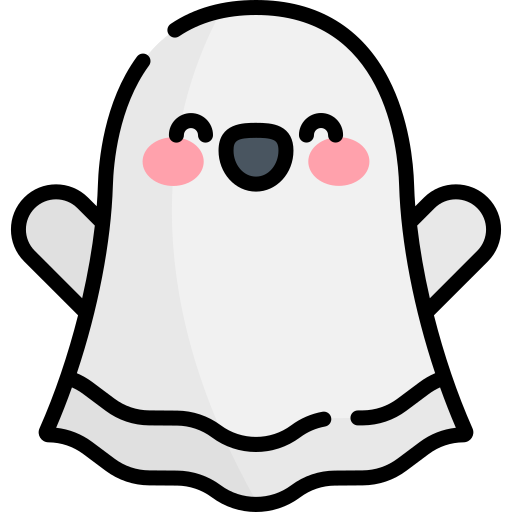 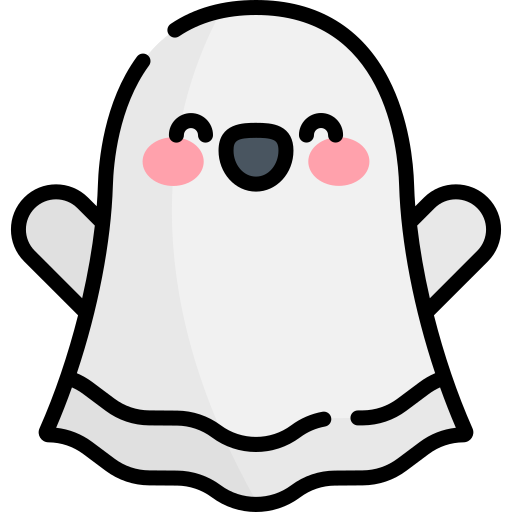 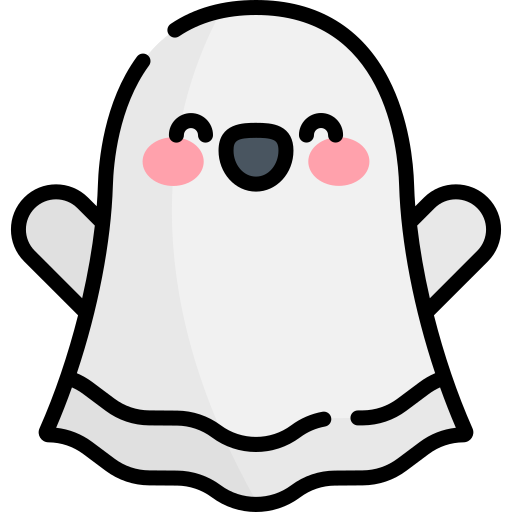 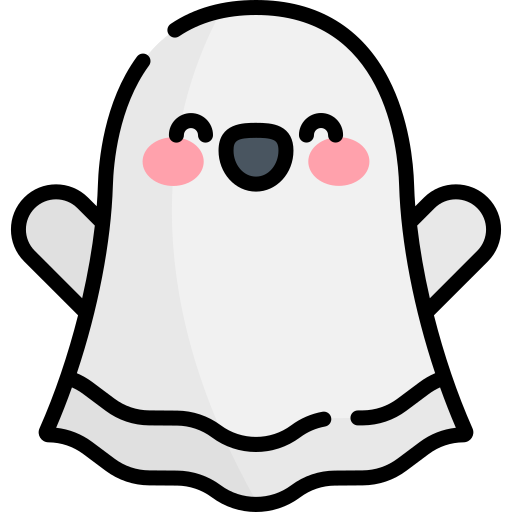 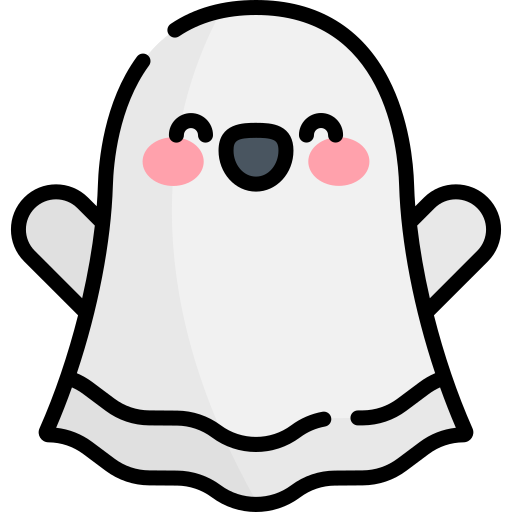 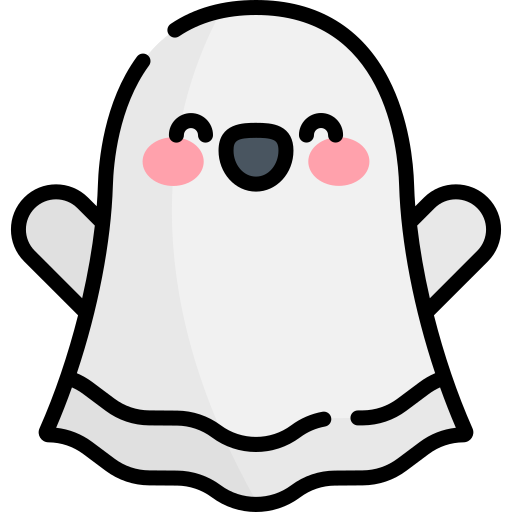 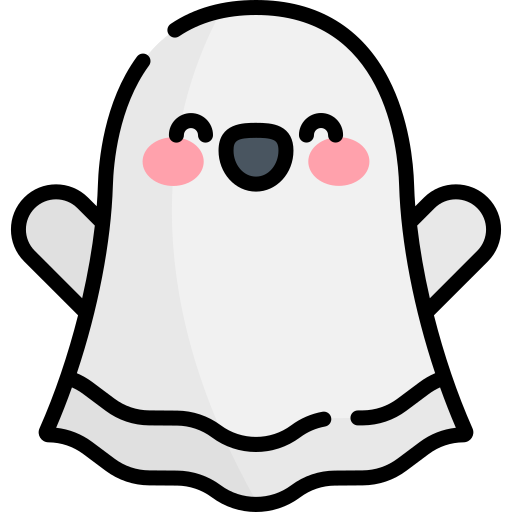 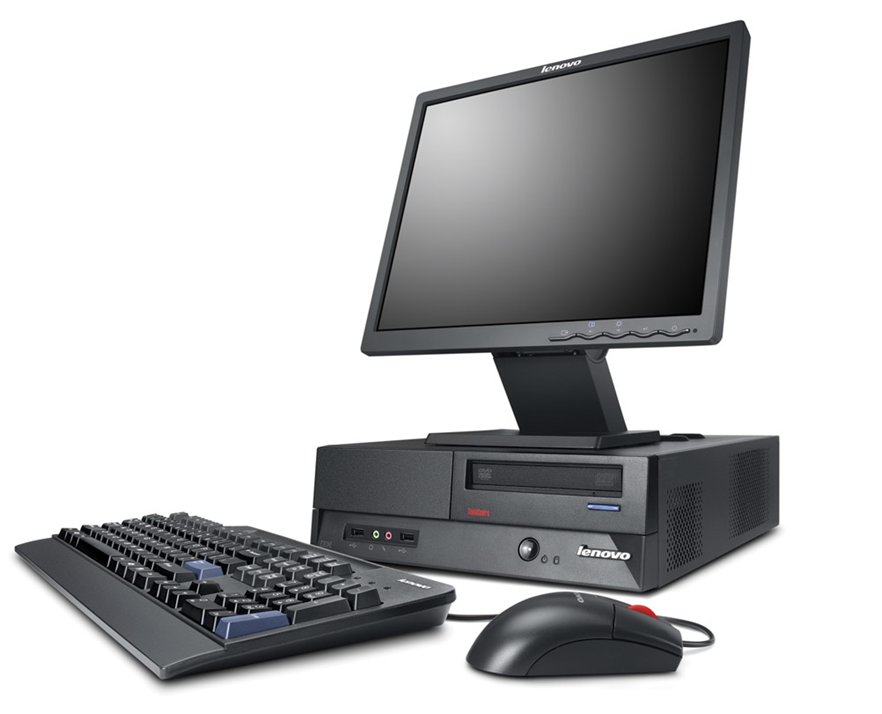 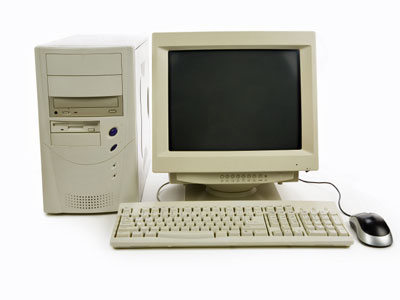 Namenode
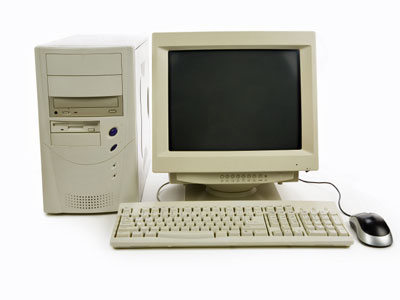 Jobtracker
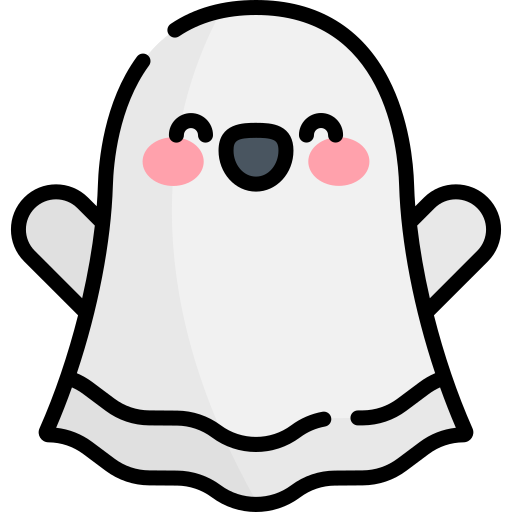 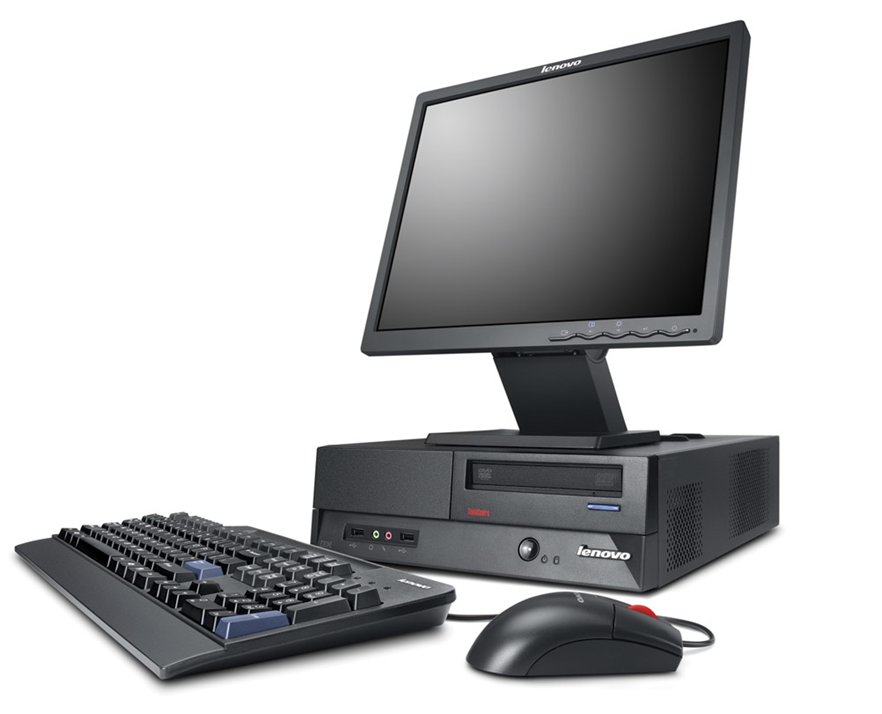 Job Submission
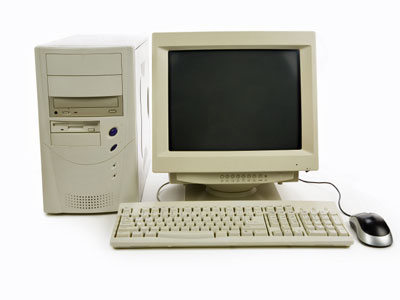 Tasktracker
MapReduce 	V1
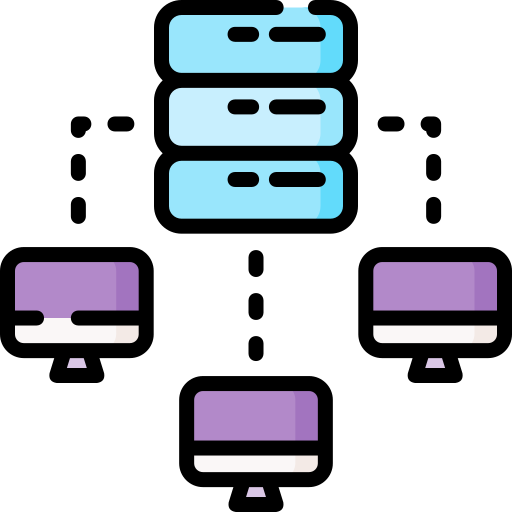 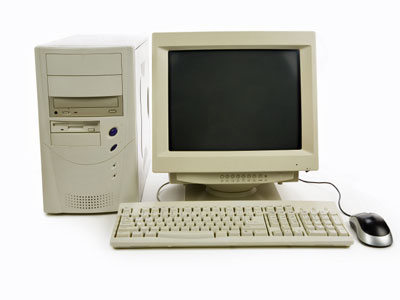 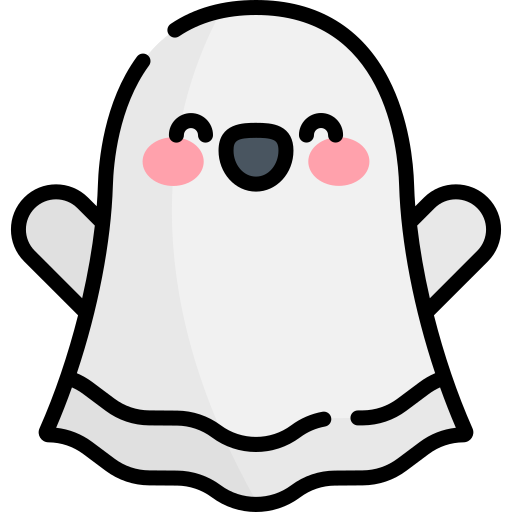 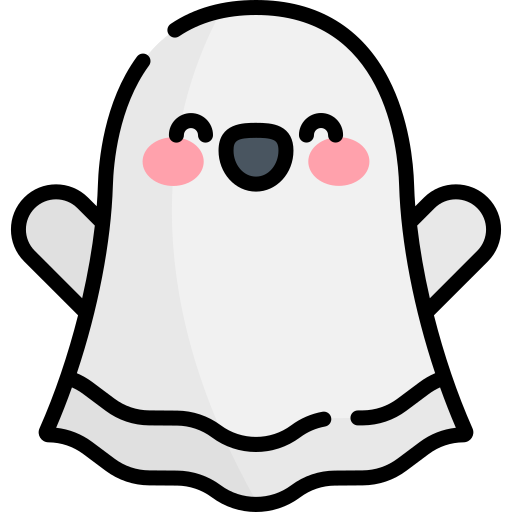 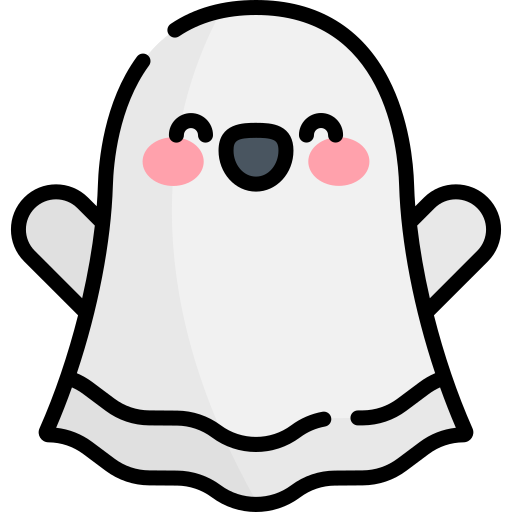 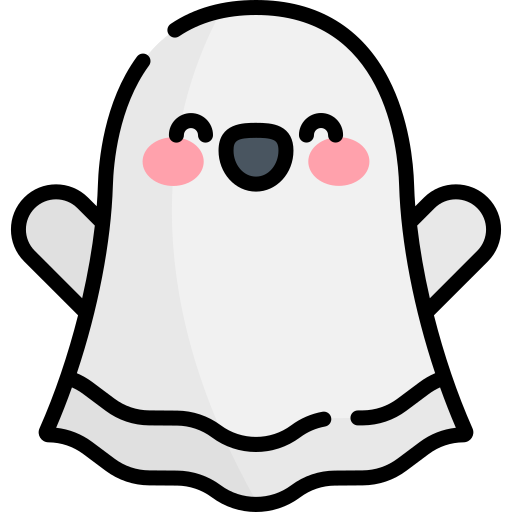 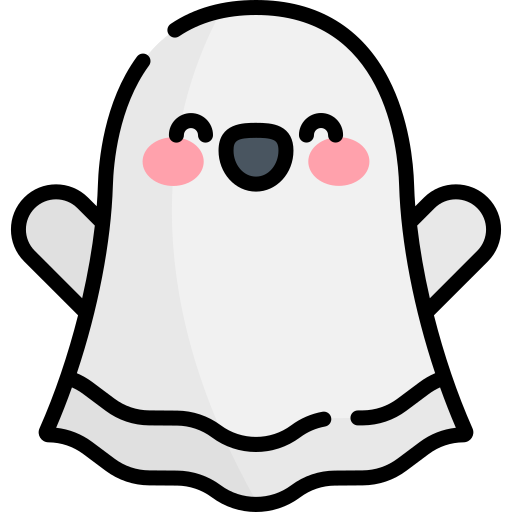 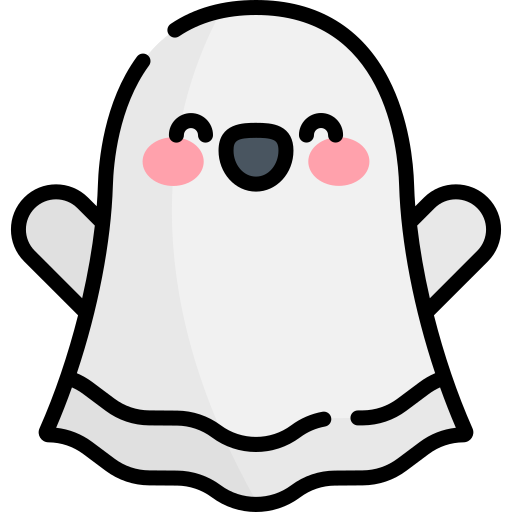 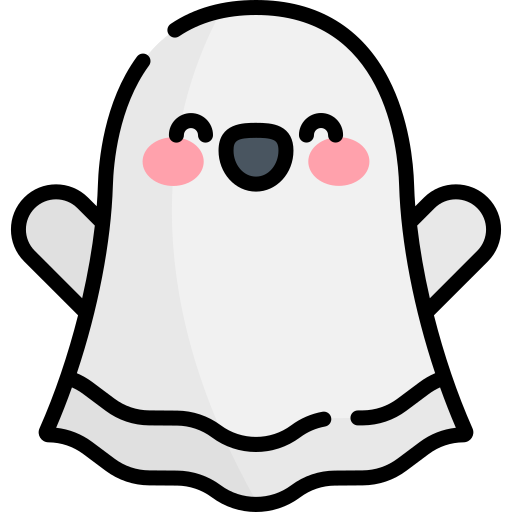 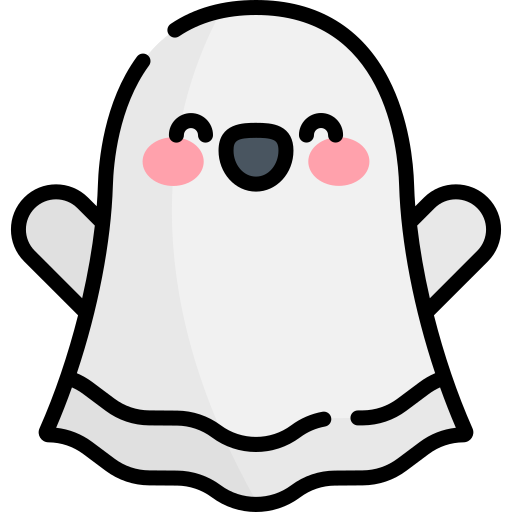 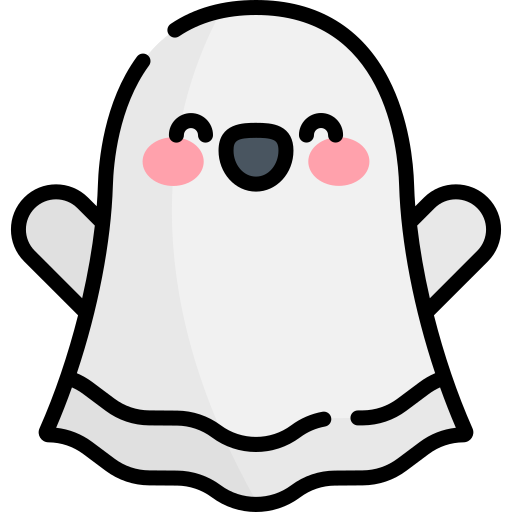 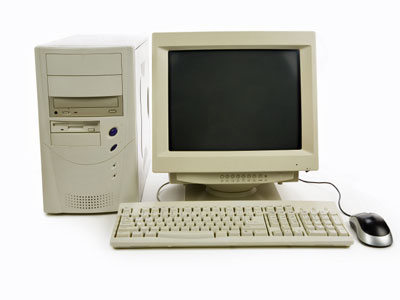 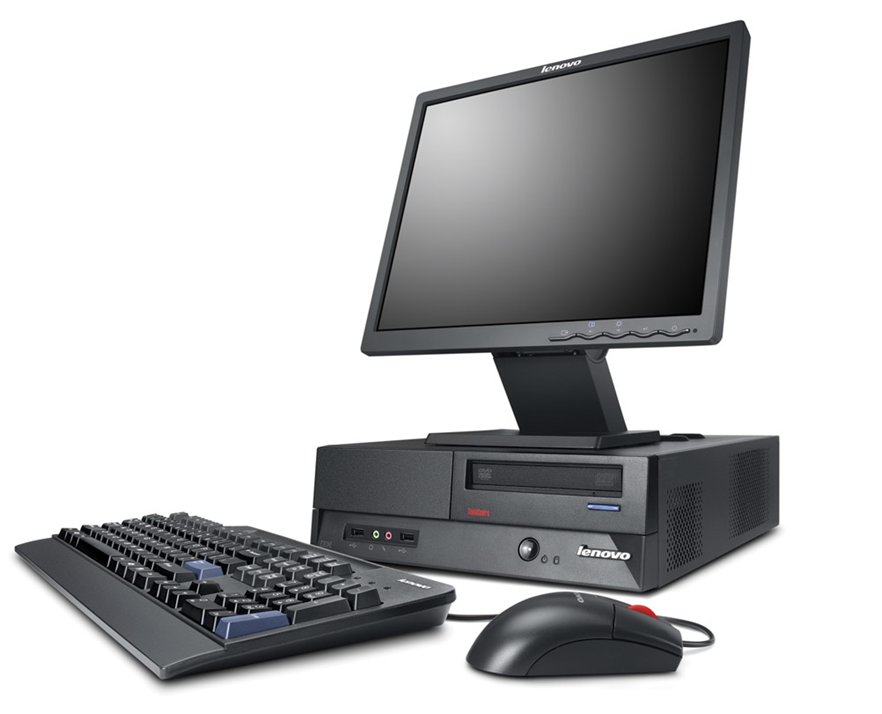 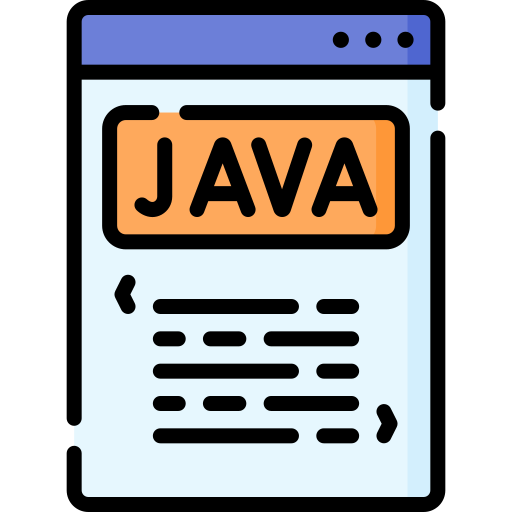 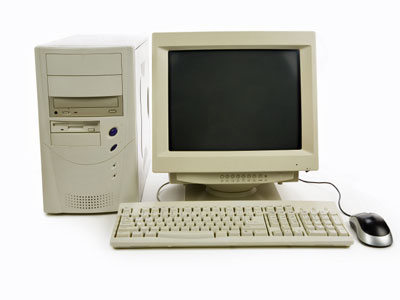 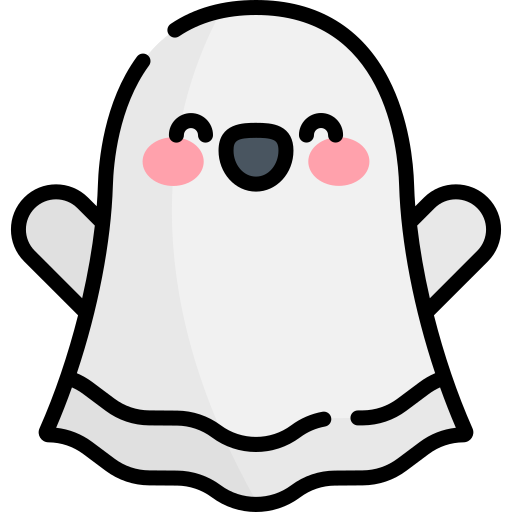 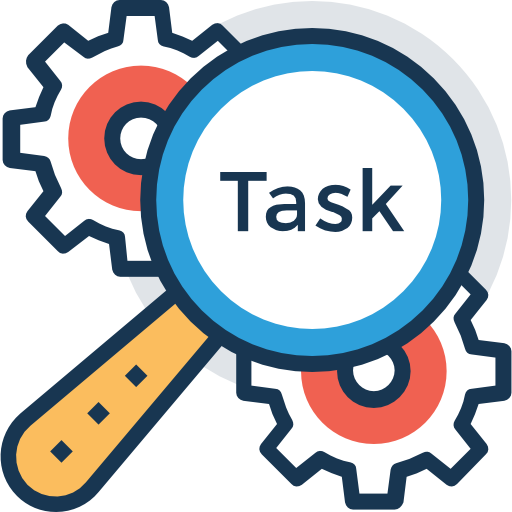 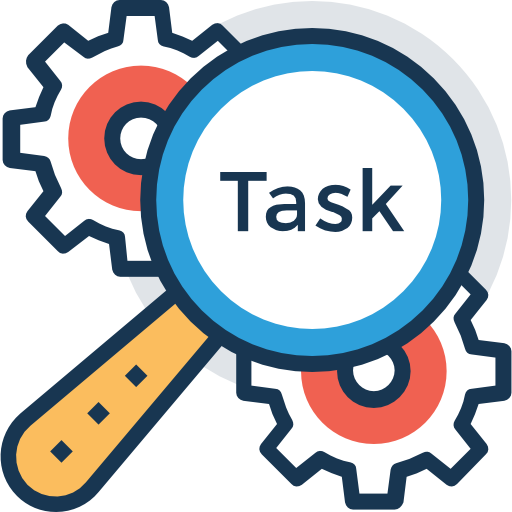 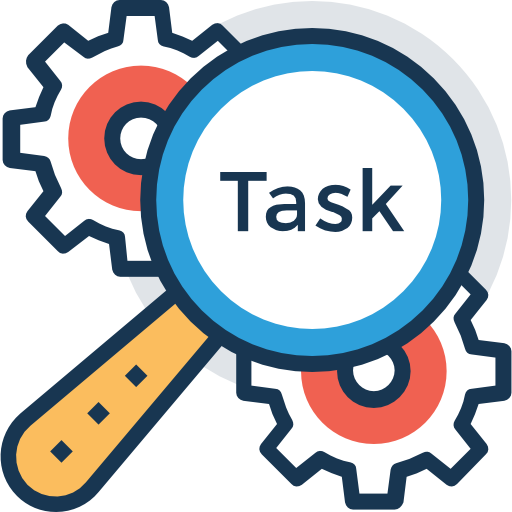 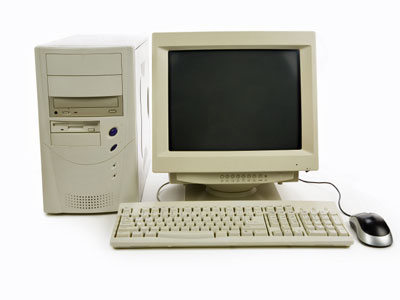 Limitation
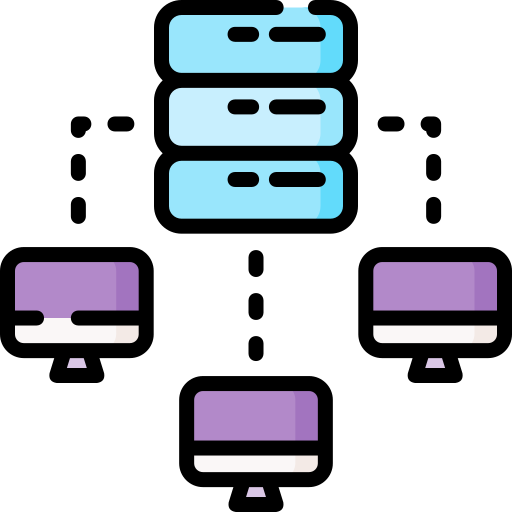 One JobTracker » Scalability
JobTracker has two responsibilities
Resource management
Task coordination
Limited to MapReduce tasks
Outline
Distributed 
	File System
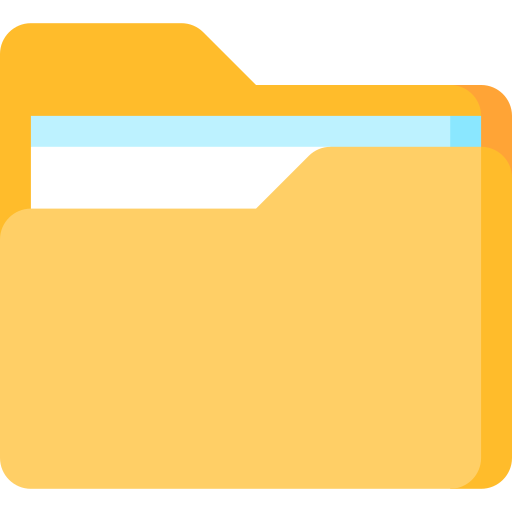 Theory
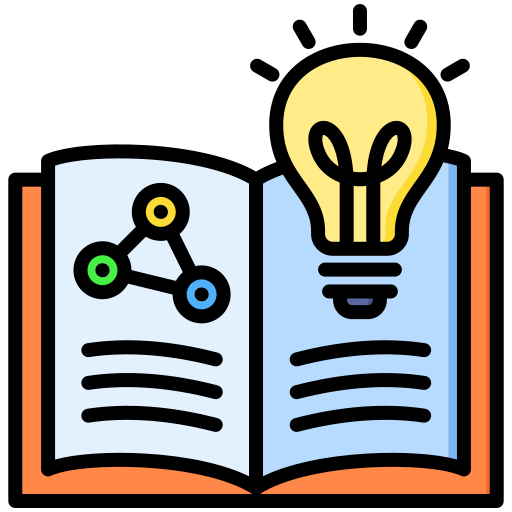 MapReduce 	V1
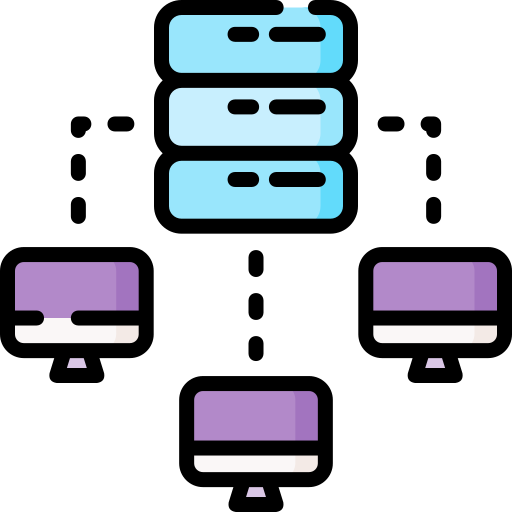 Hadoop
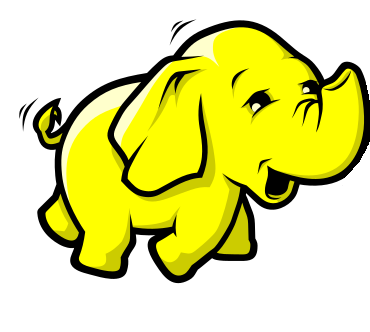 Programming
     Framework
Execution
	Engine
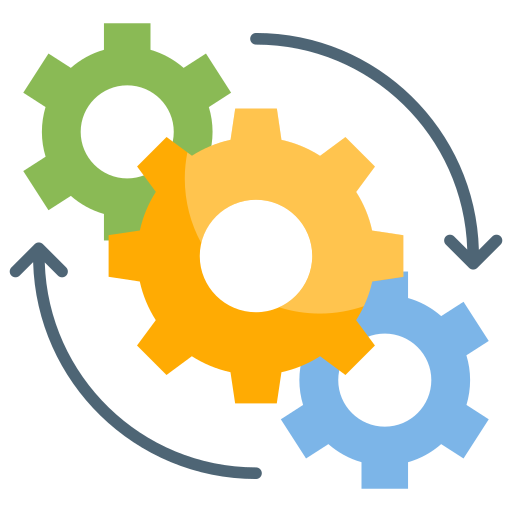 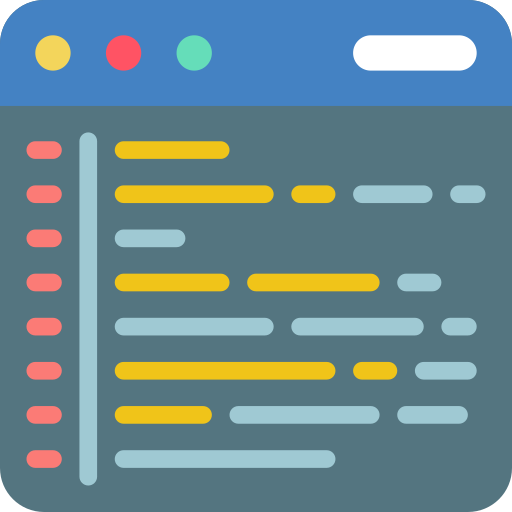 YARN
MapReduce 	Concept
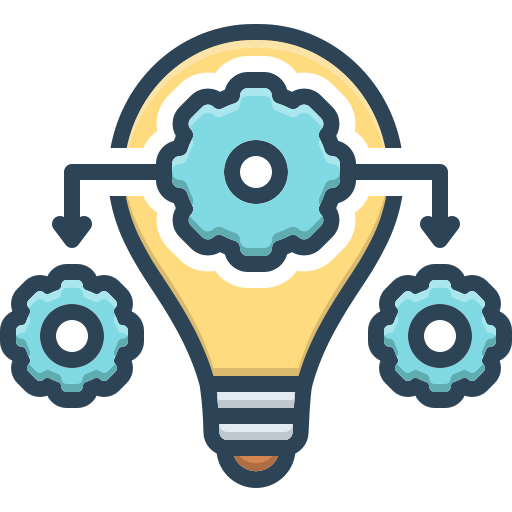 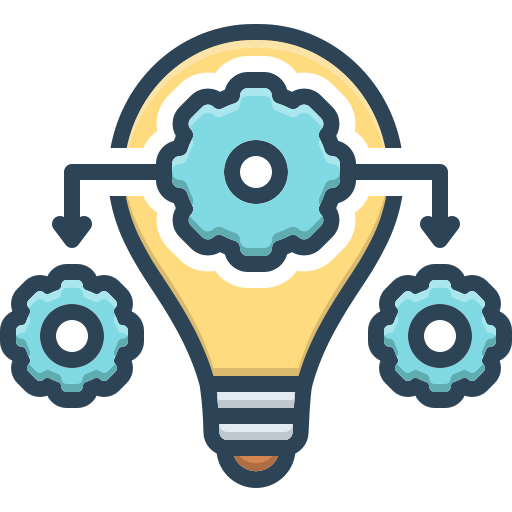 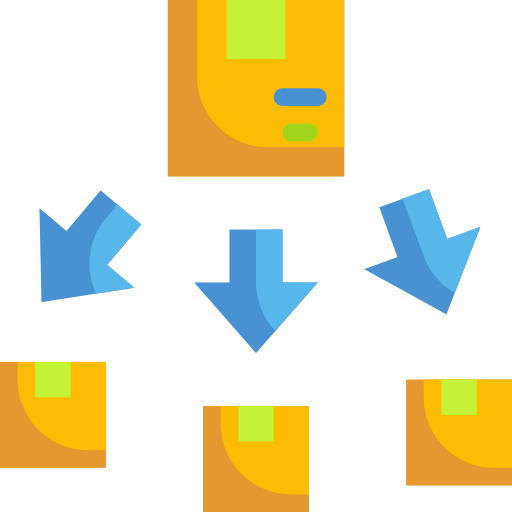 Algorithms
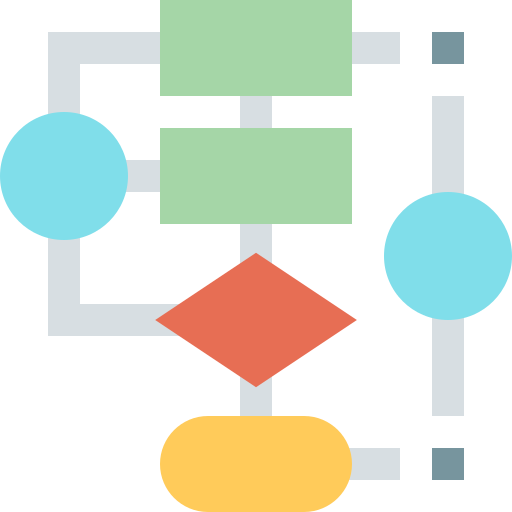 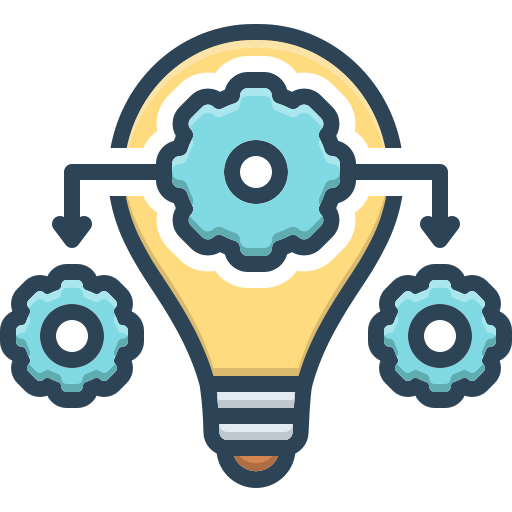 YARN Design
Jobtracker
Tasktracker
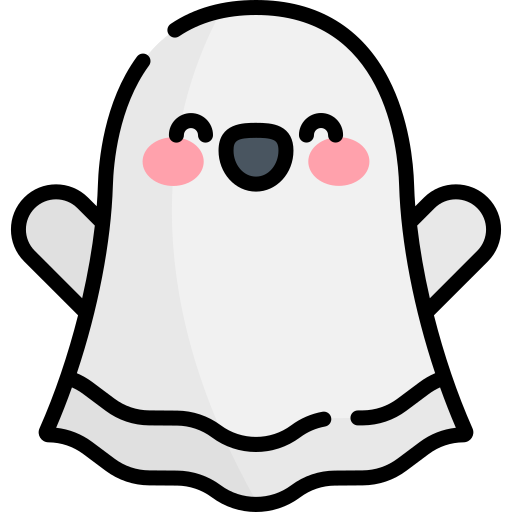 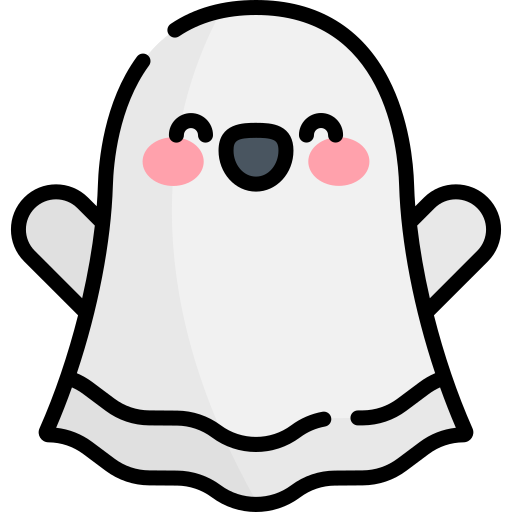 Manages tasks for 
a given application
(speculative execution)
Manages cluster
resources
Generalization
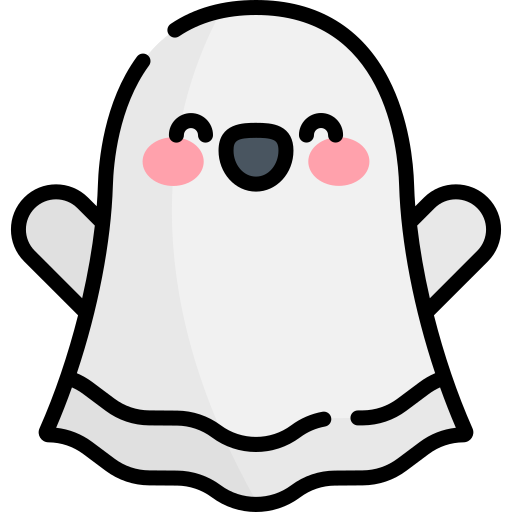 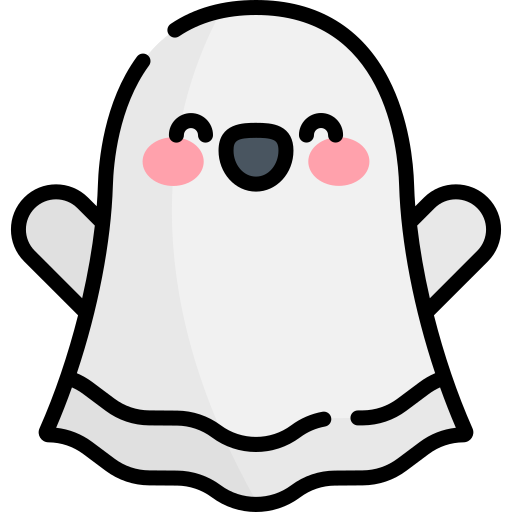 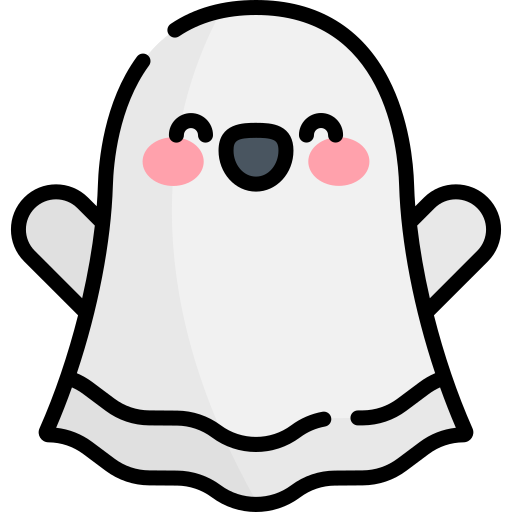 Resource
Manager
Application
Manager
Nodemanager
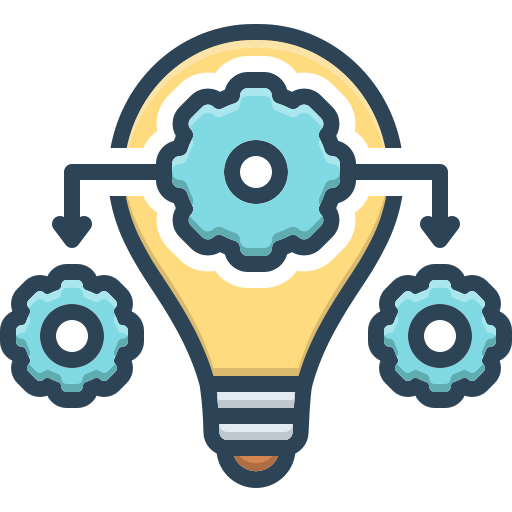 YARN Execution
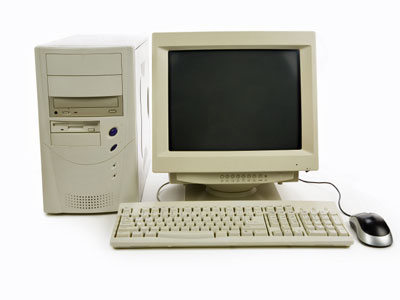 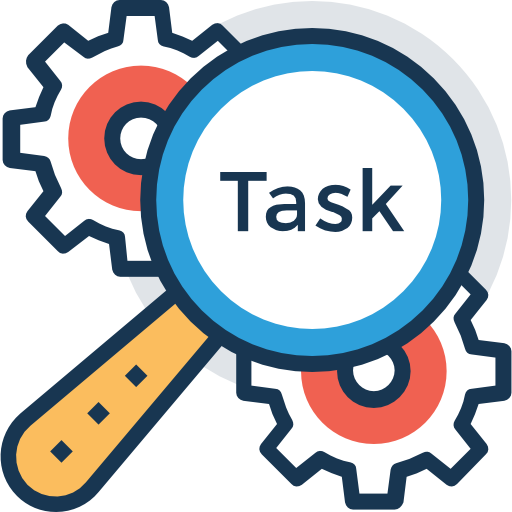 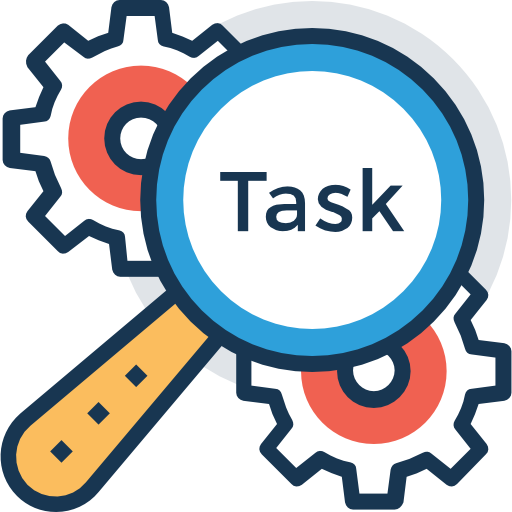 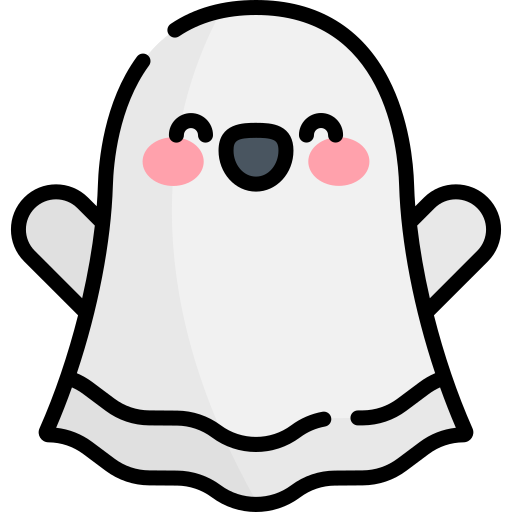 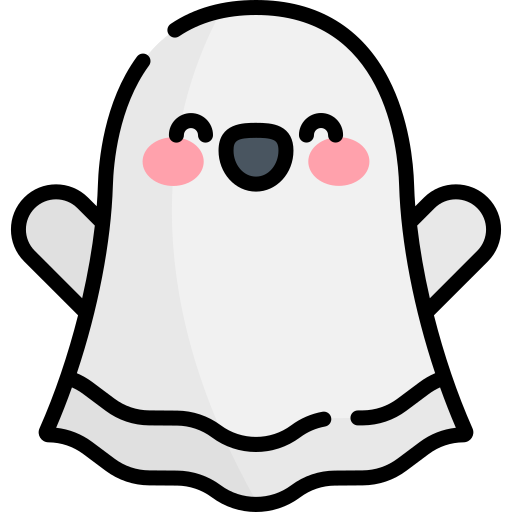 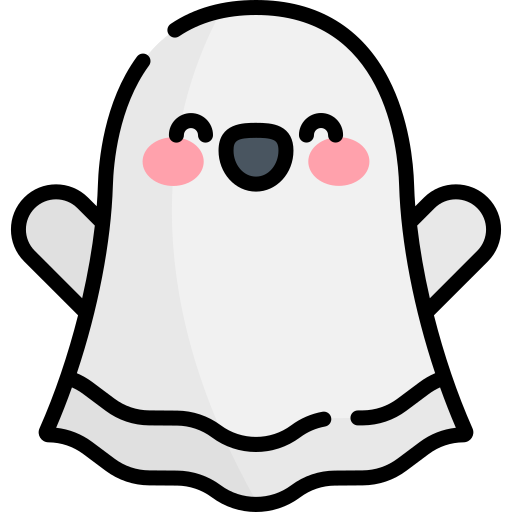 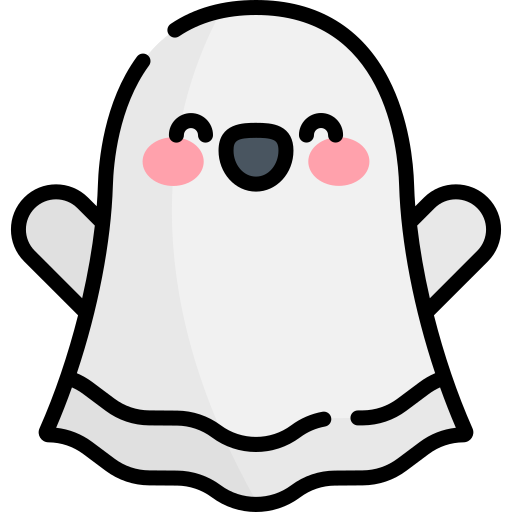 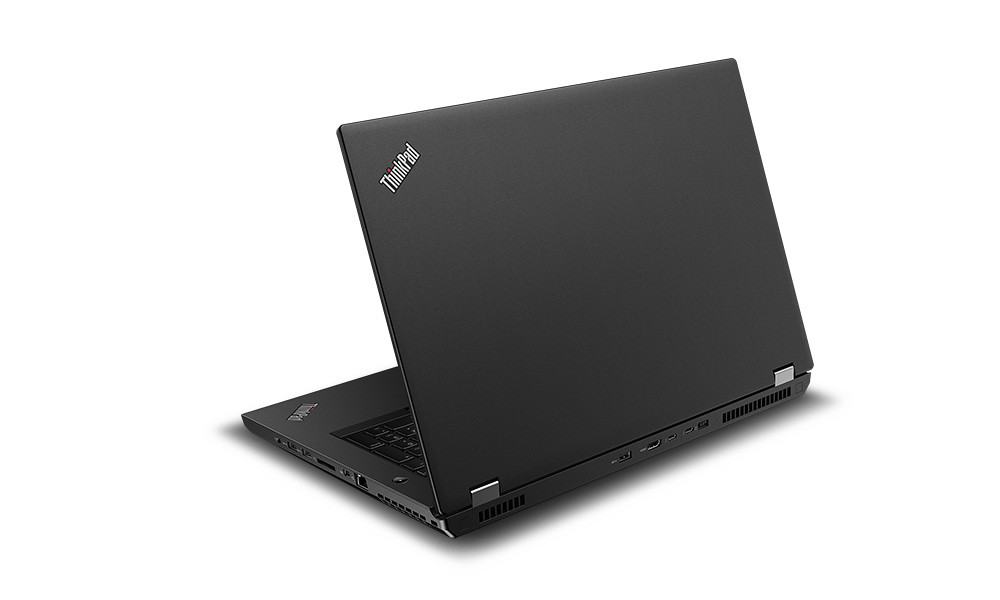 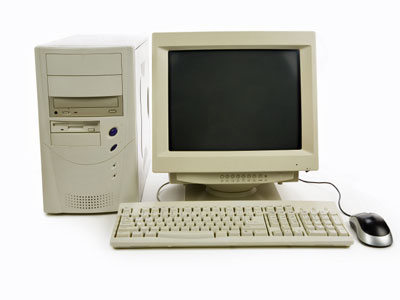 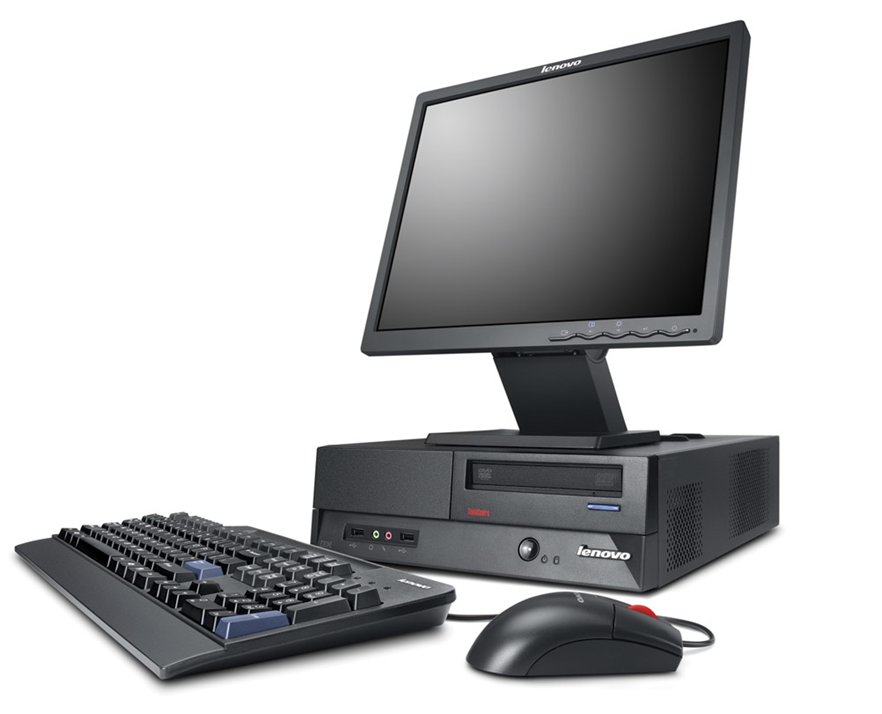 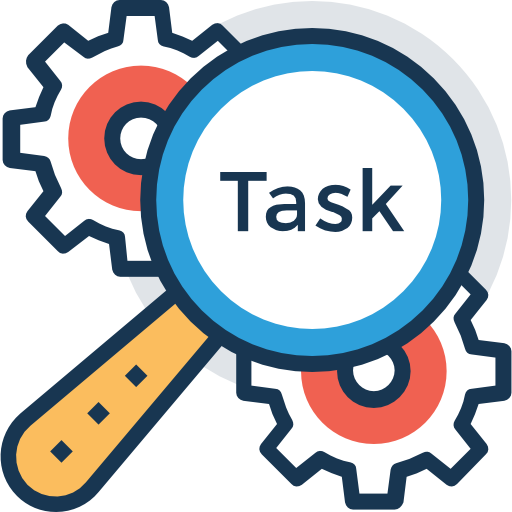 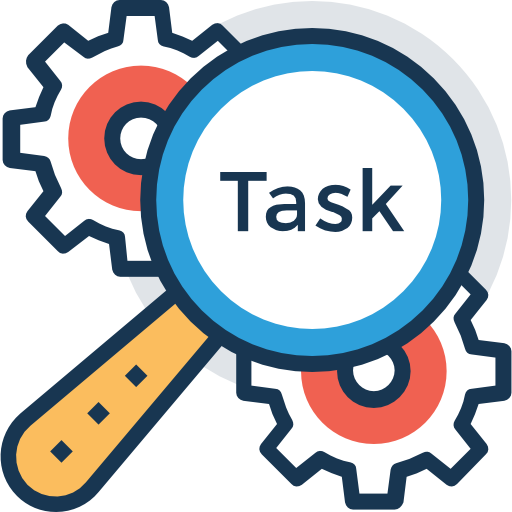 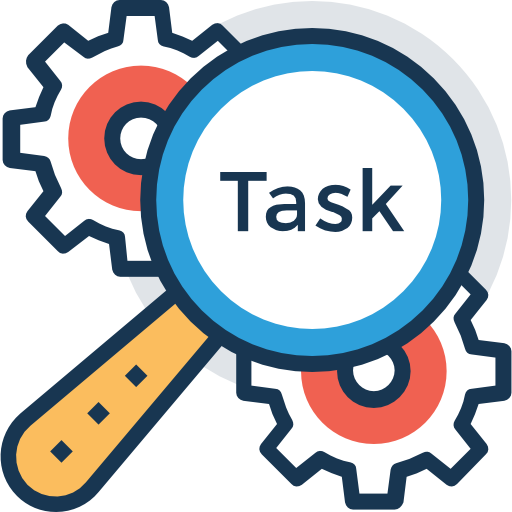 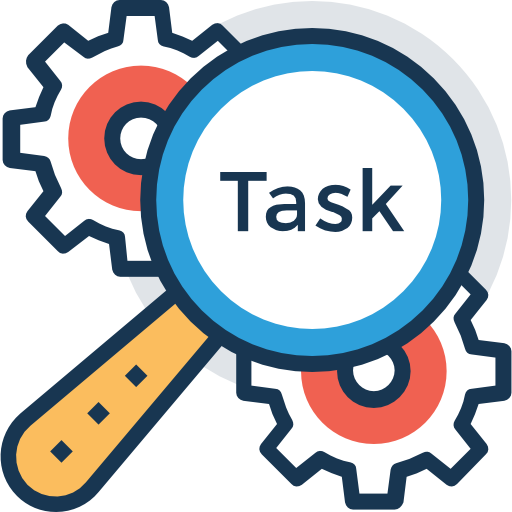 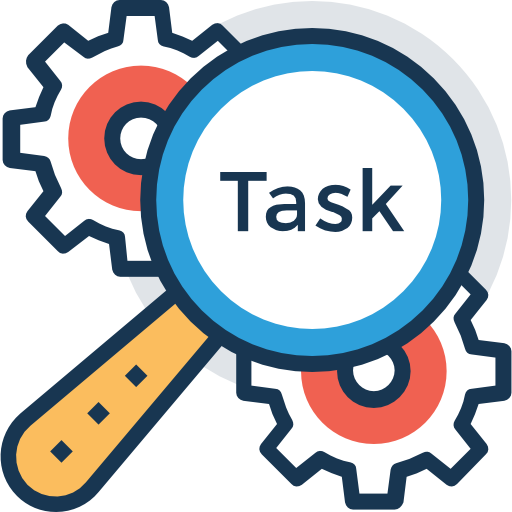 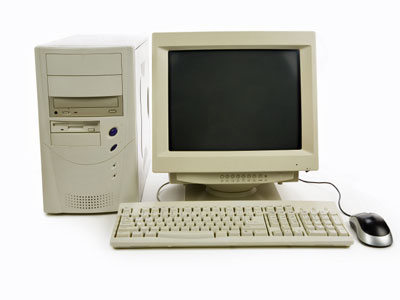 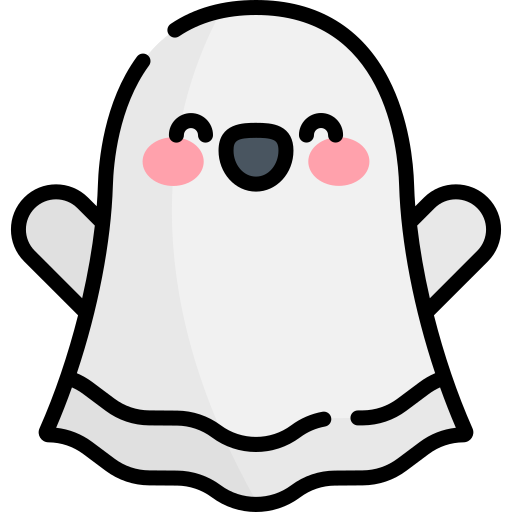 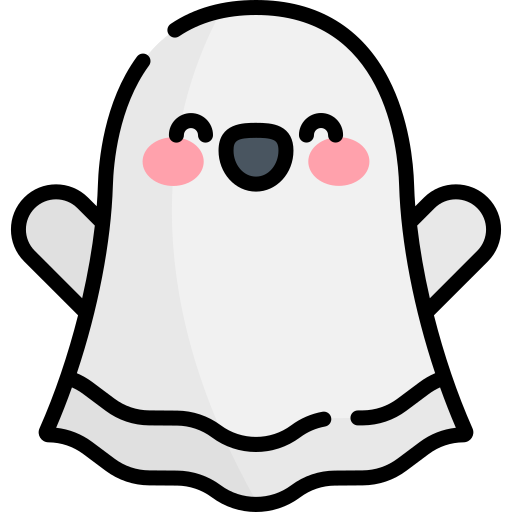 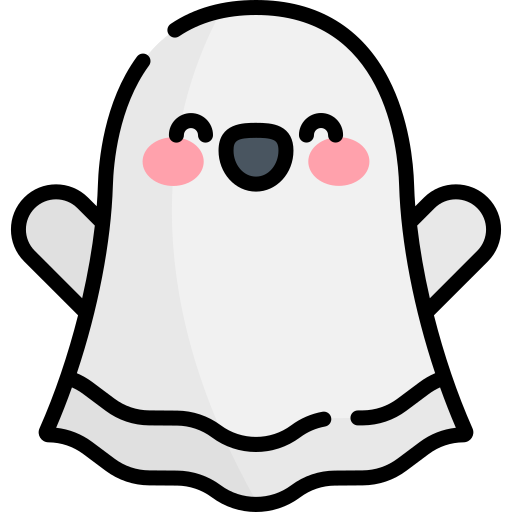 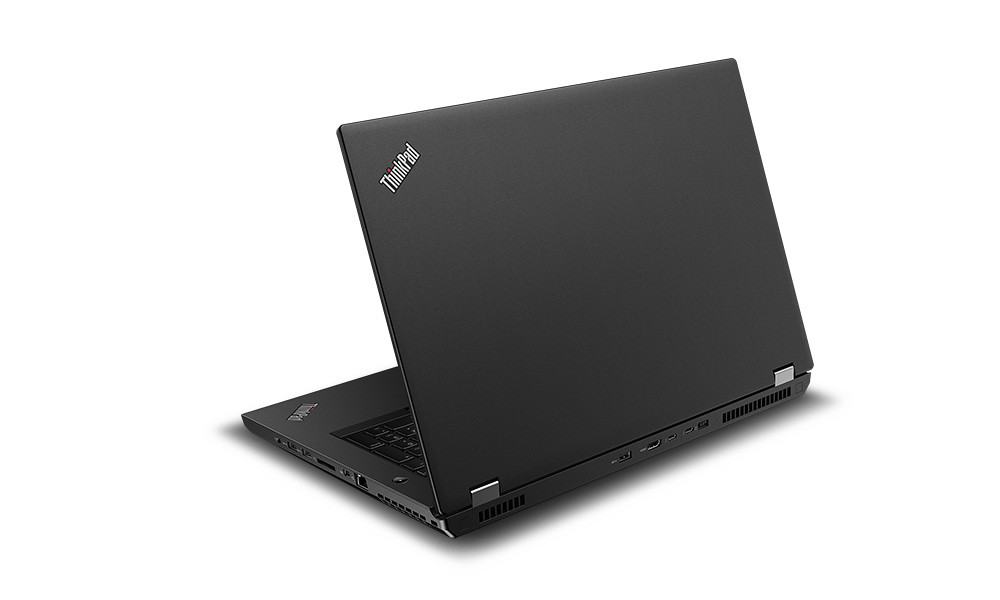 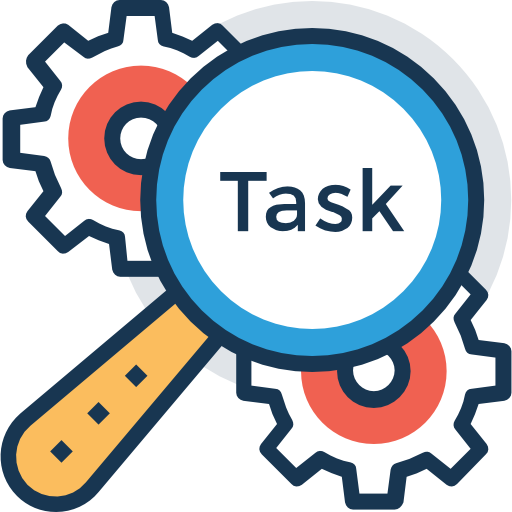 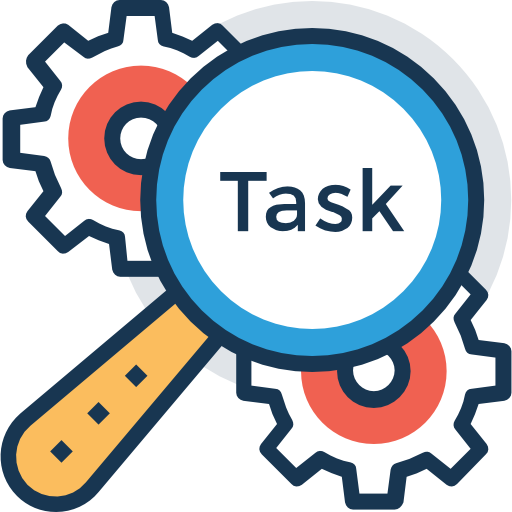 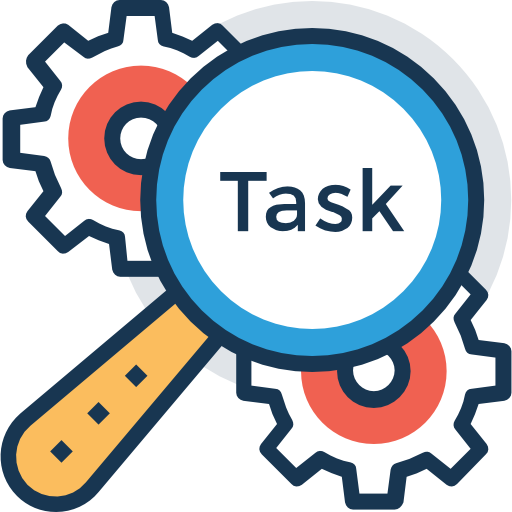 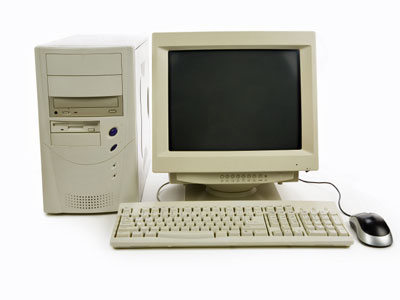 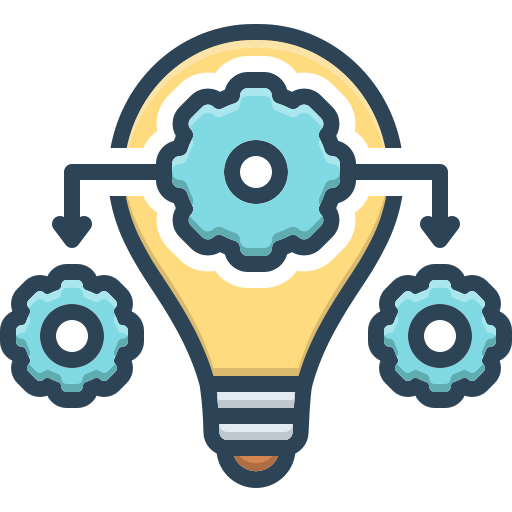 YARN Properties
Application manager is no longer the bottleneck
Containers are general purpose
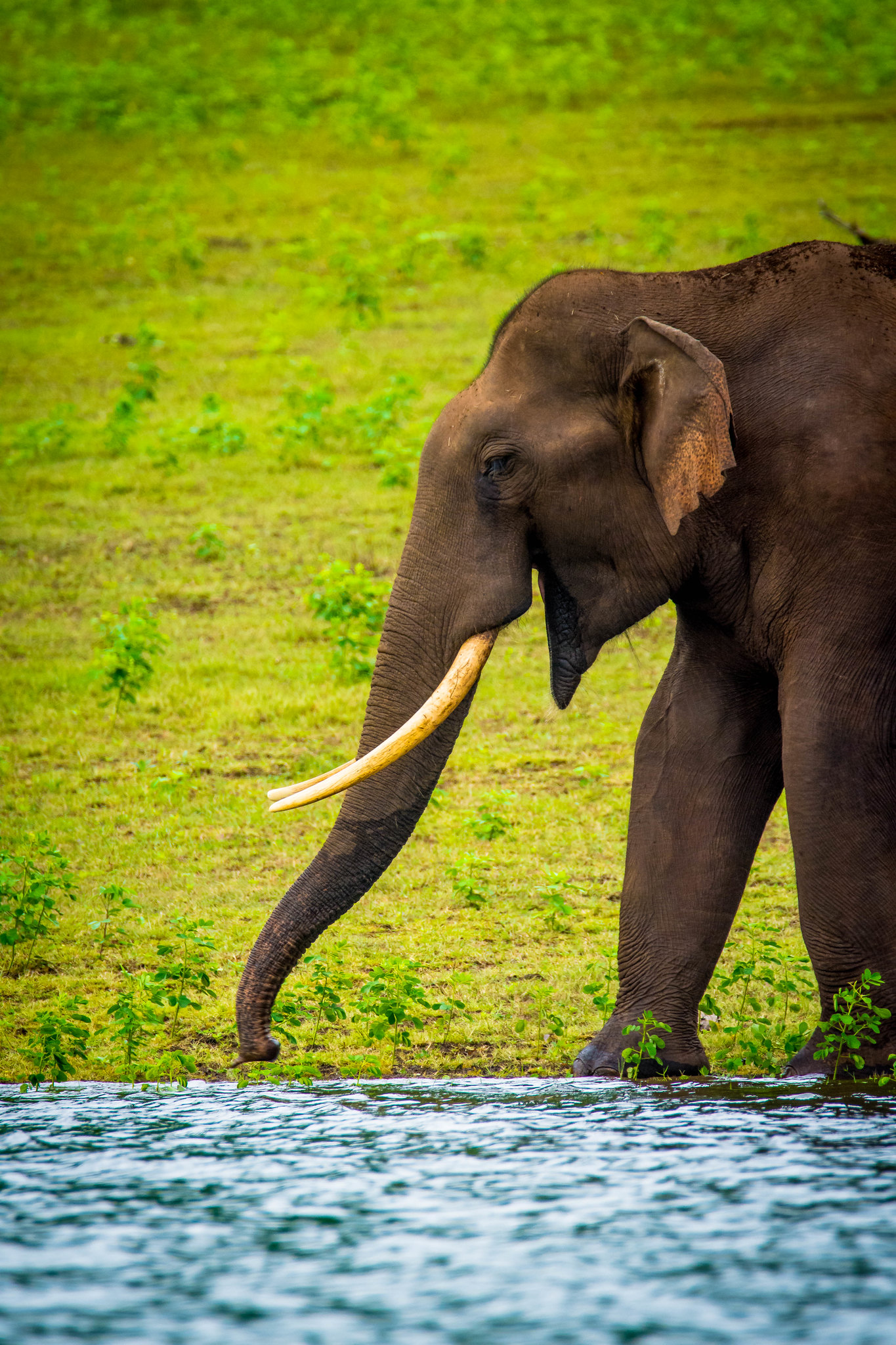 Resource Manager is the bottleneck
High Availability
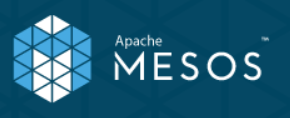 Outline
Distributed 
	File System
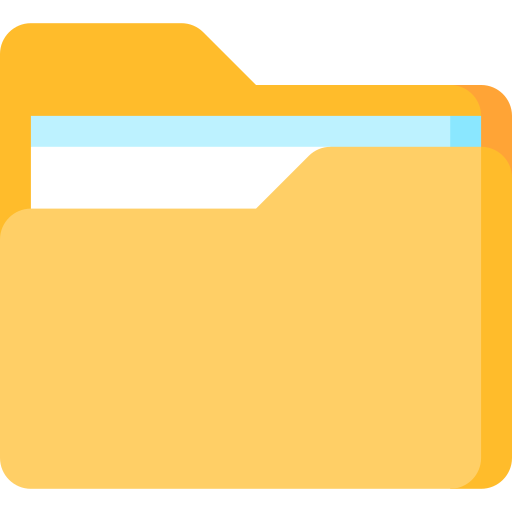 Theory
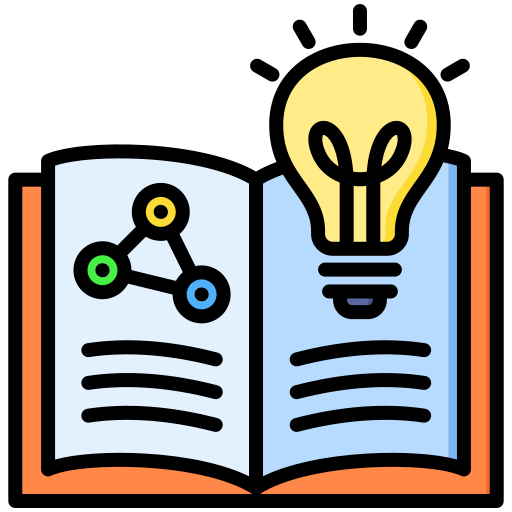 MapReduce 	V1
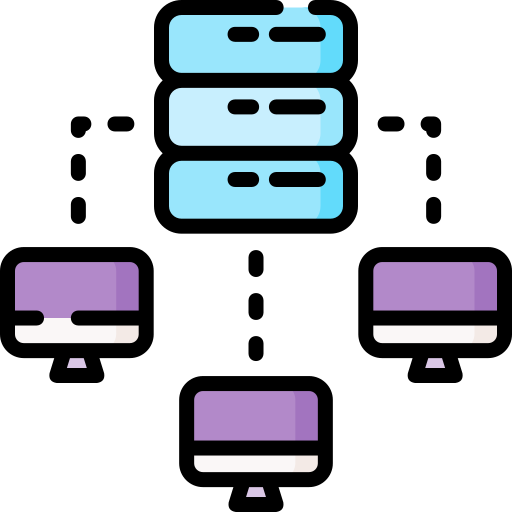 Hadoop
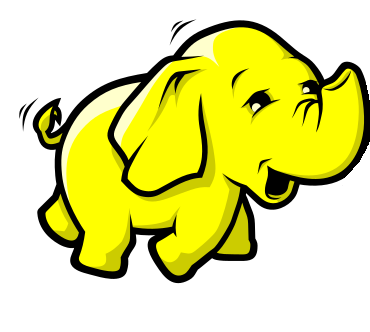 Programming
     Framework
Execution
	Engine
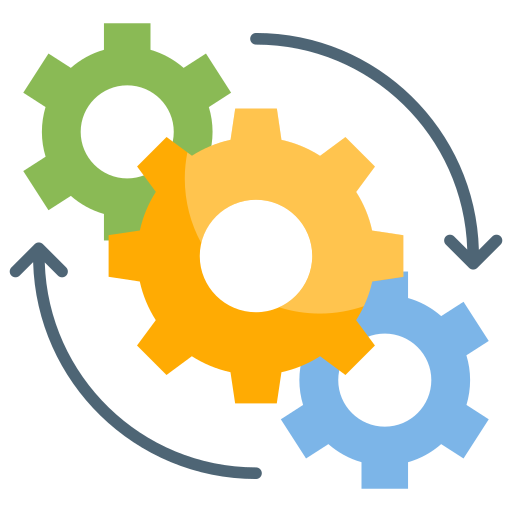 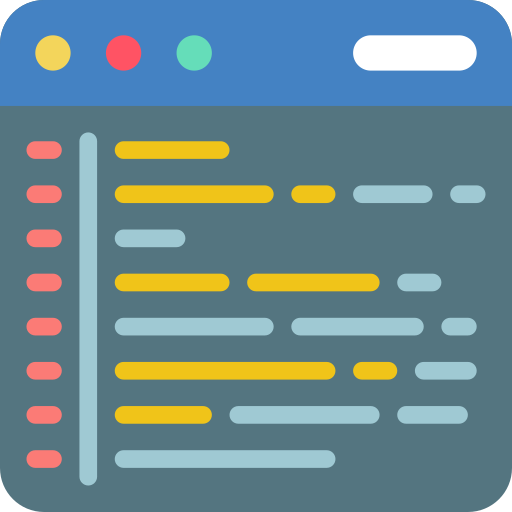 YARN
MapReduce 	Concept
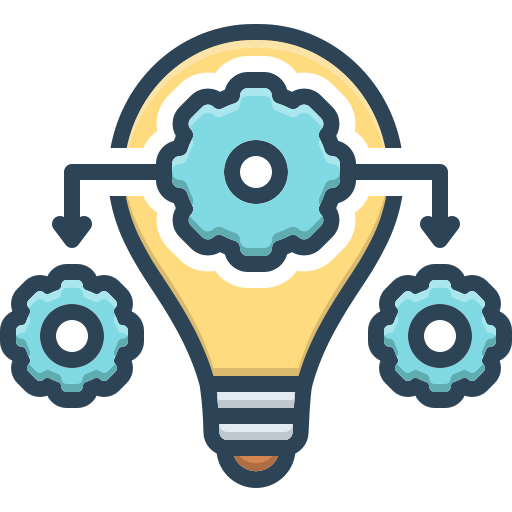 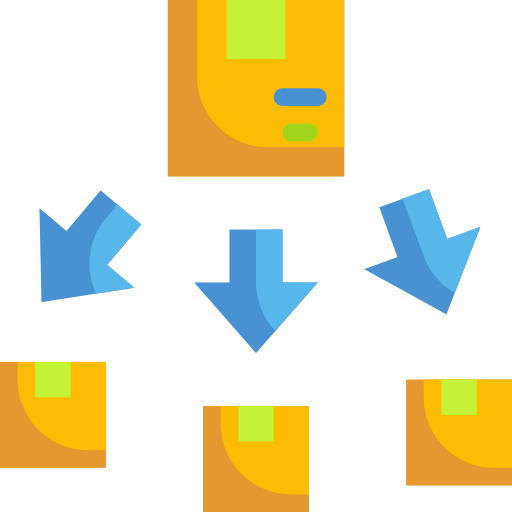 Algorithms
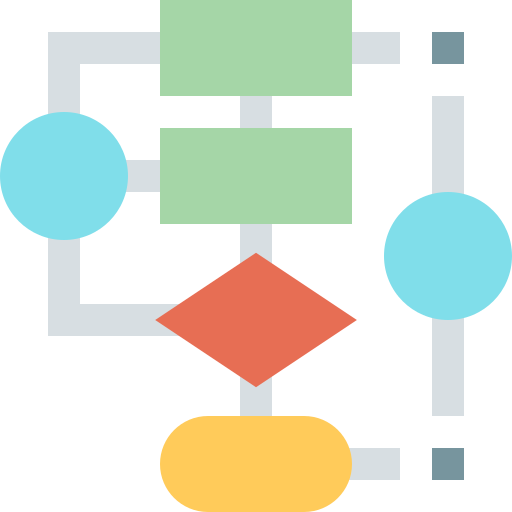 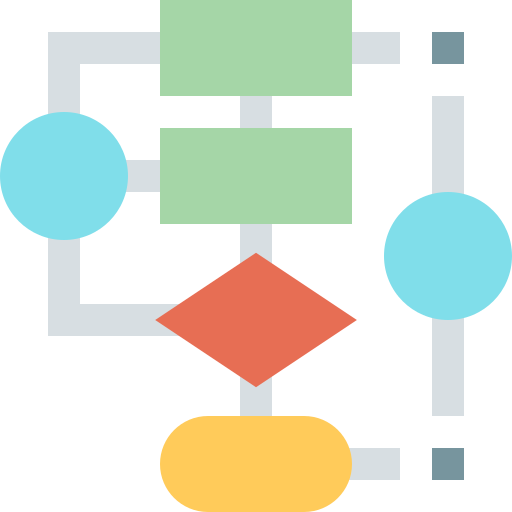 WordCount
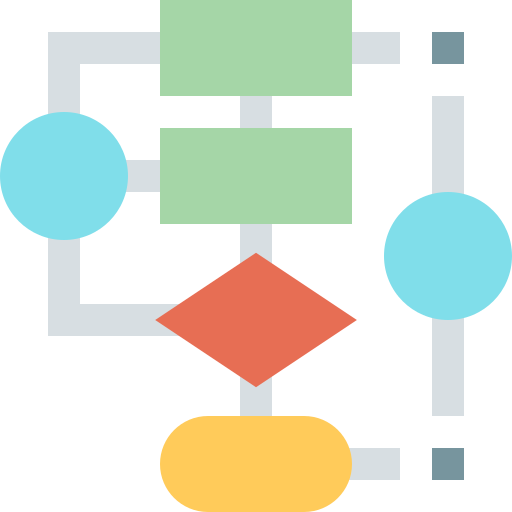 The “Hello World!” of MapReduce
Count the number of occurrences of each word in a file/set of files
WordCount
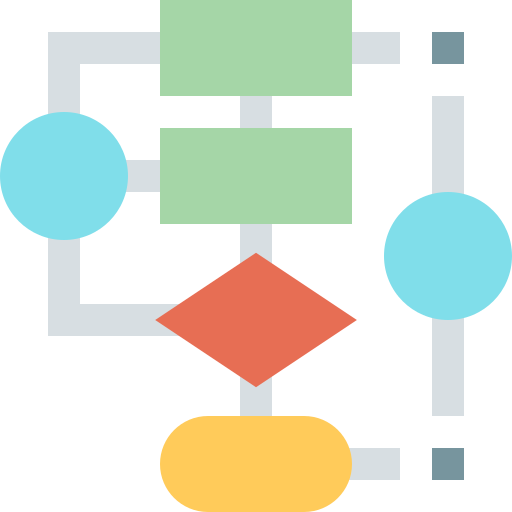 mapper
mapper
mapper
Horse
Cat
Parrot
Bear
Horse
Parrot
Horse
Bear
Parrot
Horse
Bear
Cat
Parrot
Horse
Bear
Cat
Parrot
1
1
1
1
1
1
1
1
1
1
1
1
1
3
2
1
3
Shuffle Sort
1
1
1
1
1
reducer
reducer
WordCount
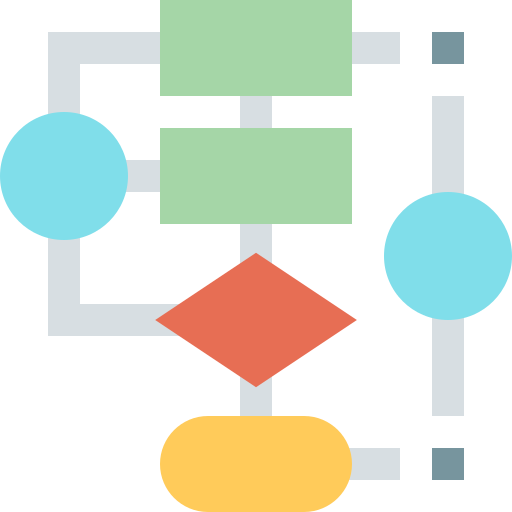 mapper
mapper
mapper
Horse
Cat
Parrot
Bear
Horse
Parrot
Horse
Bear
Parrot
Horse
Bear
Cat
Parrot
Horse
Bear
Cat
Parrot
Horse
Parrot
Bear
Parrot
1
1
1
1
1
1
1
1
1
2
1
1
1
3
2
1
3
2
1
1
2
combiner
combiner
combiner
Shuffle Sort
1
1
2
reducer
reducer
Secondary Sorting
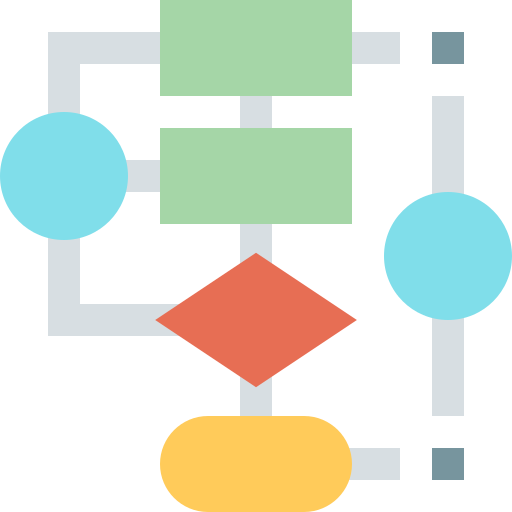 Shuffle sort phase sorts keys
Can we efficiently sort values?
Google MapReduce have an option to set secondary sorting of values
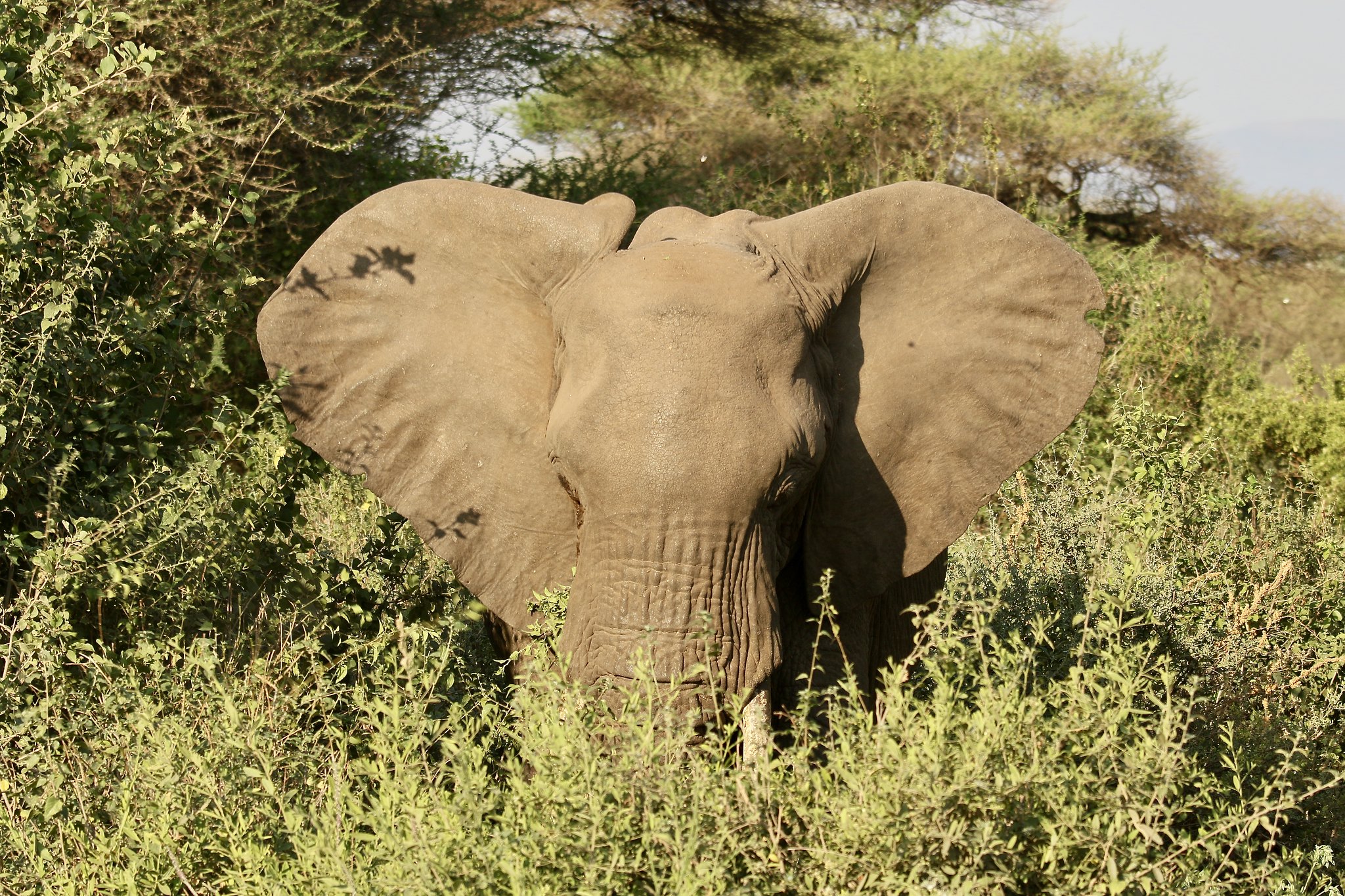 Secondary Sorting
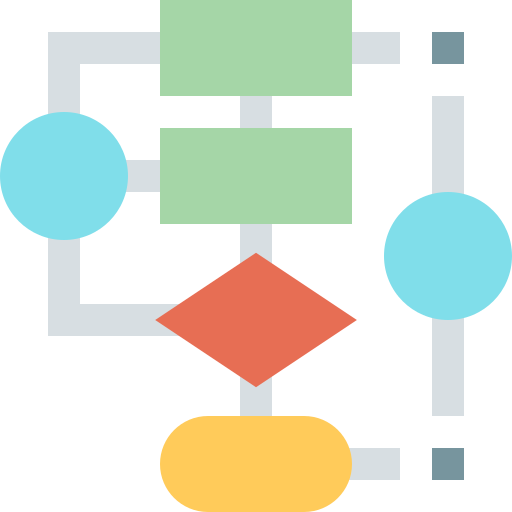 Value
Key
Sort value
Rest of values
Key
Sort value
Rest of values
partitioner
Shuffle Sort
Key
Sort value
Rest of values
Sorted
Key
Sort value
Rest of values
Sorted
Representing Graphs
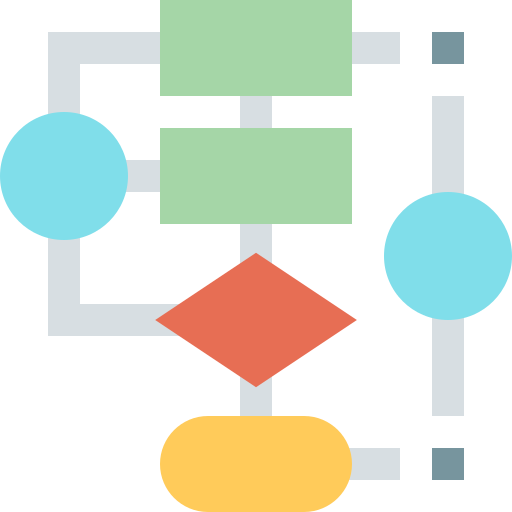 Data exists in a context of an underlying network
Examples:
Social graphs
URLs
Transportation
Representing Graphs
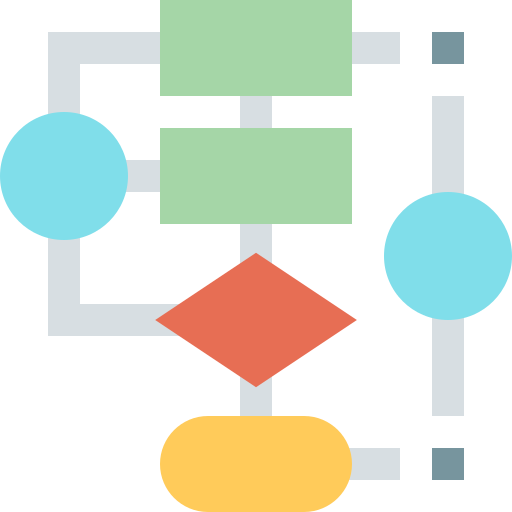 Adjacency matrix becomes huge for large networks

For large networks it is sparse
Graph representations:
Adjacency matrix
Incidence matrix
Edge list
Adjacency lists
Adjacency Lists
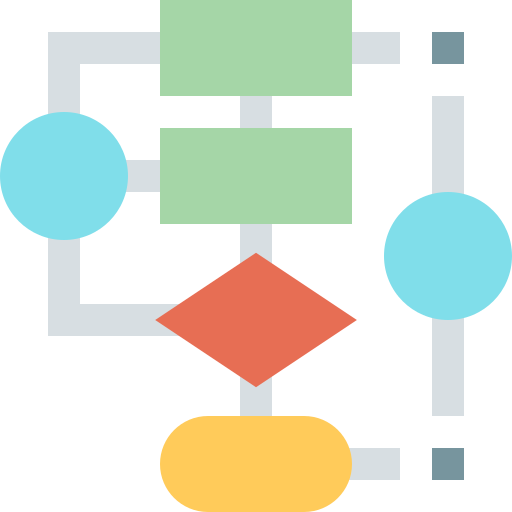 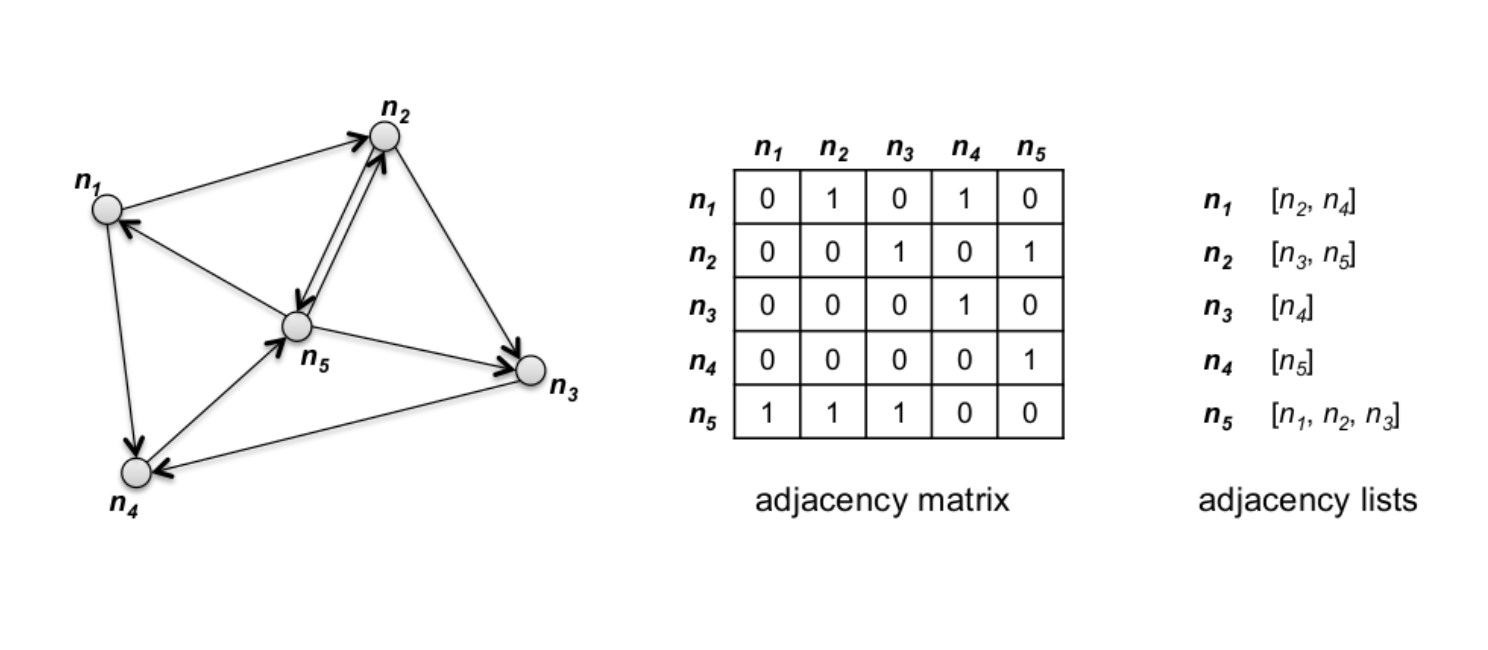 Pictures
IBM PC Computer by Luke Jones (CC BY 2.0)
old computer by Jeff Dray (CC BY 2.0)
HMS computer by kitschweb (CC BY-ND 2.0)
abandoned by Ruin Raider (CC BY-NC-ND 2.0)
Folder by Freepik on flaticon.com
Operational System by Design Circle on flaticon.com
Browser by Smashicons on flaticon.com
Theory by Dewi Sari on flaticon.com
Distribution by wanicon on flaticon.com
Cogwheel by Three musketeers on flaticon.com
Cluster Computing by Freepik on flaticon.com
Algorithm by Pixelmeetup on flaticon.com
Kubernetes-icon-color by Jmeybohm (CC 4.0)
Elephant by Jim, the Photographer (CC BY 2.0)
04_Thinkpad_P72_Hero_Rear_facing_left
	by BTNHD Production (CC BY-NC-ND 2.0)
Word by Roman Káčerek on flaticon.com
Elephant by Tony Hisgett (CC BY 2.0)
Lian Li PC-A17 by jermainemaree (CC BY 2.0)
elephant bath by Andrea Hale (CC BY-NC 2.0)
Ballot box for the 2019 presidential elections
	in Slovakia. by Matej Grochal (CC BY-SA 4.0)
The Big Question Mark Sculpture by Martin Pettitt (CC BY 2.0)
Elephant by Ed Bierman (CC BY 2.0)
Elephants by Steven Tan (CC BY-NC-ND 2.0)
javascript by Freepik on flaticon.com
task by Prosymbols on flaticon.com
creature by Vector Squad on flaticon.com
rabbit by dDara on flaticon.com
Elephant herd drinkning by colinjackson1972 (CC BY-NC 2.0)
SHU_4532 by Subharnab Majumdar (CC BY 2.0)
Ghost by Freepik on flaticon.com
Elephant by Bintangbis (CC BY-NC 2.0)
Baby elephant with curled trunk
	by Tambako The Jaguar (CC BY-ND 2.0)



Literature
Data-Intensive Text Processing with MapReduce
	by J. Lin and C. Dyer
Hadoop Official Webpage by Apache
cognitiveclass.ai
Giraph Official Webpage by Apache
The Google File System, ACM, 2003
	by S. Ghemawat, H. Gobioff and S.-T. Leung
References
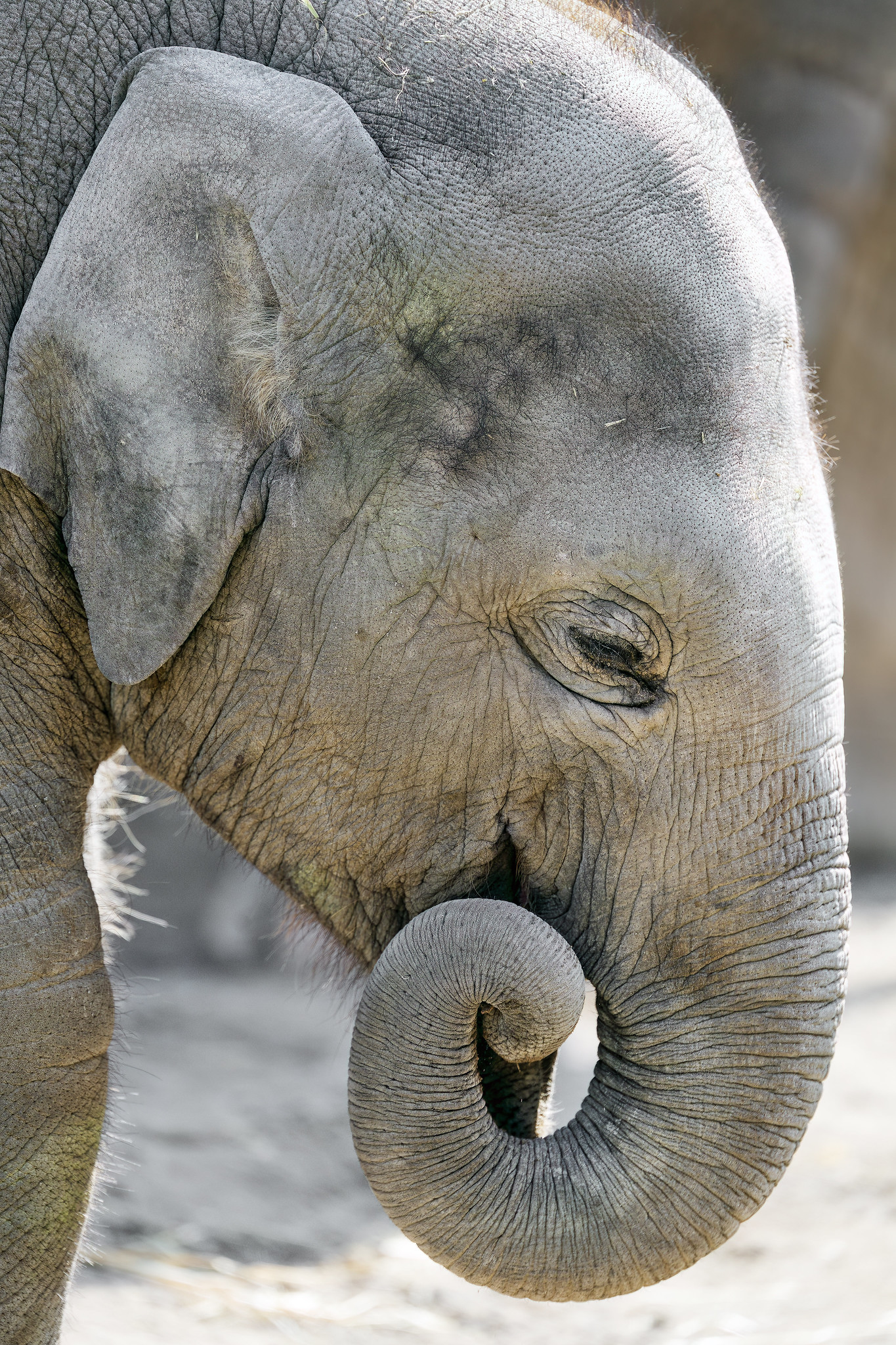 Thank You